Project #5:  Biopolymer Based Sensors and ActuatorsREU Students: Jayla Smalls & Kevin Deng
Faculty mentor(s): Hyoung Jin Cho and Ladislau Bölöni


Week #2 (Monday May 23, 2022 – Friday May 27, 2022)
Brief Description of Project




 Goal: Manufacture sensors that can detect toxic substances in solution
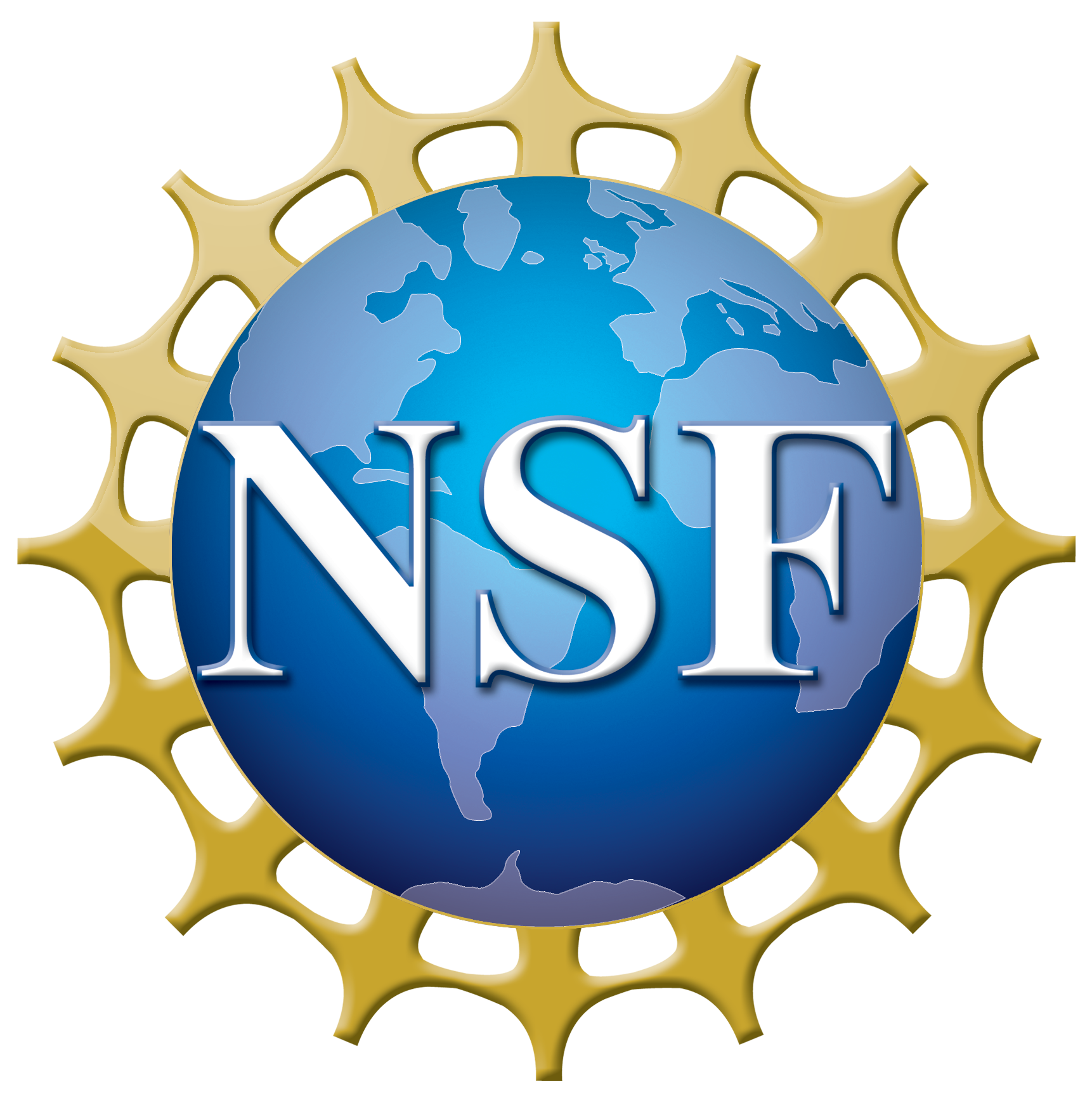 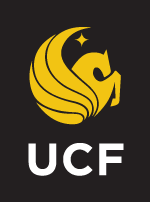 NSF REU Research Experience on Internet of Things 2022
Electrode


An electrode is an electrical conductor that makes contact with the nonmetallic circuit parts of a circuit, such as an electrolyte, semiconductor or vacuum. If in an electrochemical cell, this is also known as an anode or cathode.

In electrochemistry, there is a so-called “n-electrode system”, with the goal of measuring either the potential between two electrode or the current that flows from one to another.
Two/three electrode system:
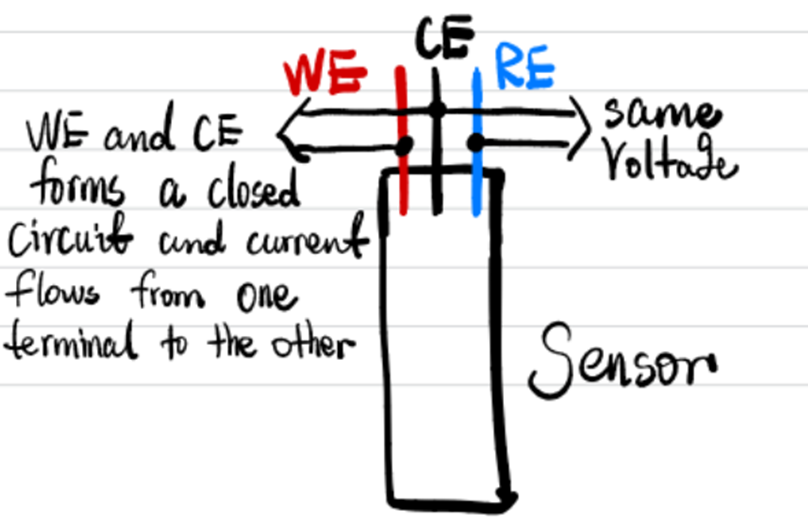 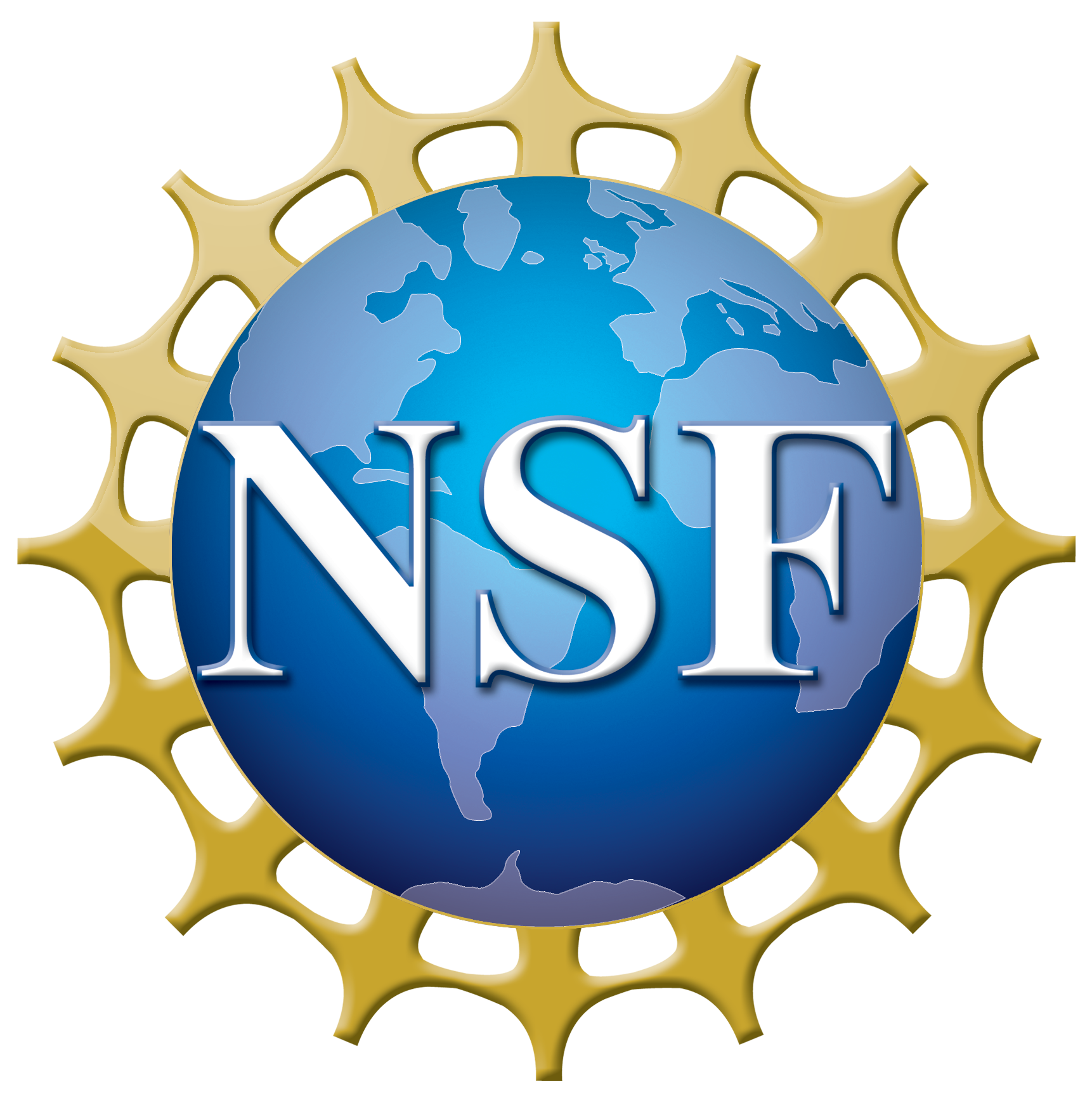 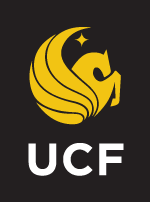 NSF REU Research Experience on Internet of Things 2022
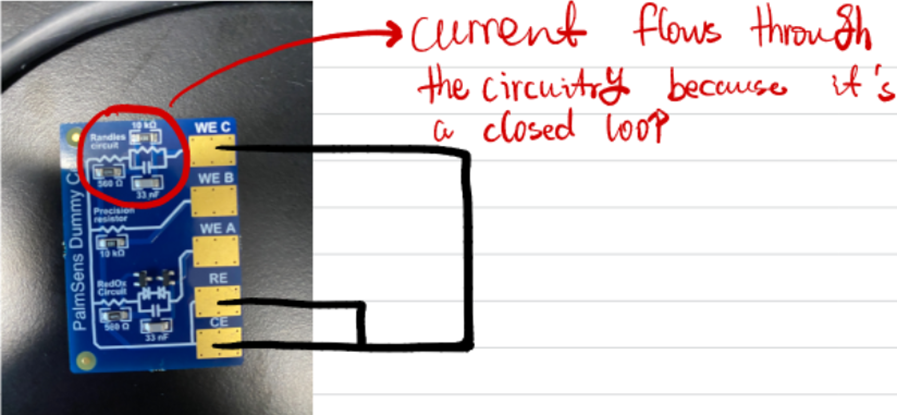 In the case of a dummy cell made of electrical components, there’s no need for a three electrode system because charge carrier is electron and potential between WE and CE is invariant.



 
					Example 1
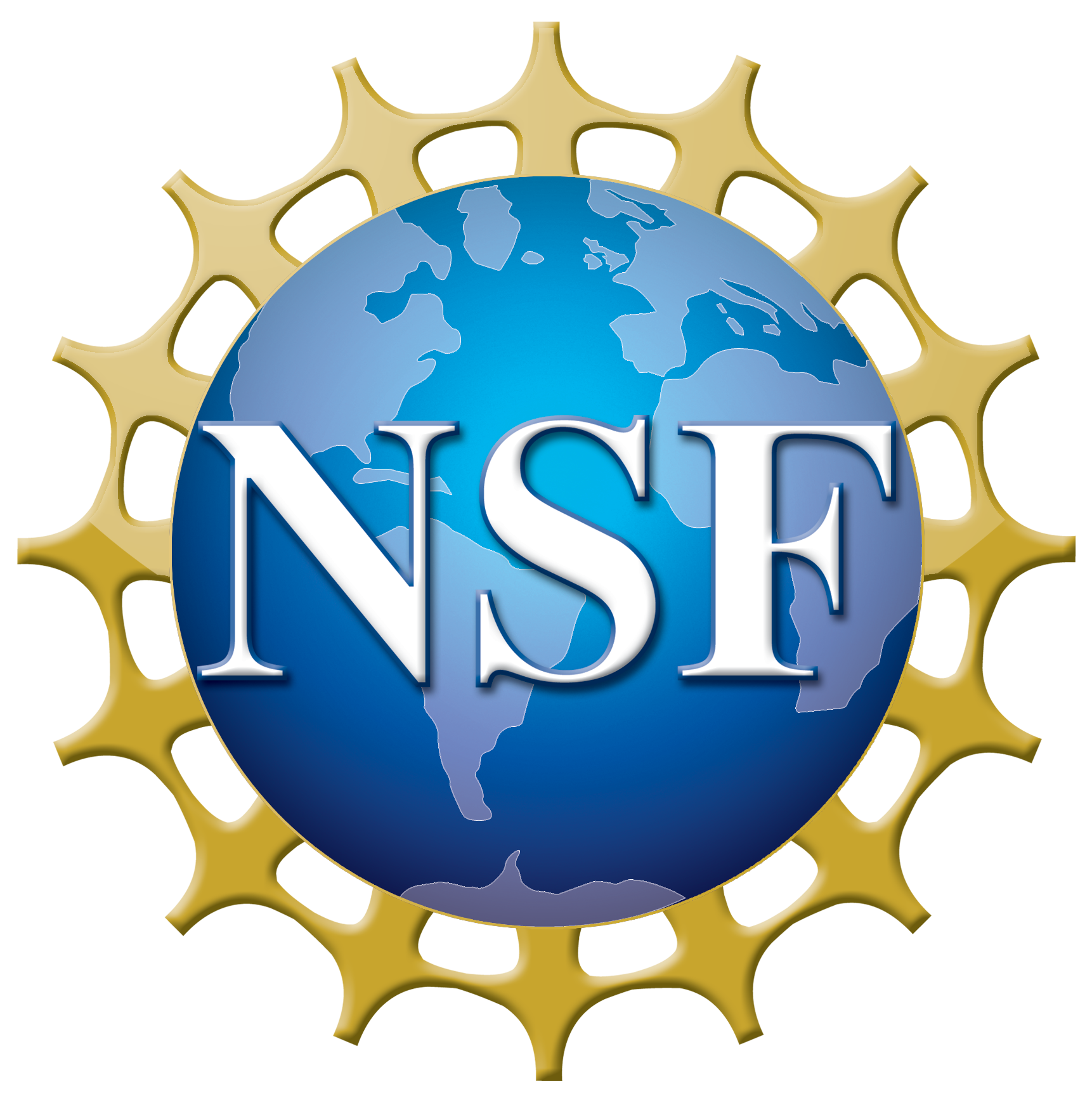 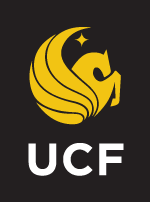 NSF REU Research Experience on Internet of Things 2022
Example 2: Sensor in electrolyte




In the case of electrolyte, the charge carrier is ions and potential is unstable, which is why the Reference electrode is needed. 
The surface of the sensor submerged in electrolyte forms an unknown circuit and needs to be determined from data.
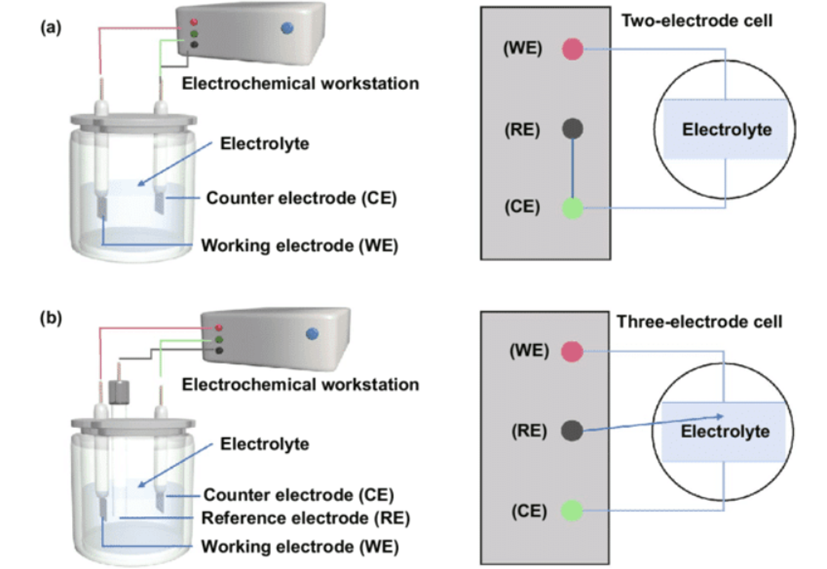 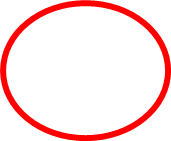 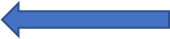 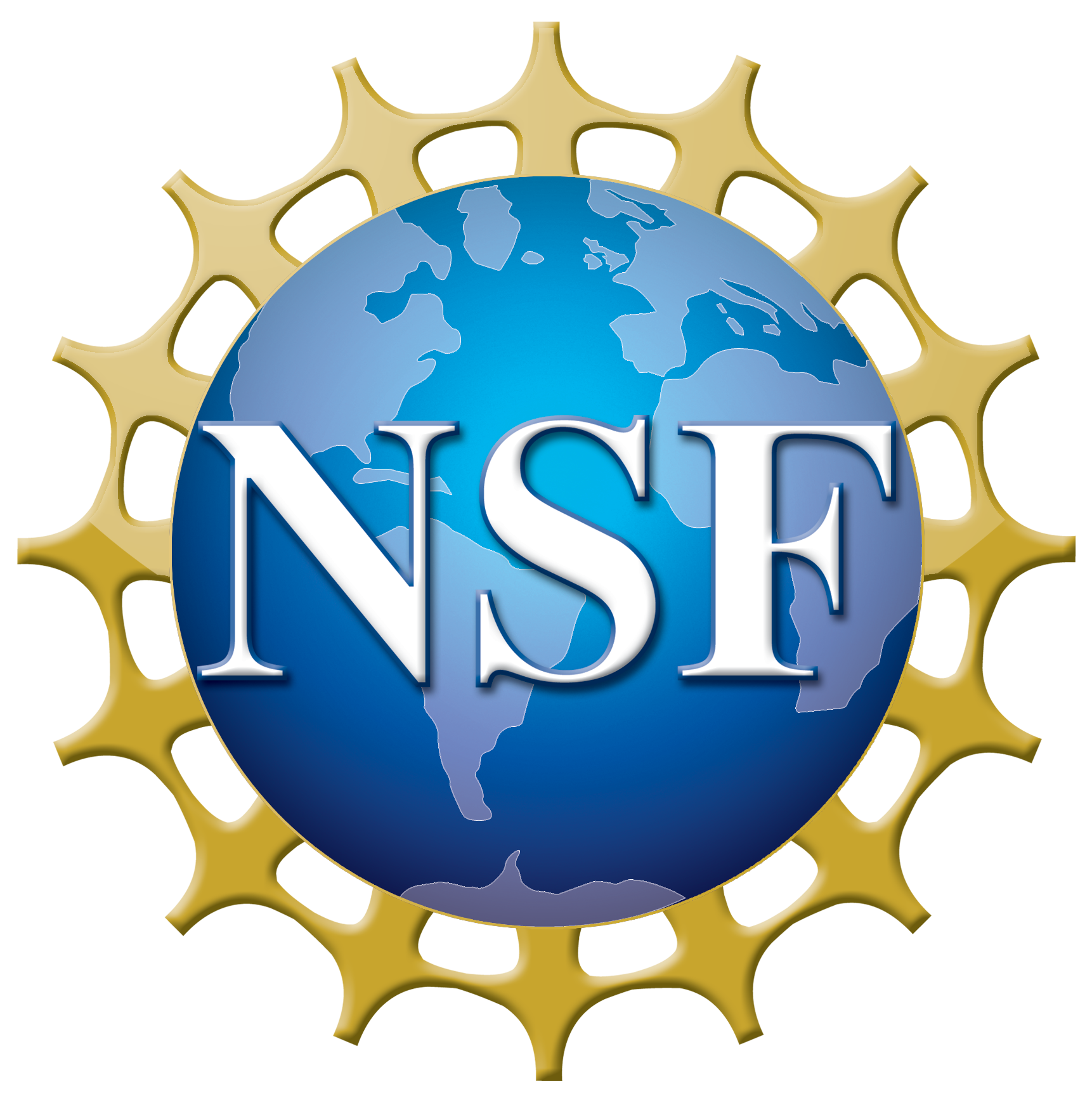 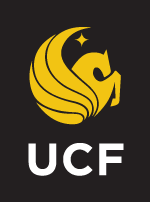 NSF REU Research Experience on Internet of Things 2022
The sensors detects two kinds of toxic substance: heavy metal(e.g., lead) and microplastics(e.g., Perfluorooctane Sulfonate or PFOS).

Heavy metal are conductive and can be treated like a regular circuit element.

Microplastics are non-conductive, which is why we calculate its impedance by using Nyquist plot and Bode plot(Electrochemical Impedance Spectroscopy or EIS).

PFAS chemicals cycle through the environment
in the air, water, soil, and sediments– and eventually accumulate in fish, wildlife, and people.
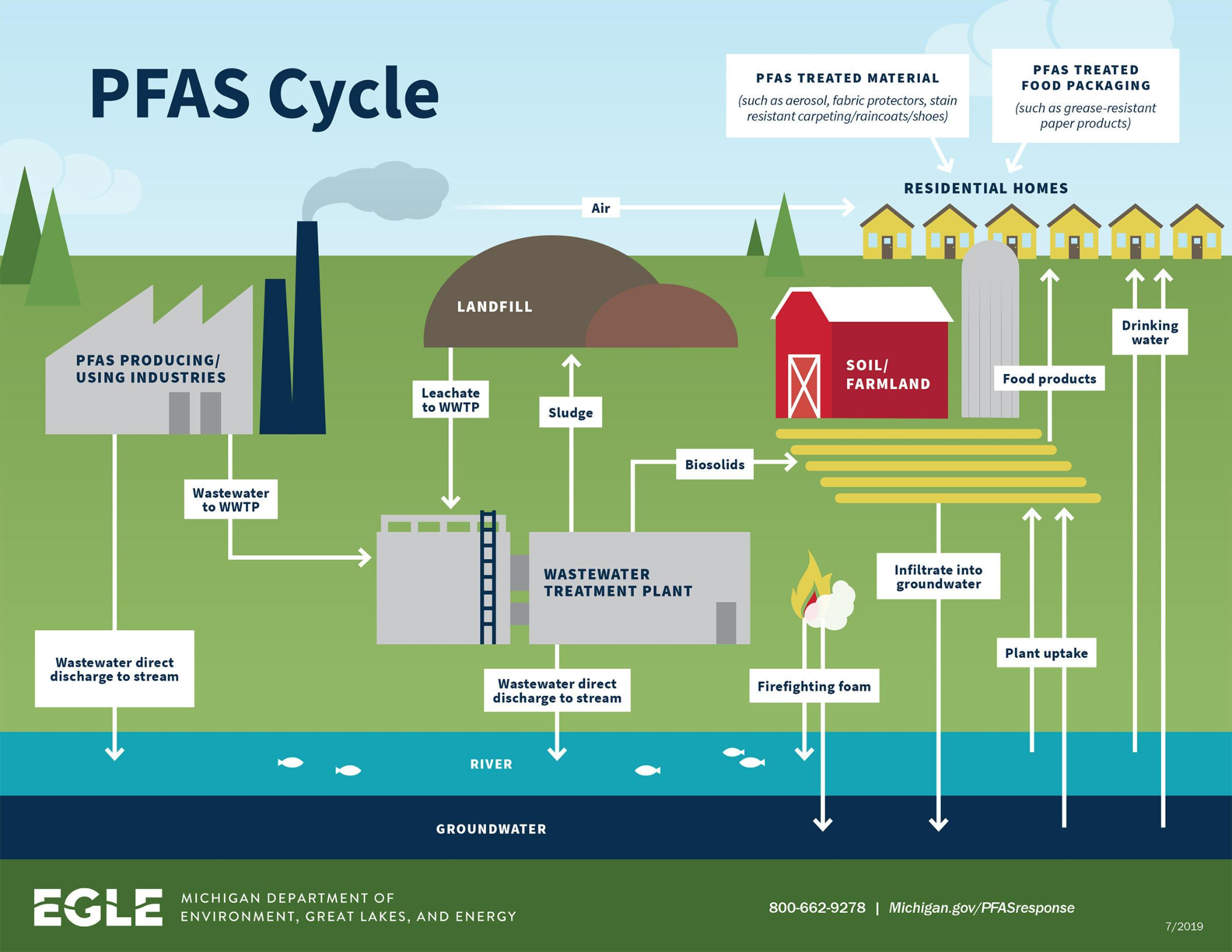 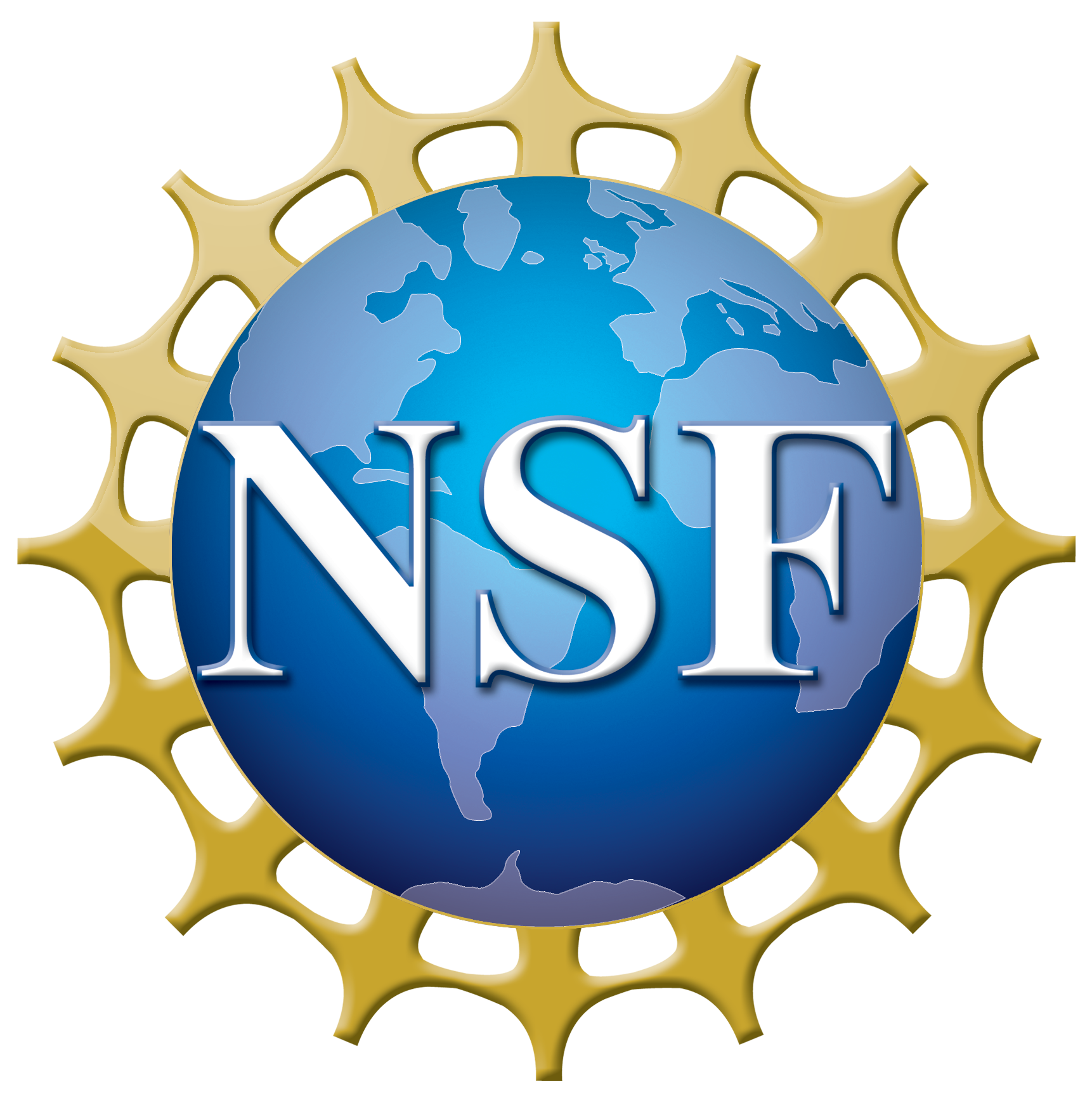 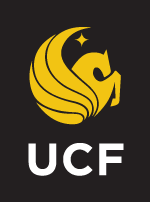 NSF REU Research Experience on Internet of Things 2022
PFAS Health Effects
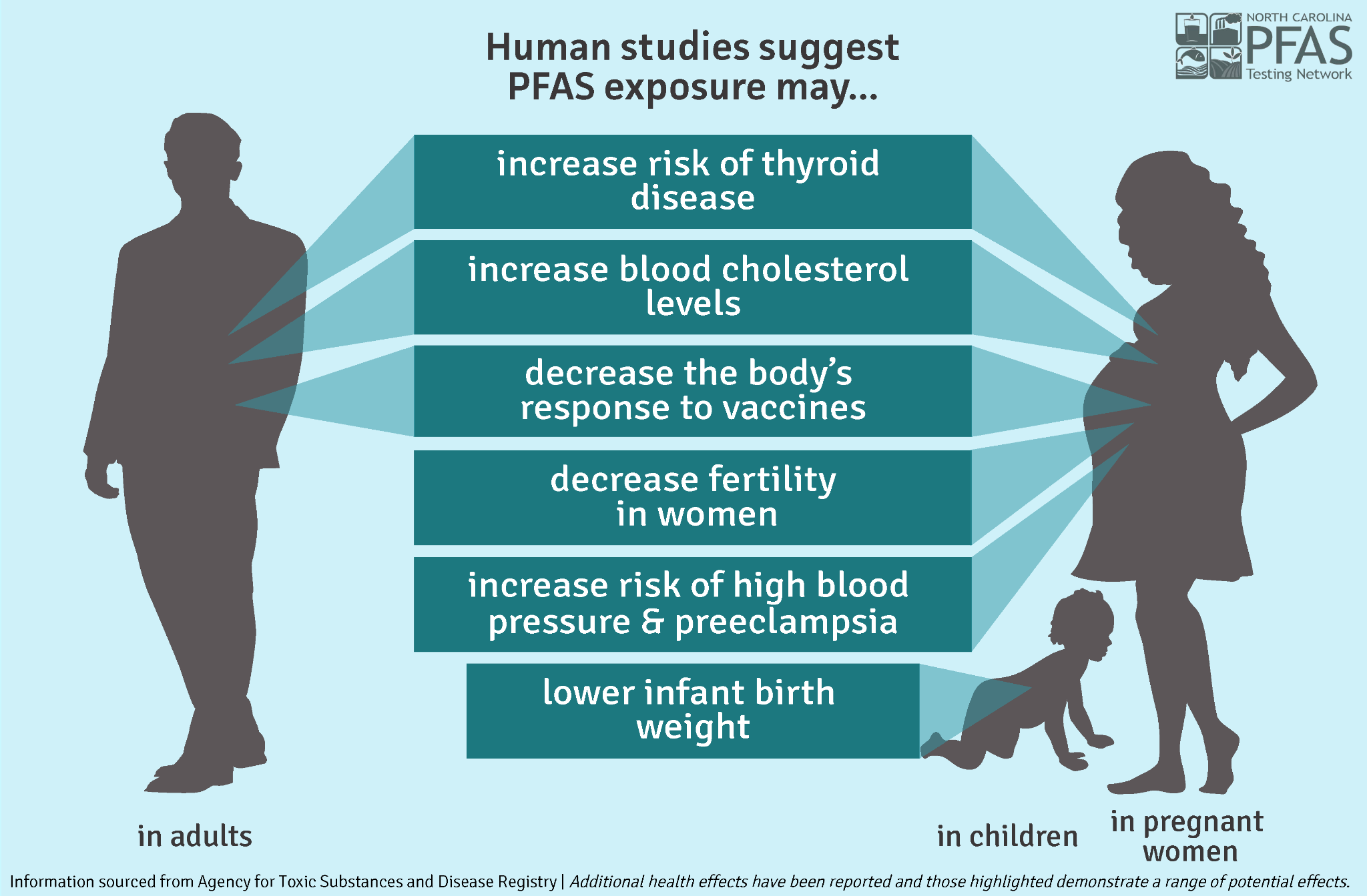 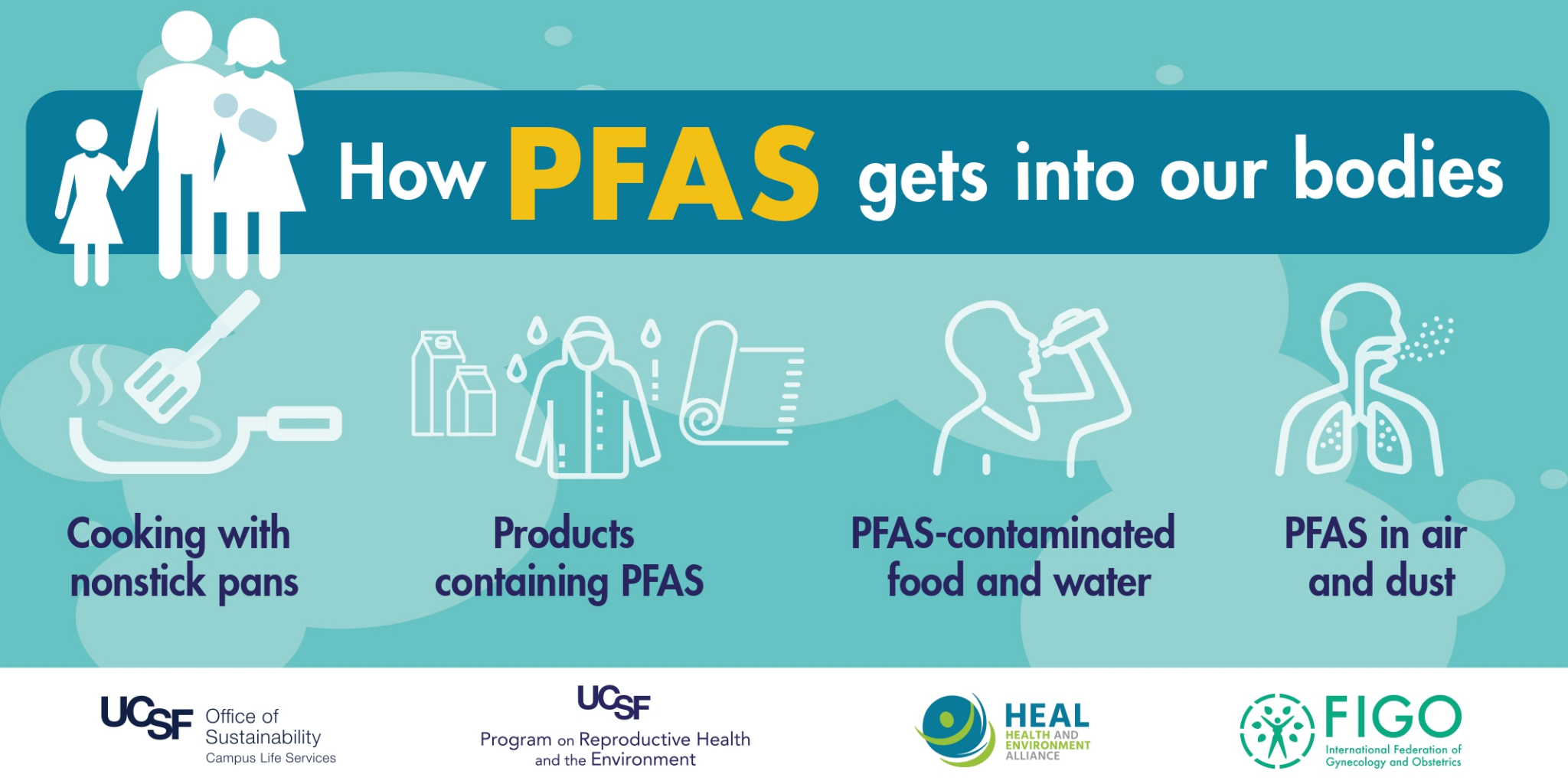 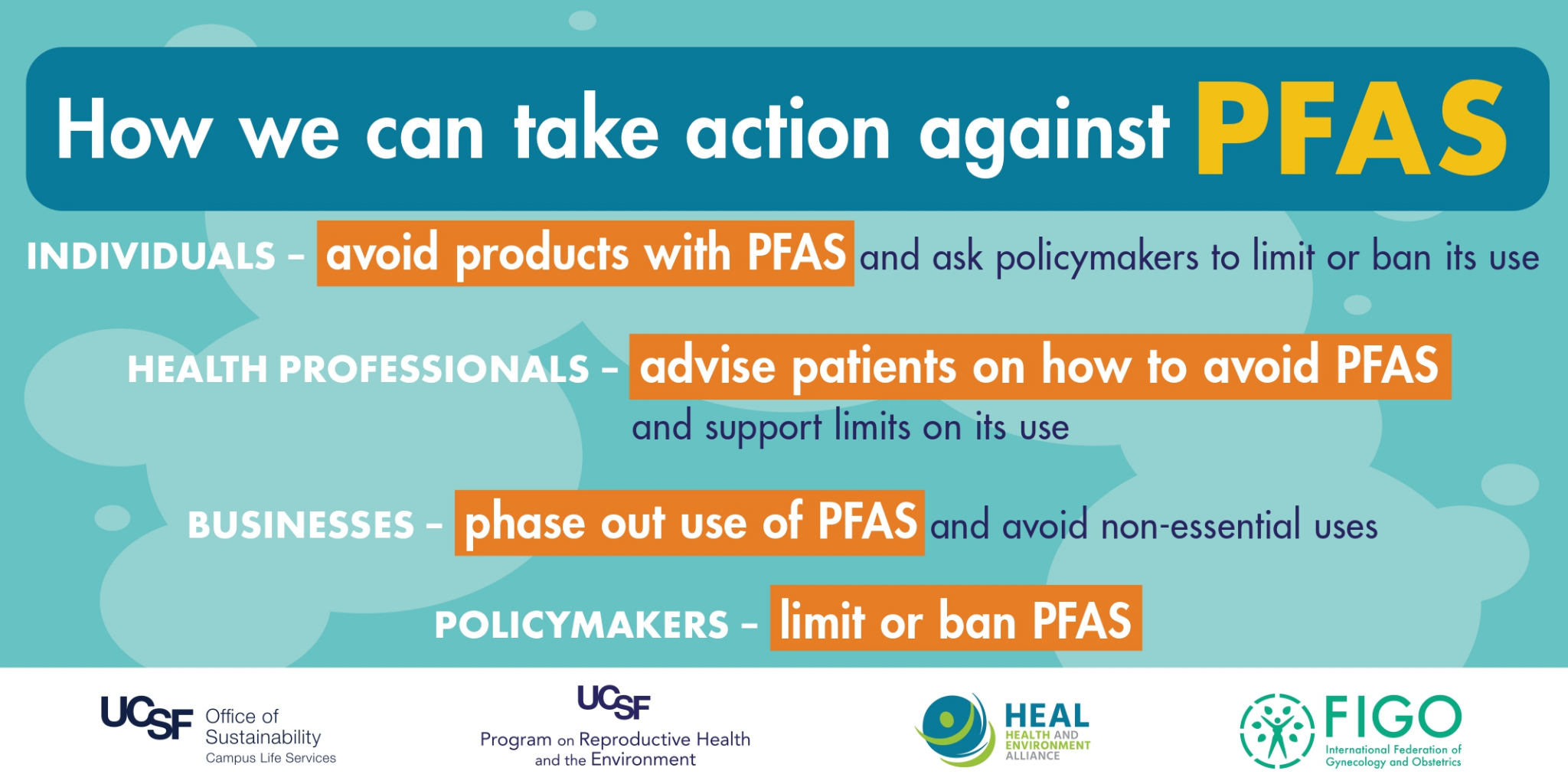 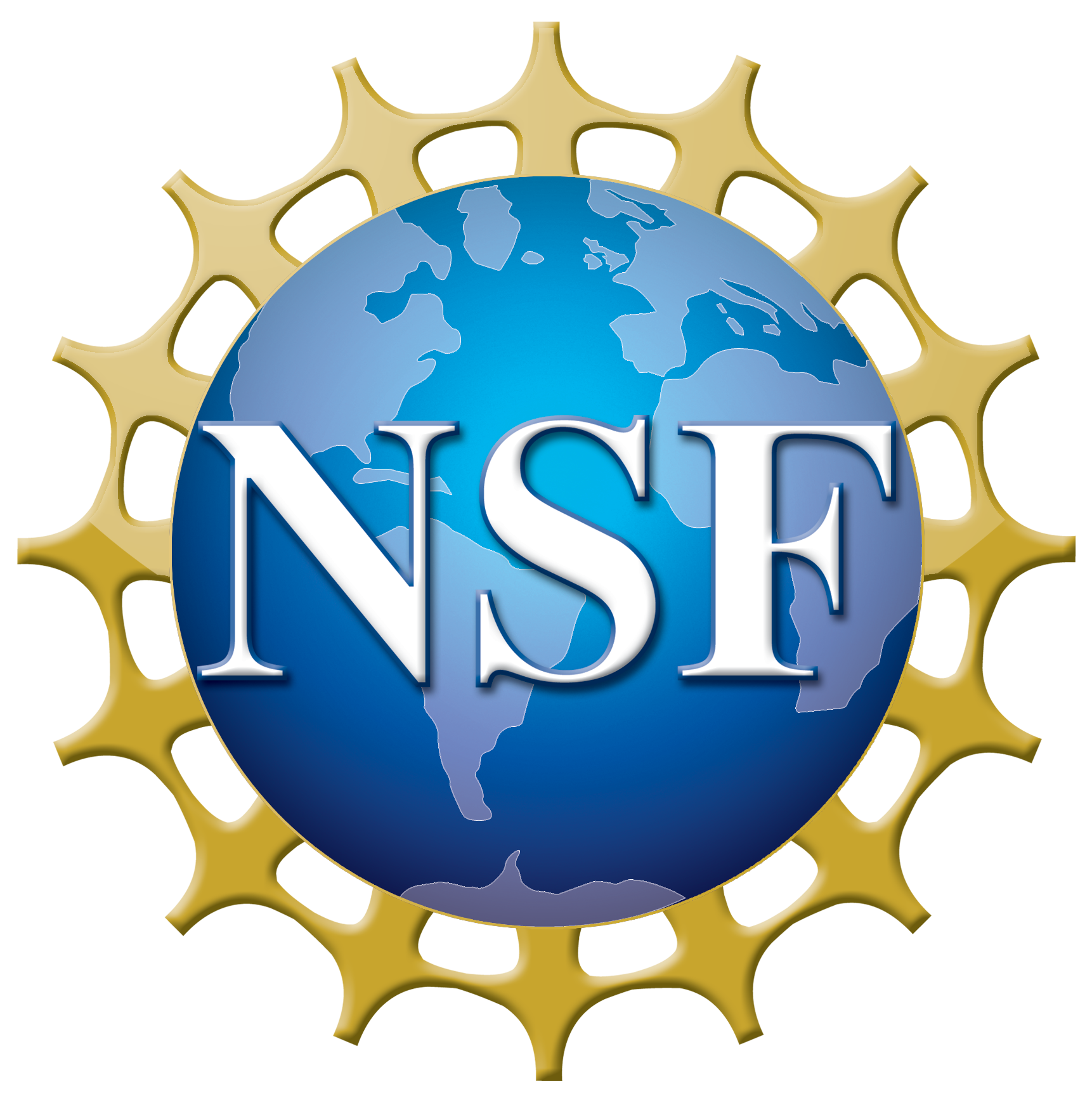 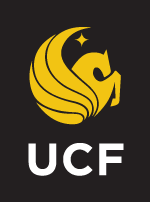 NSF REU Research Experience on Internet of Things 2022
How the electropolymerization of sensor works:
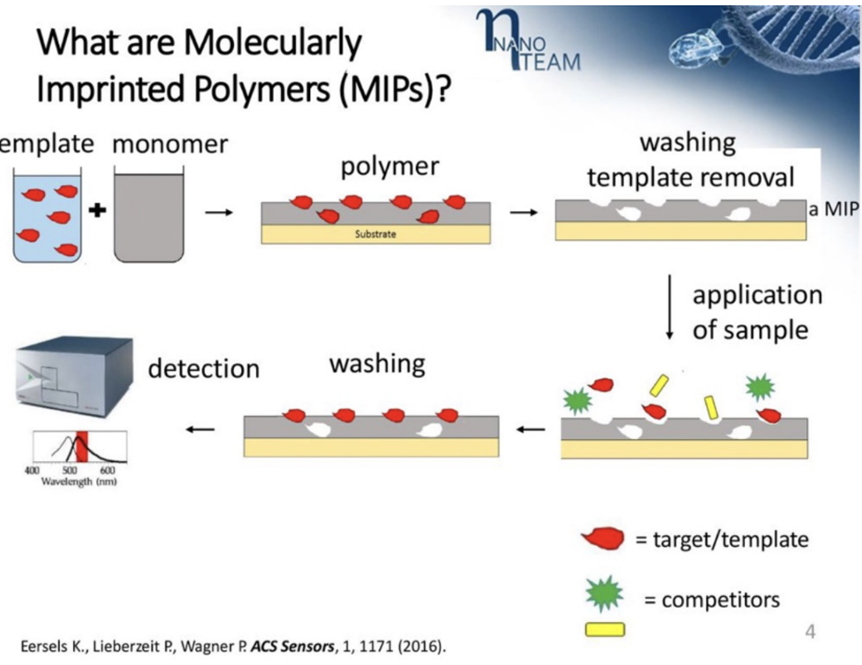 The substances left on the surface of the sensor will affect the current output, and based on that we can measure the
impurities in water.
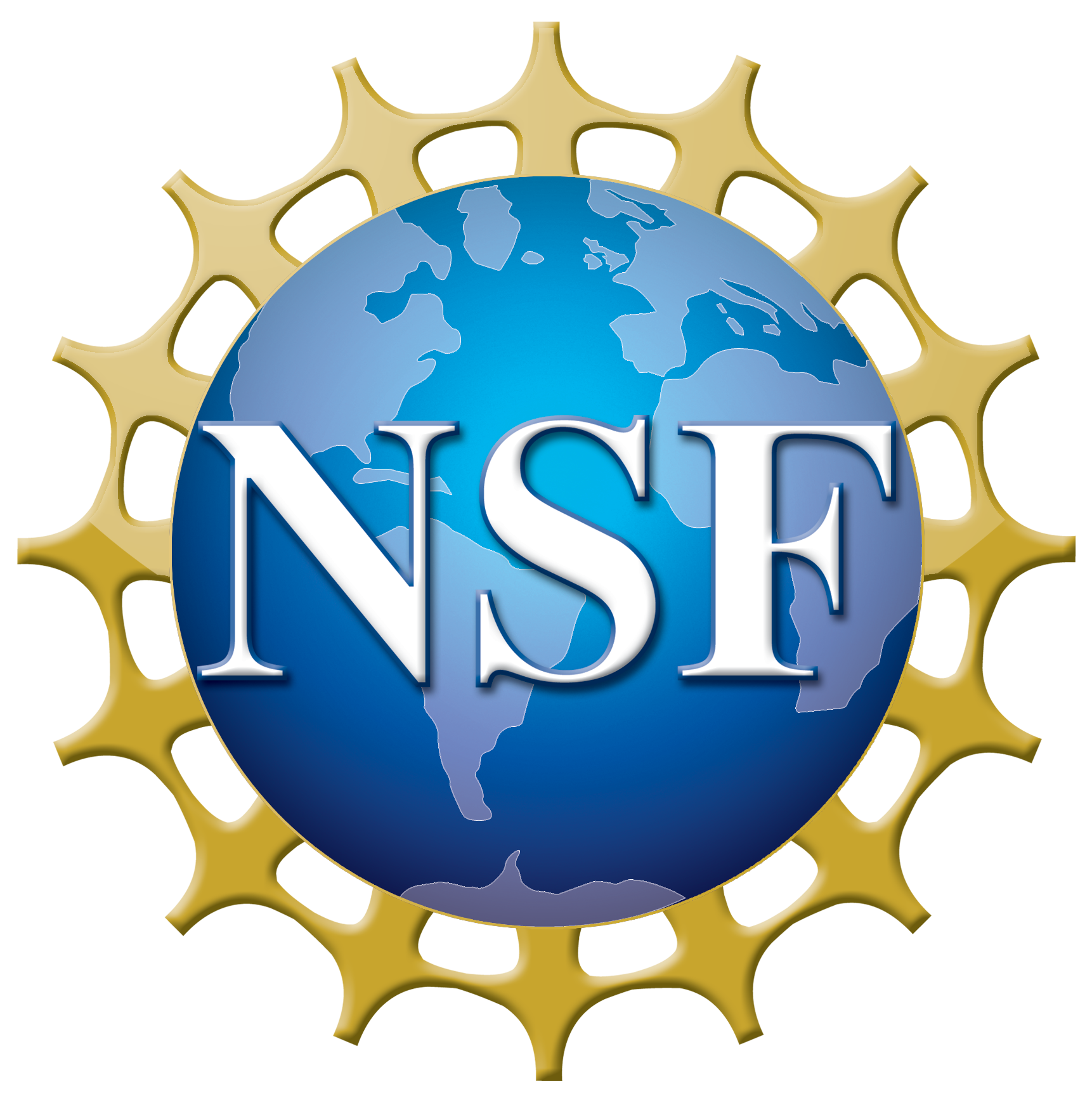 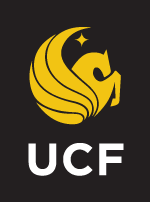 NSF REU Research Experience on Internet of Things 2022
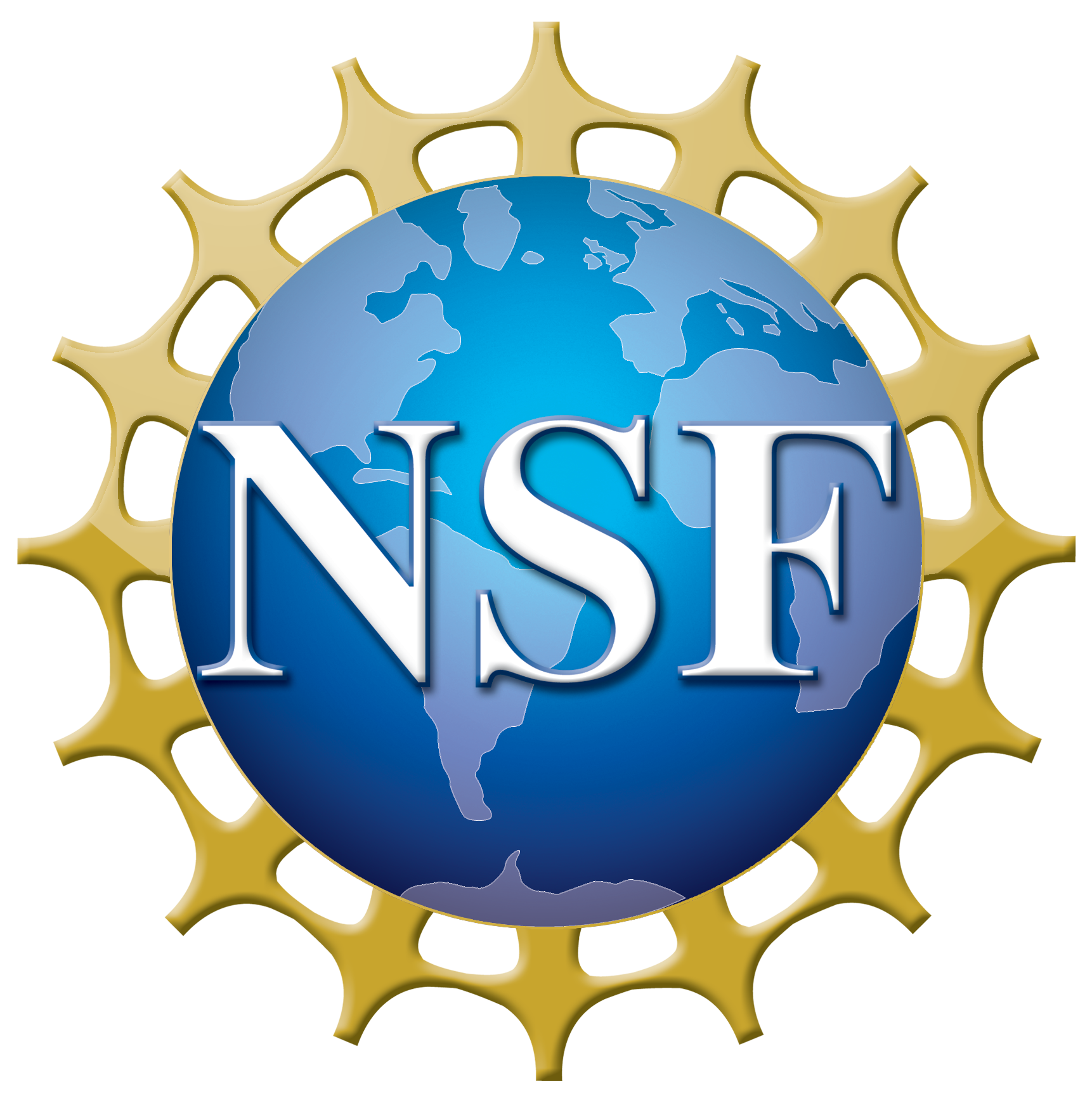 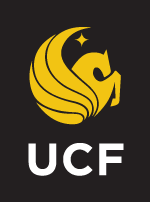 NSF REU Research Experience on Internet of Things 2022
Electrodeposition preparation
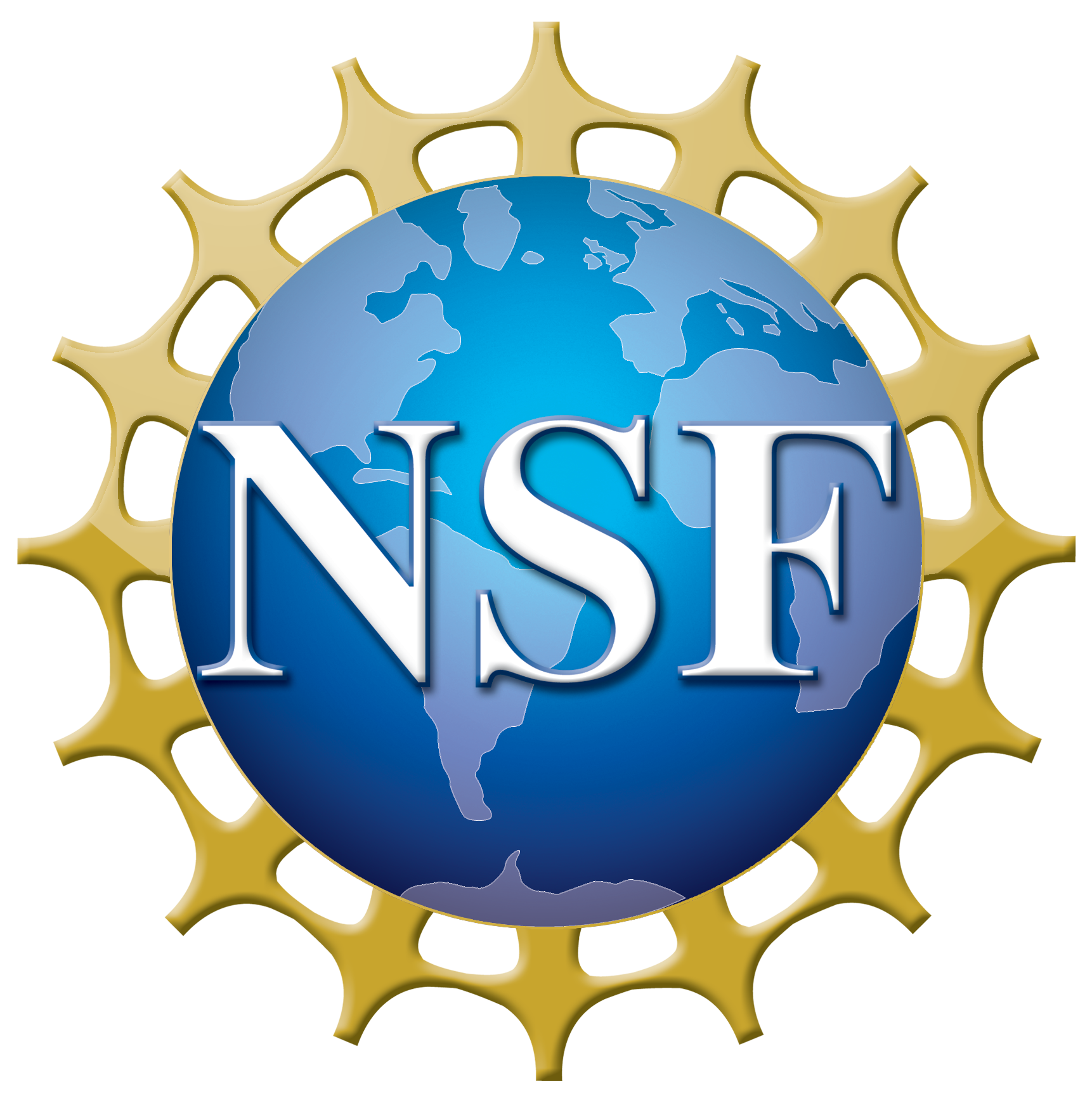 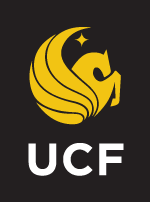 NSF REU Research Experience on Internet of Things 2022
EIS analyzer
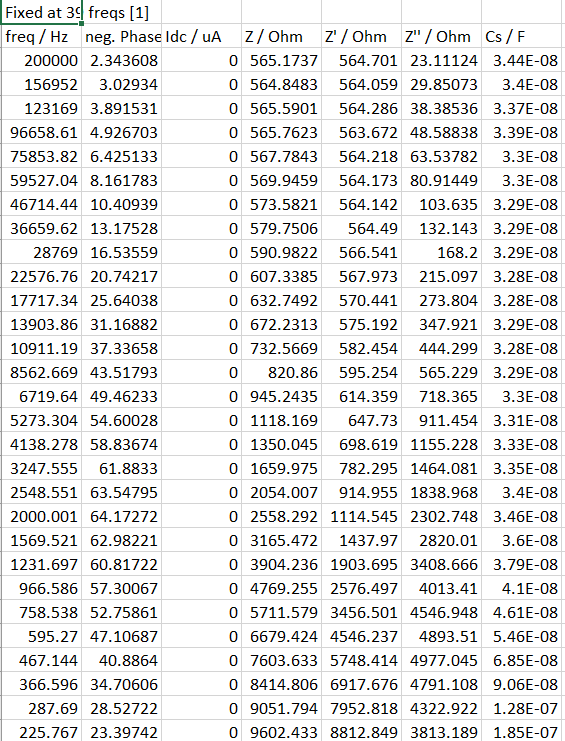 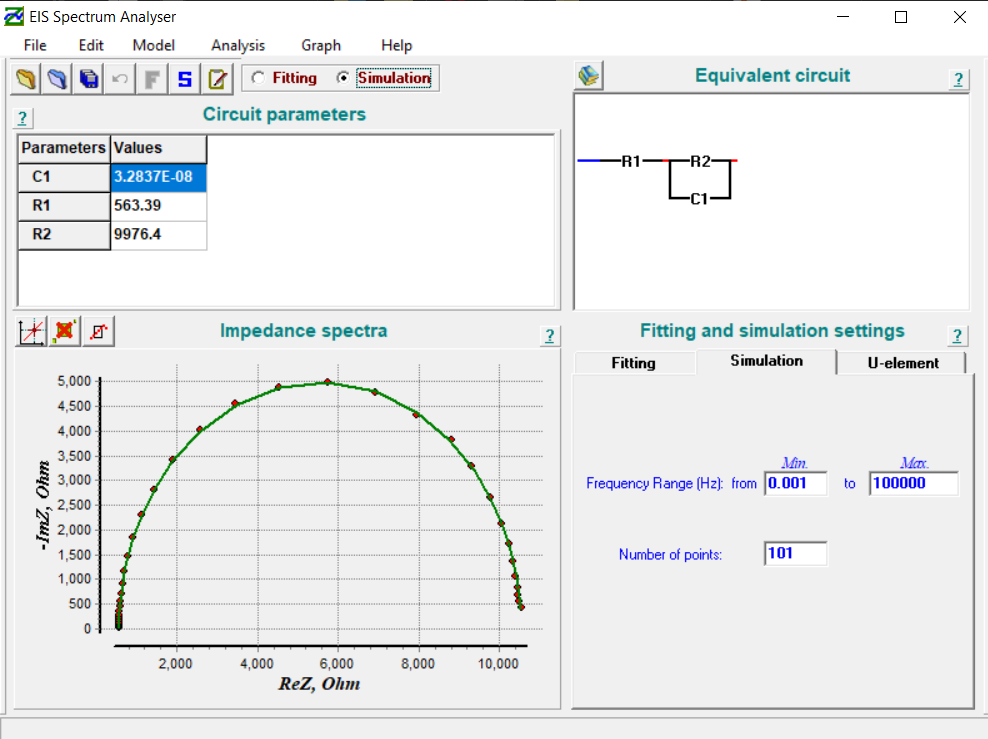 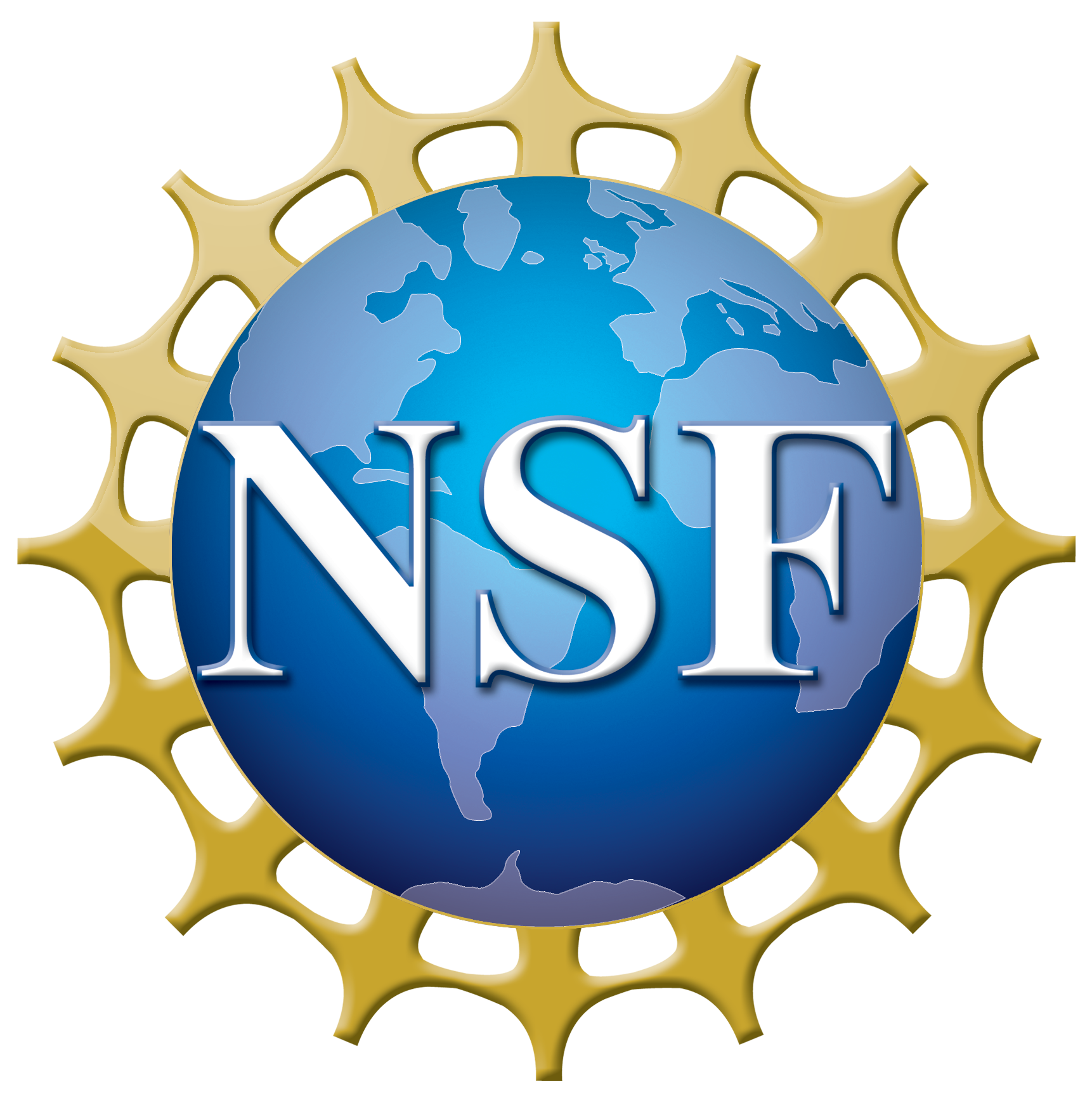 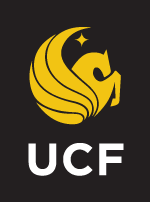 NSF REU Research Experience on Internet of Things 2022
Accomplishments:

Started with the beginner stage of Arduino by connecting the Arduino MKRZERO device with my computer, and using the breadboard and jumper cables to make the LED flash on and off.

Identified what each pin on the Arduino MZERO meant so I get a better understanding.

Continued to read more research papers on Sensors & Actuators
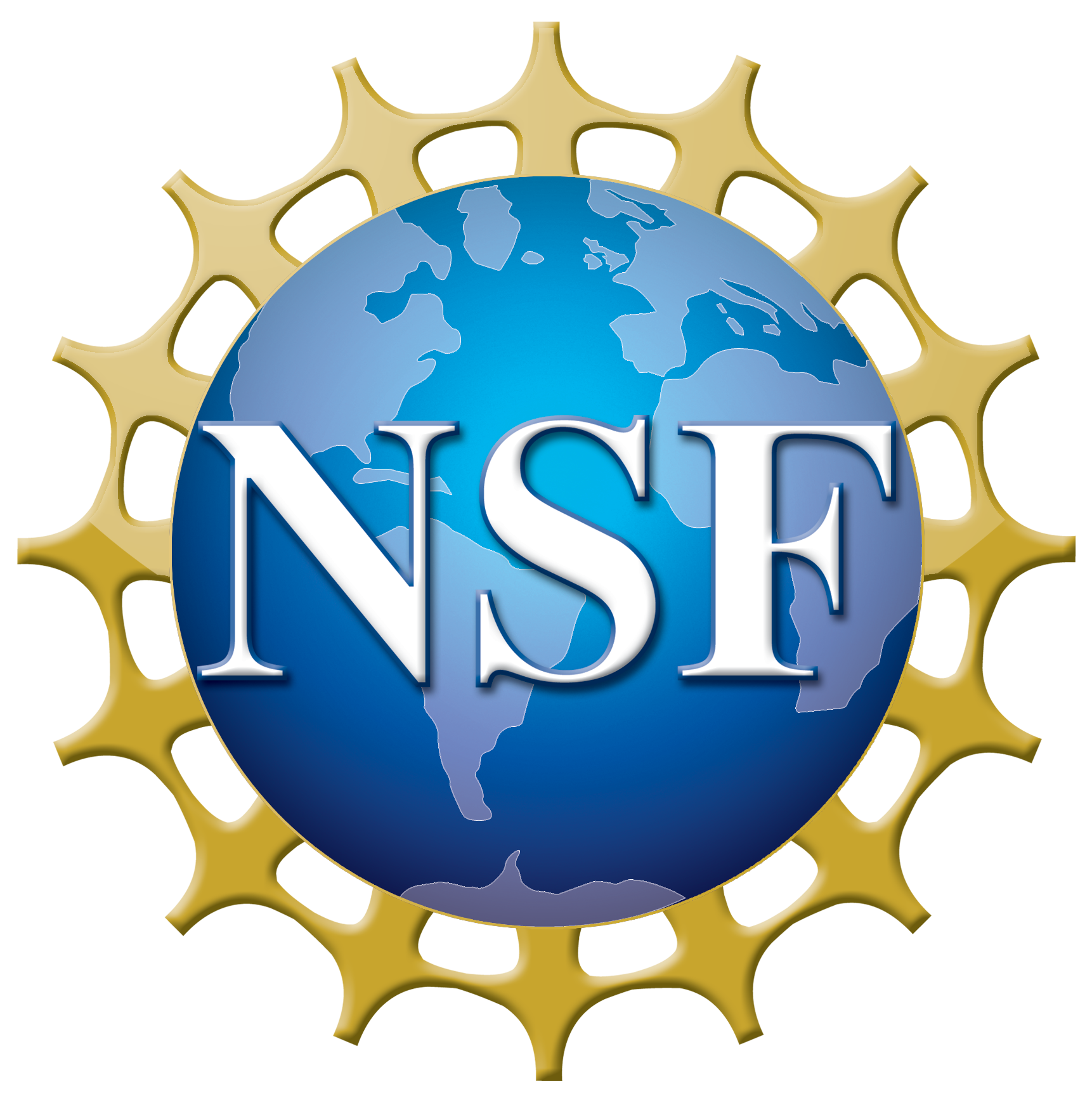 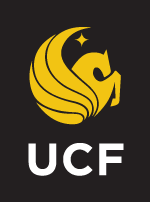 NSF REU Research Experience on Internet of Things 2022
PROBLEMS & SOLUTIONS
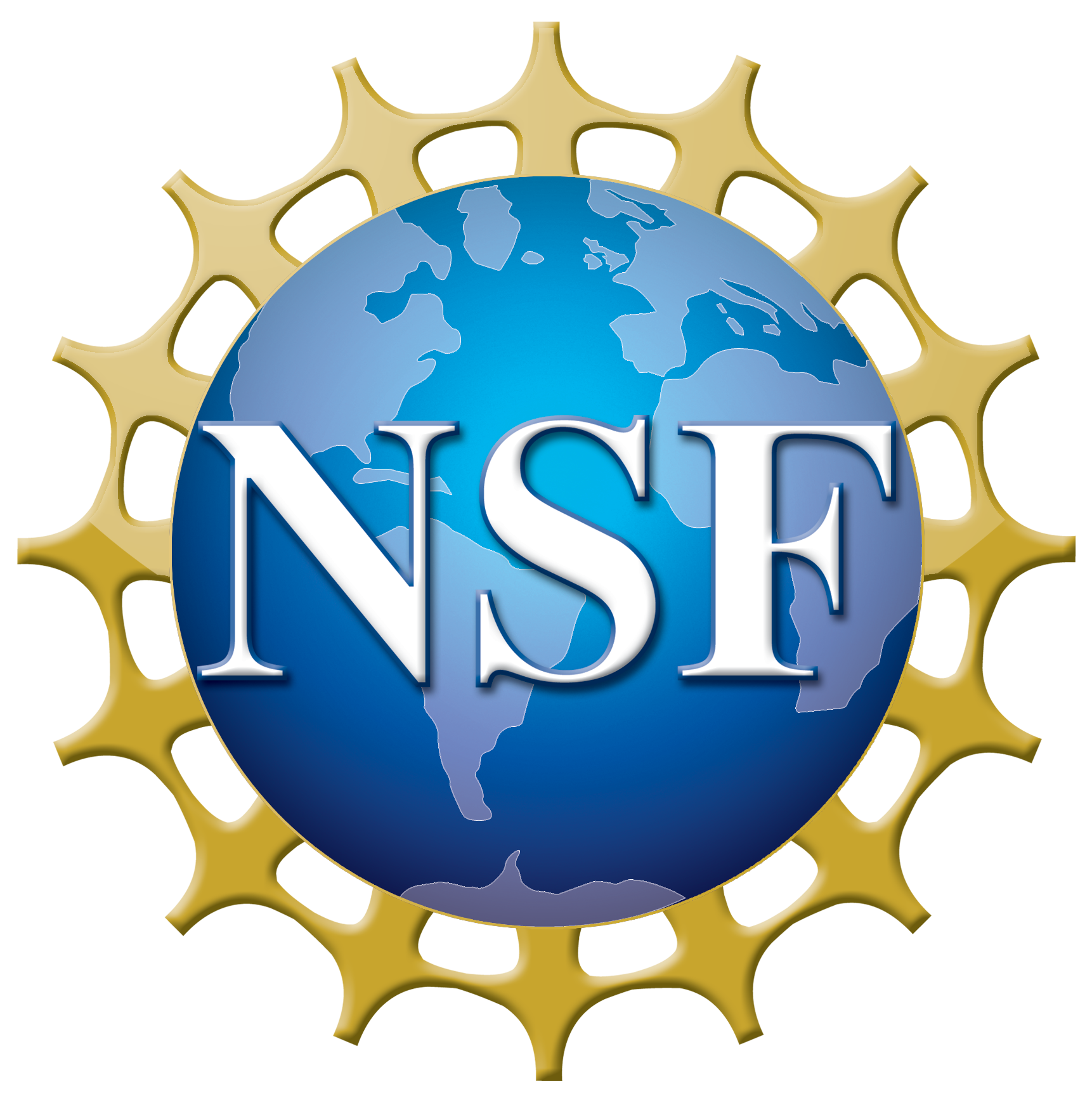 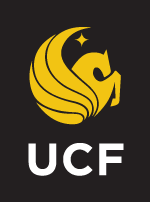 NSF REU Research Experience on Internet of Things 2022
Arduino MKRZERO  LED ON/OFF

Problem: I was having trouble with making the LED light up on the breadboard.
Solution: I switched up some of my code and set up the jumper cables, resistor, and LED the correct way on the breadboard.
* If the pin has been configured as an OUTPUT with pinMode(), its voltage will be set to the corresponding value: 5V  for HIGH, 0V (ground) for LOW.
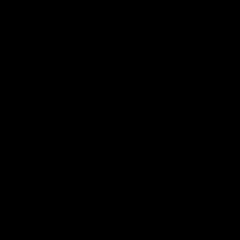 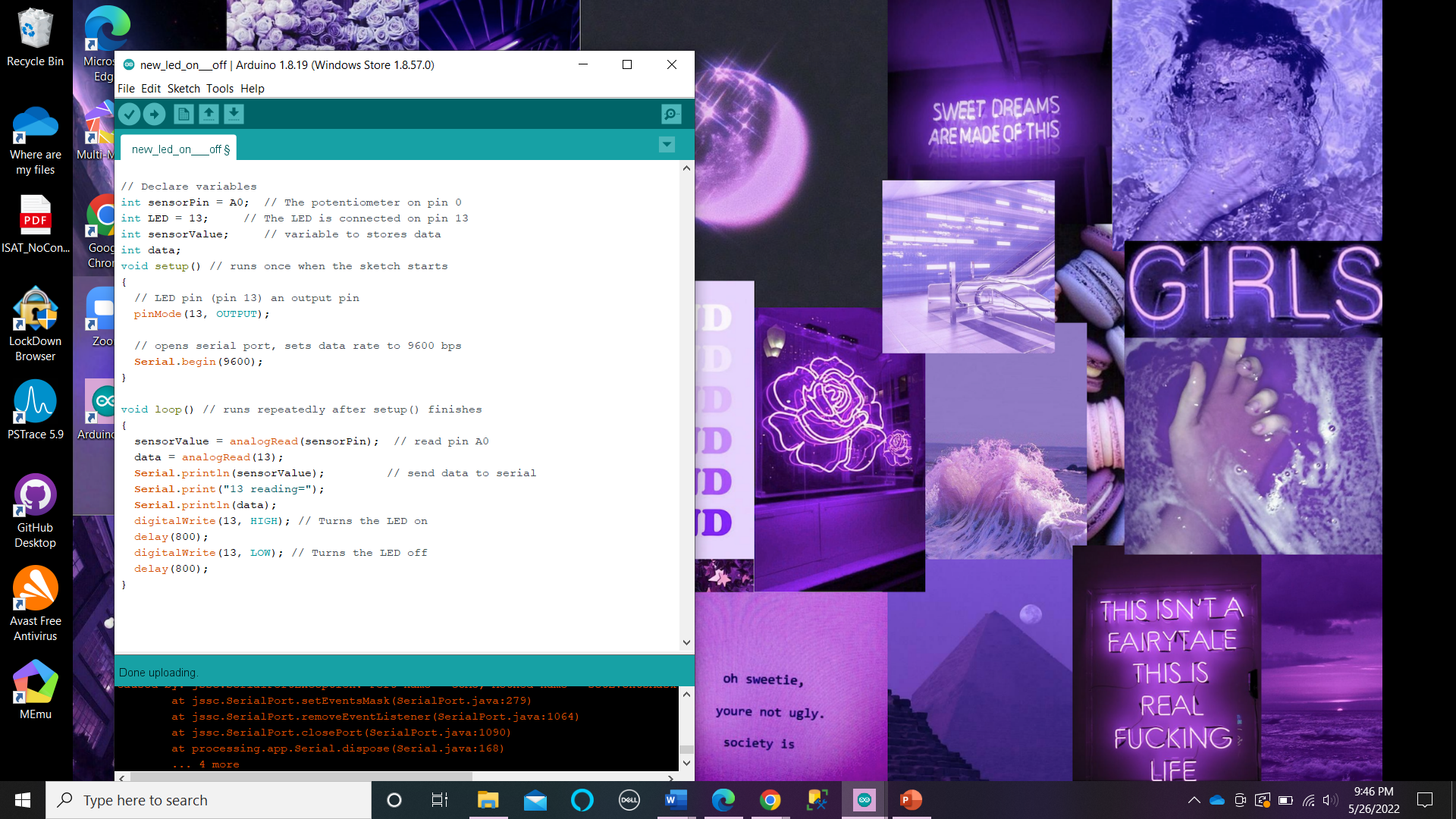 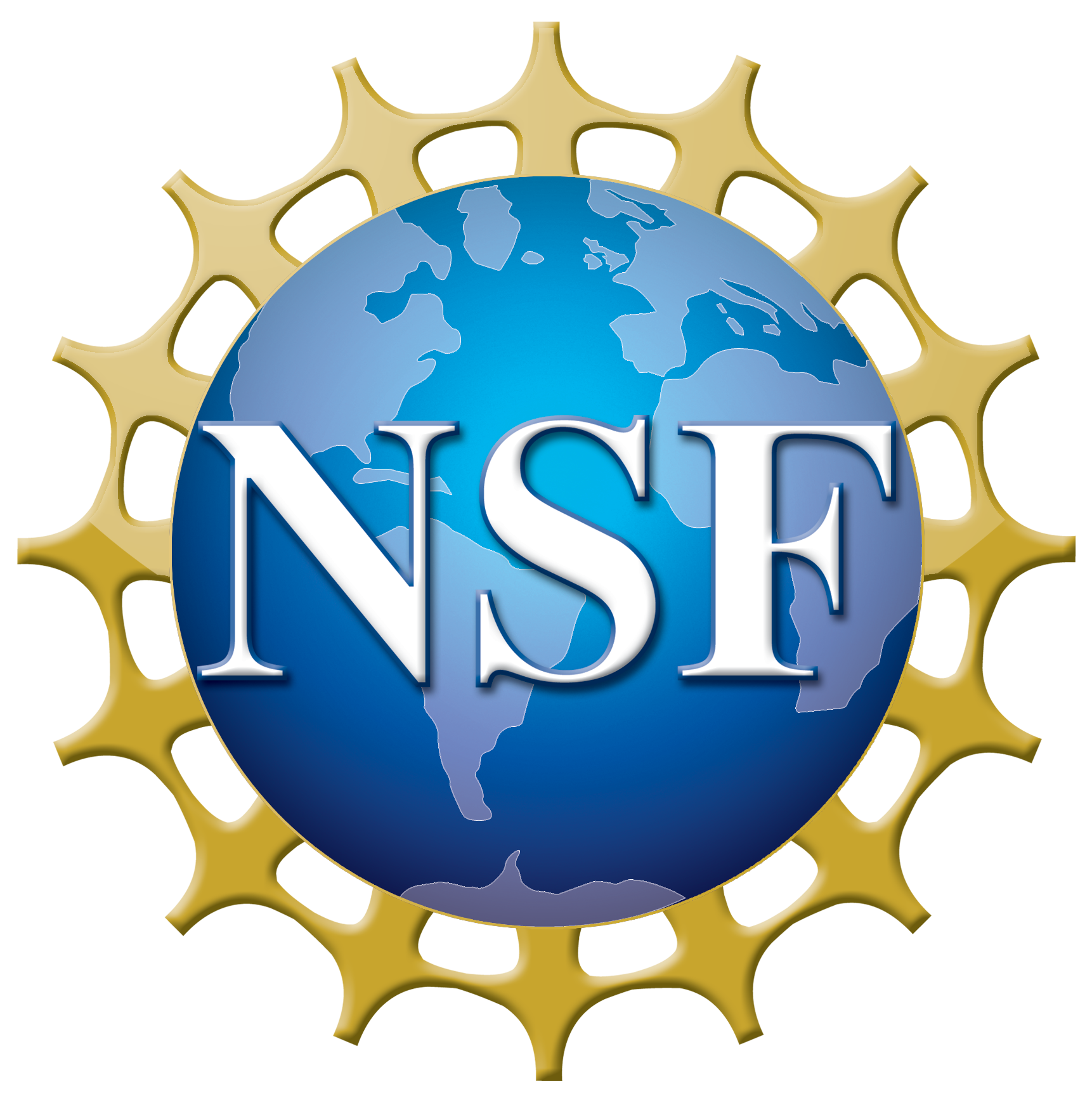 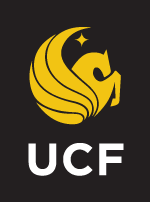 NSF REU Research Experience on Internet of Things 2022
Problem: There was an issue with trying to connect the Bluetooth module with my cellular device and PC to turn on/off the LED. (Using Arduino UNO)
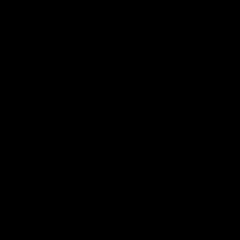 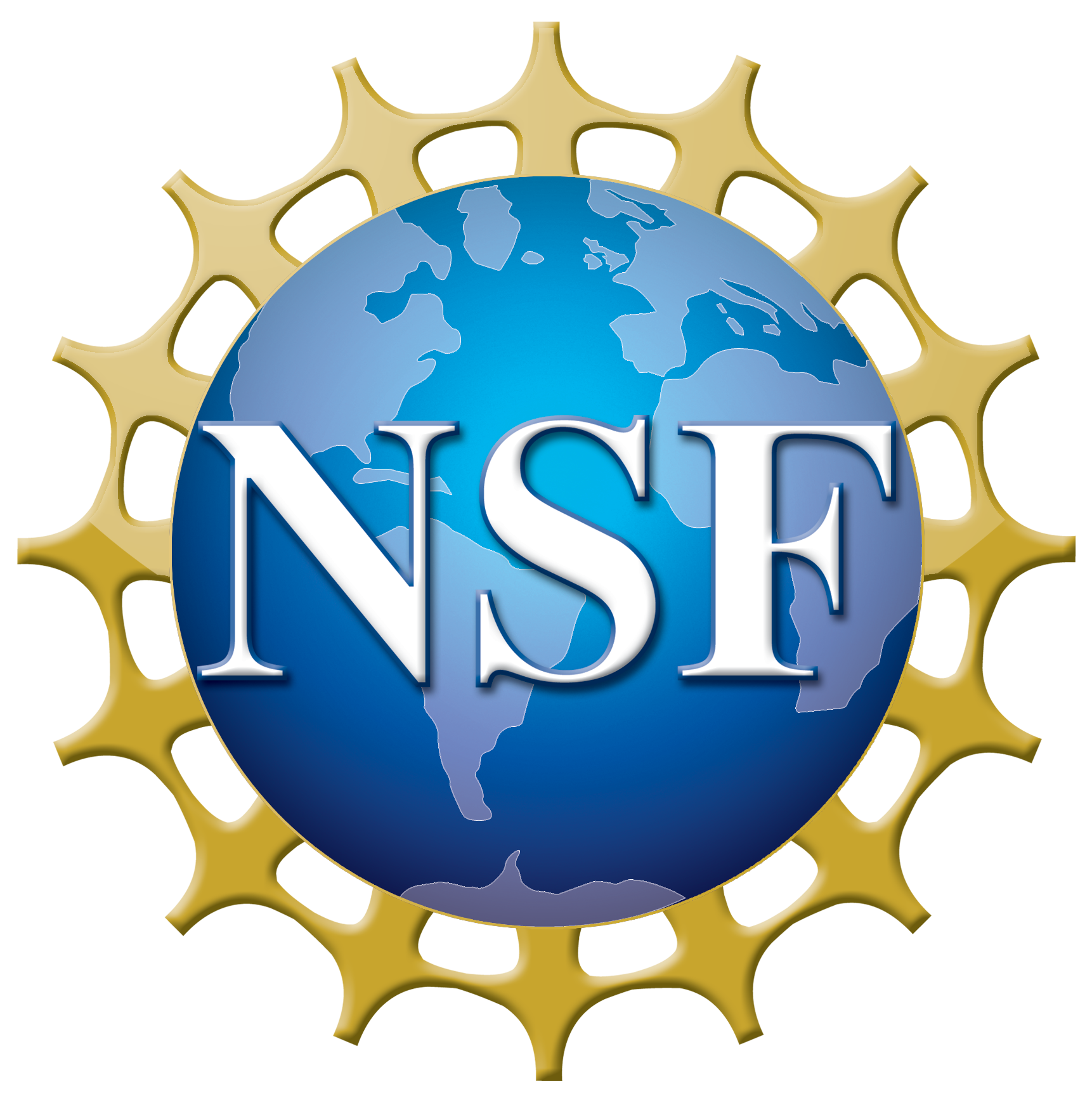 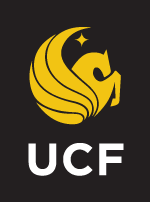 NSF REU Research Experience on Internet of Things 2022
Solving connection problem
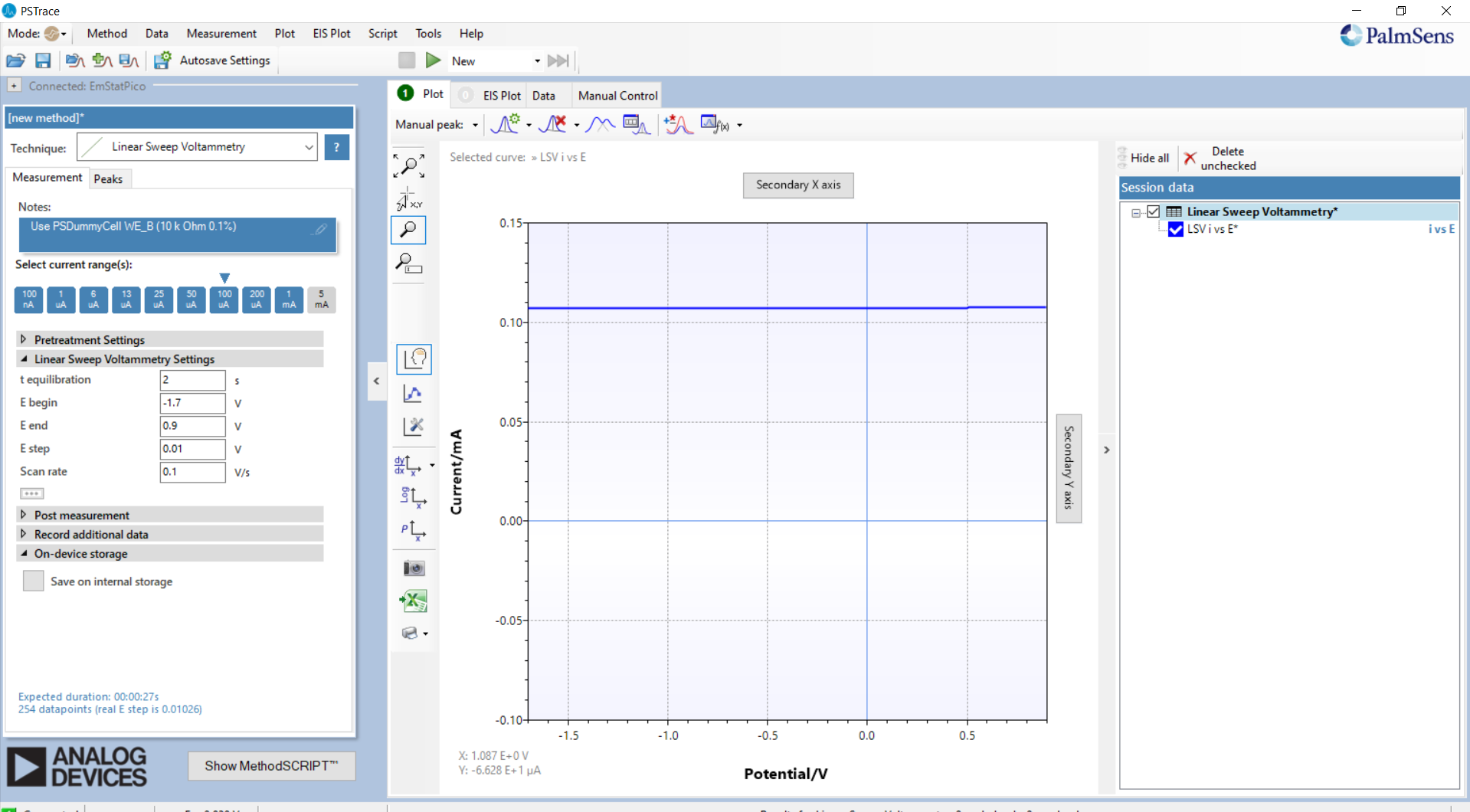 Three electrode connected: Getting a straight horizontal line when the line should be linearly proportional(V=IR).
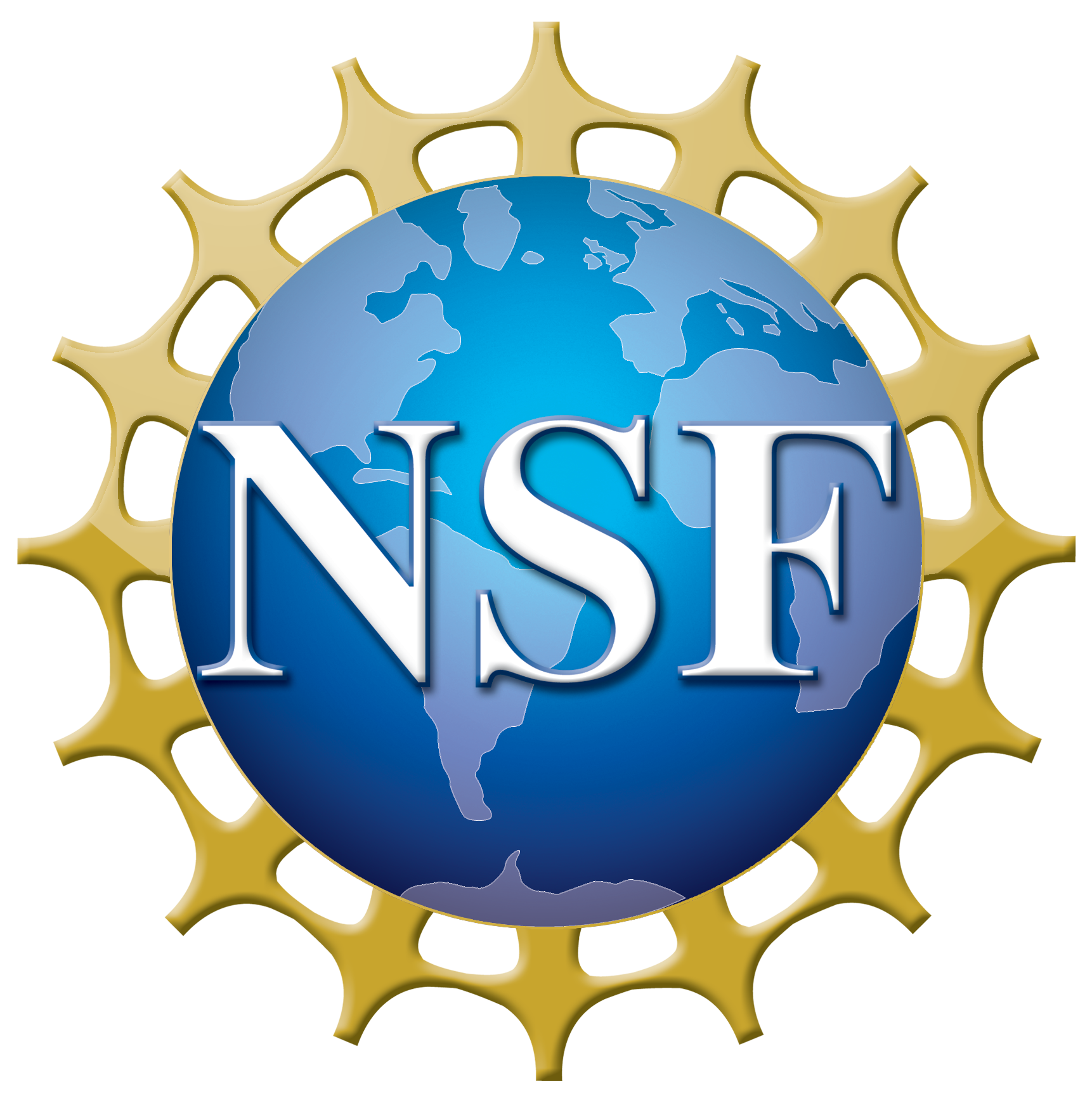 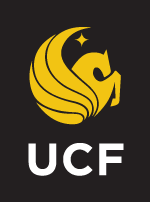 NSF REU Research Experience on Internet of Things 2022
Solving cord connection problem
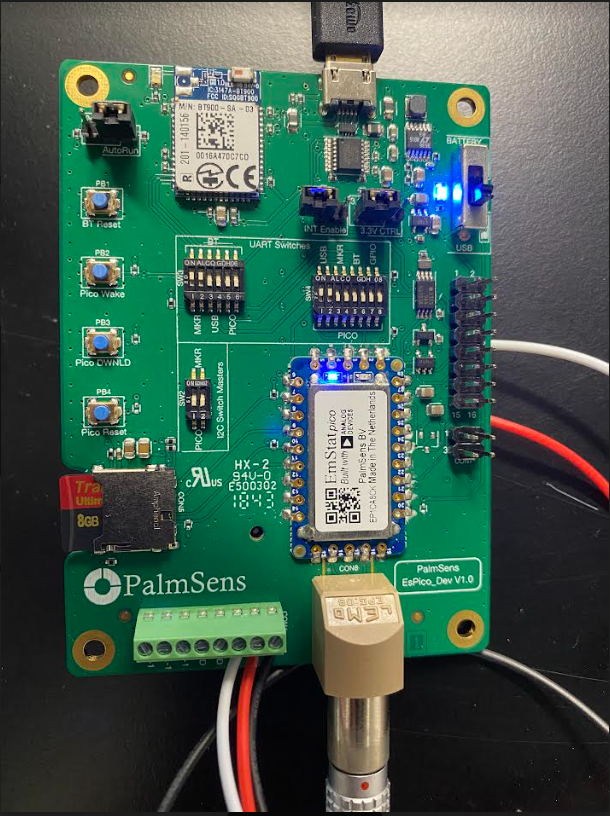 Original button pinout:
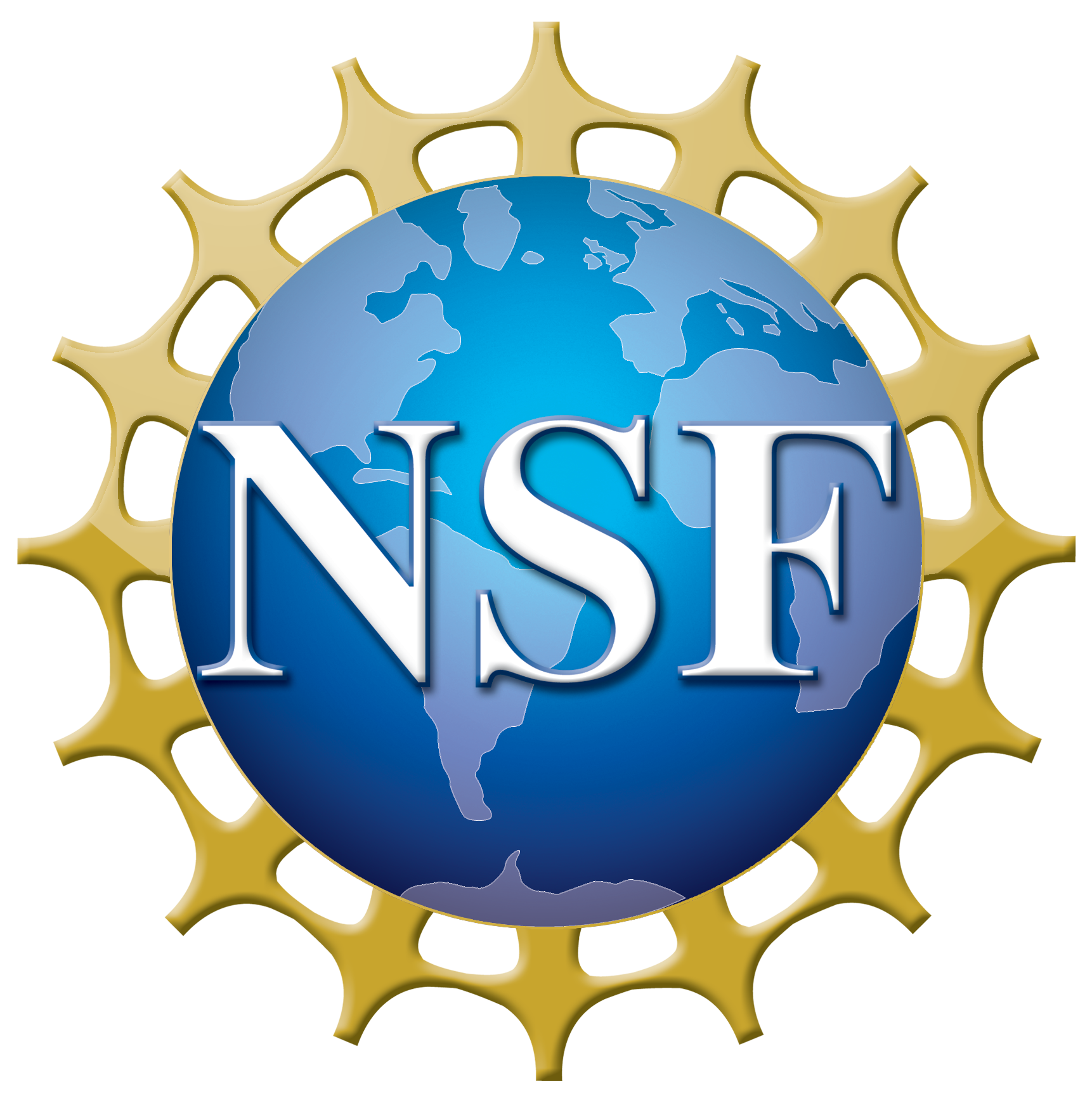 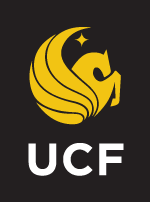 NSF REU Research Experience on Internet of Things 2022
Solving cord connection problem
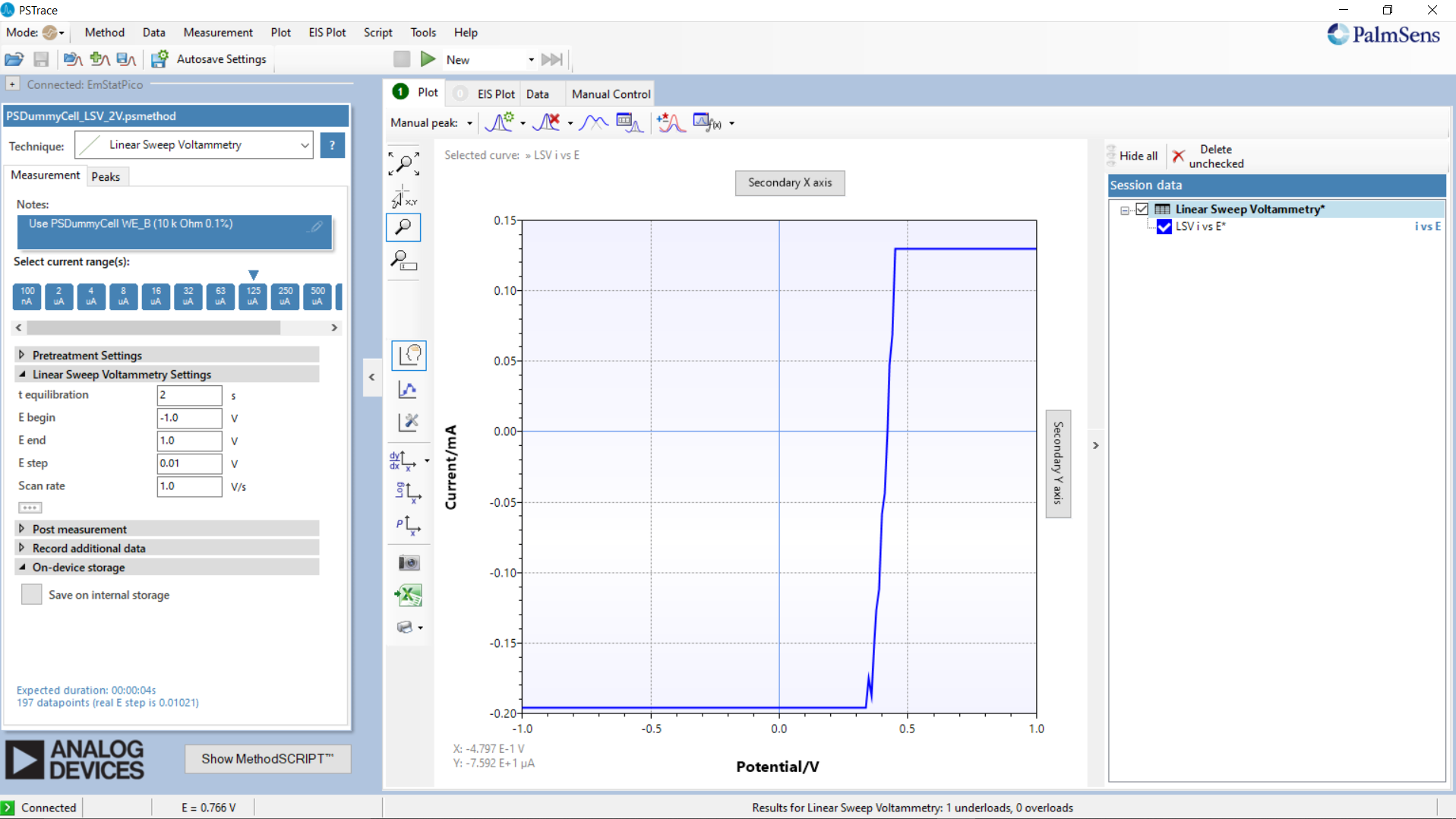 Only WE and CE connected:
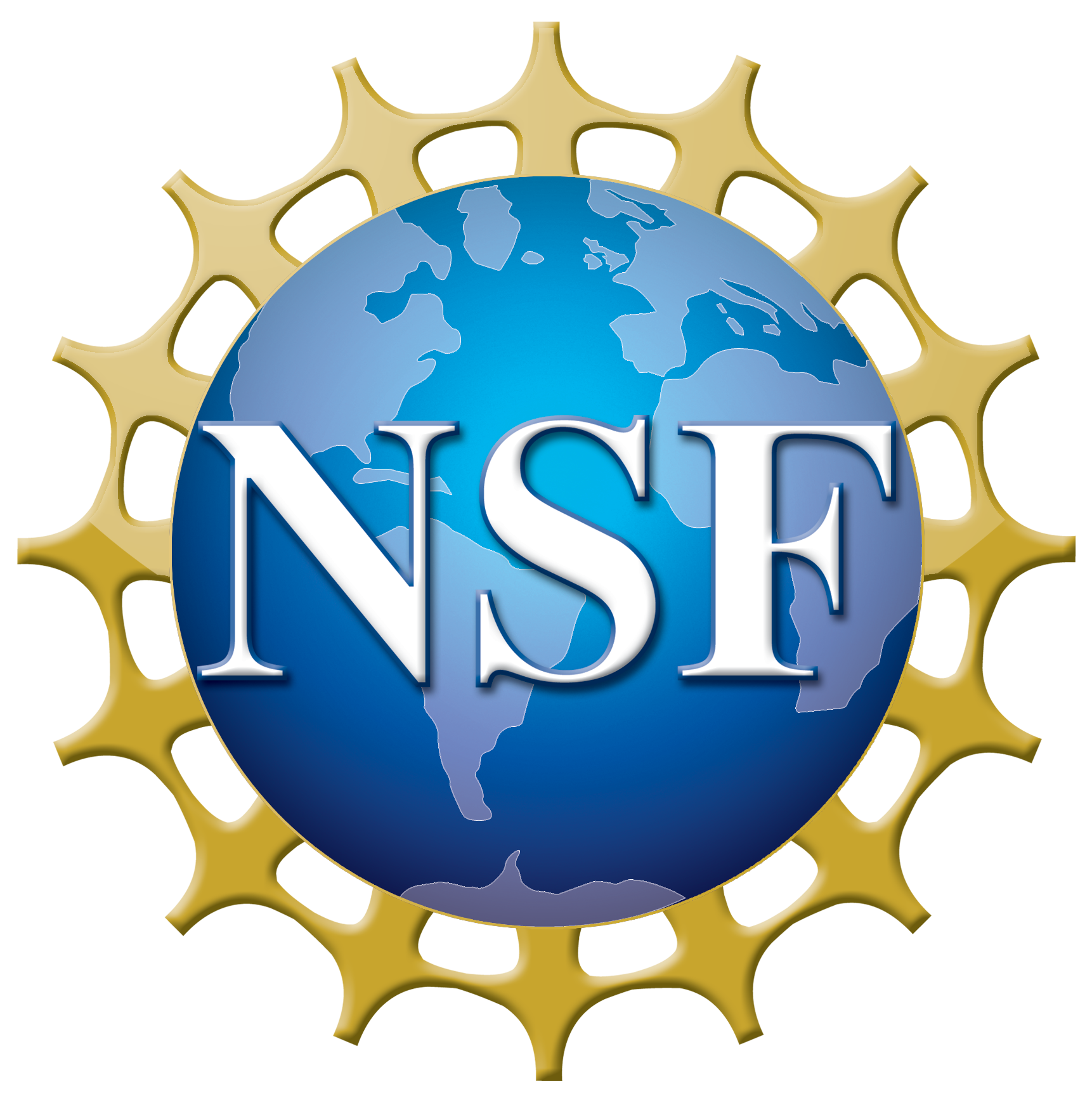 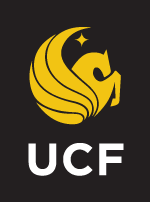 NSF REU Research Experience on Internet of Things 2022
Solving cord connection problem
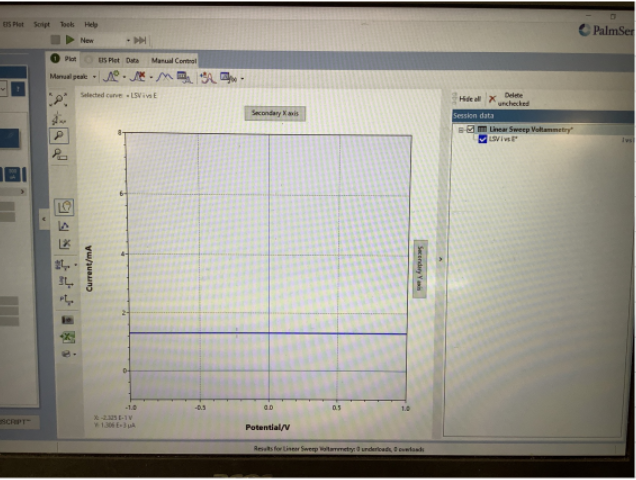 R=1000 ohms:
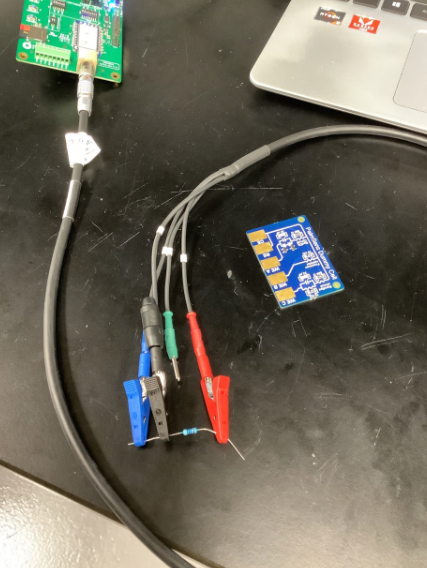 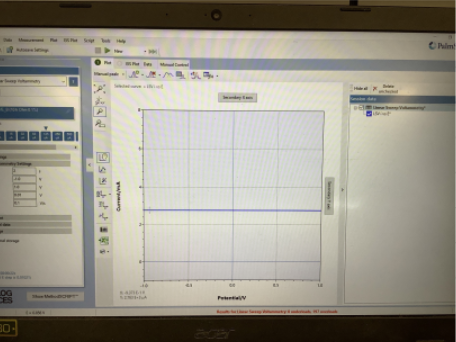 R=470 ohms:
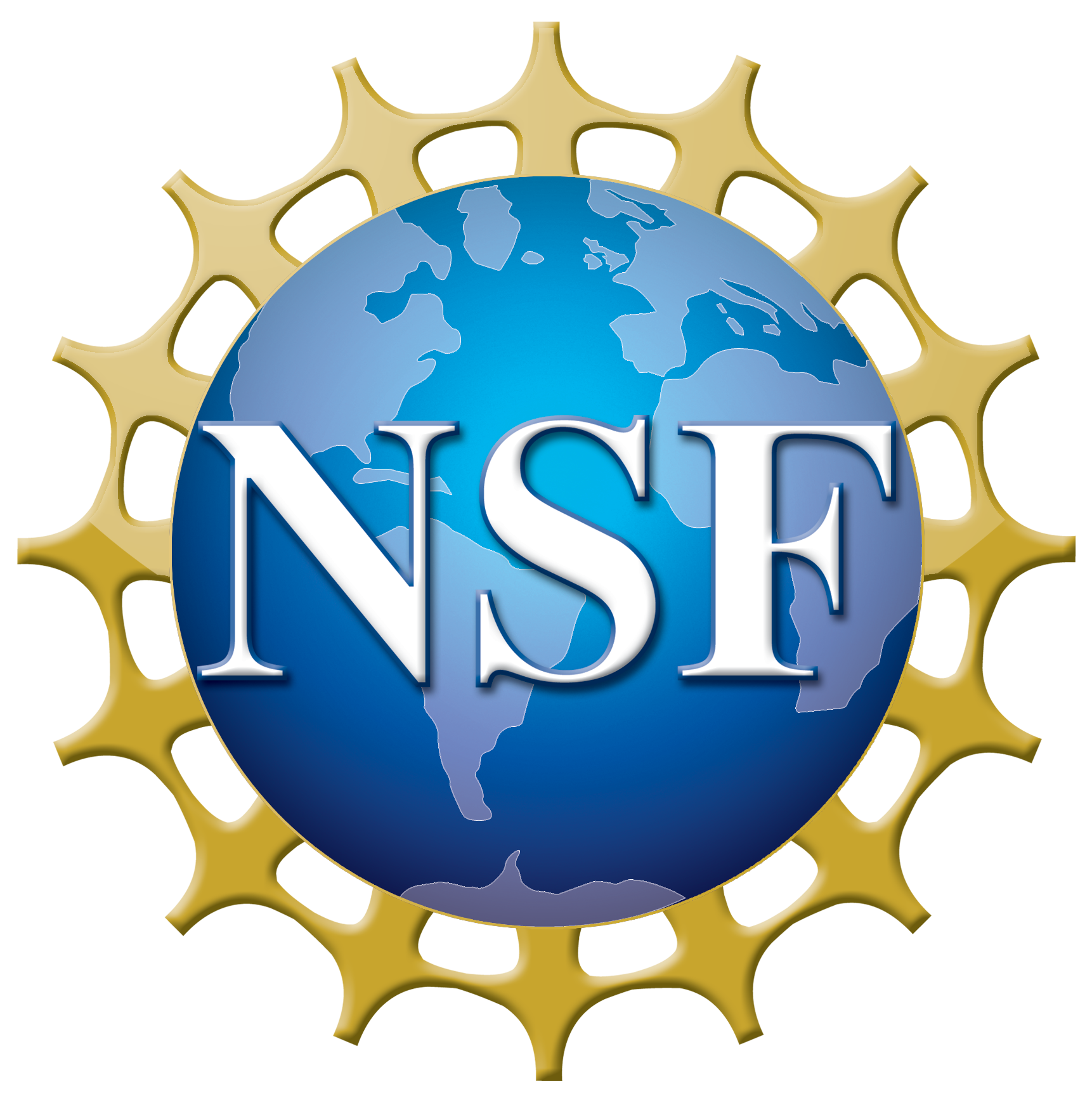 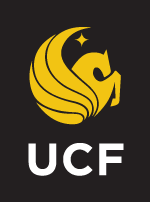 NSF REU Research Experience on Internet of Things 2022
Solving cord connection problem
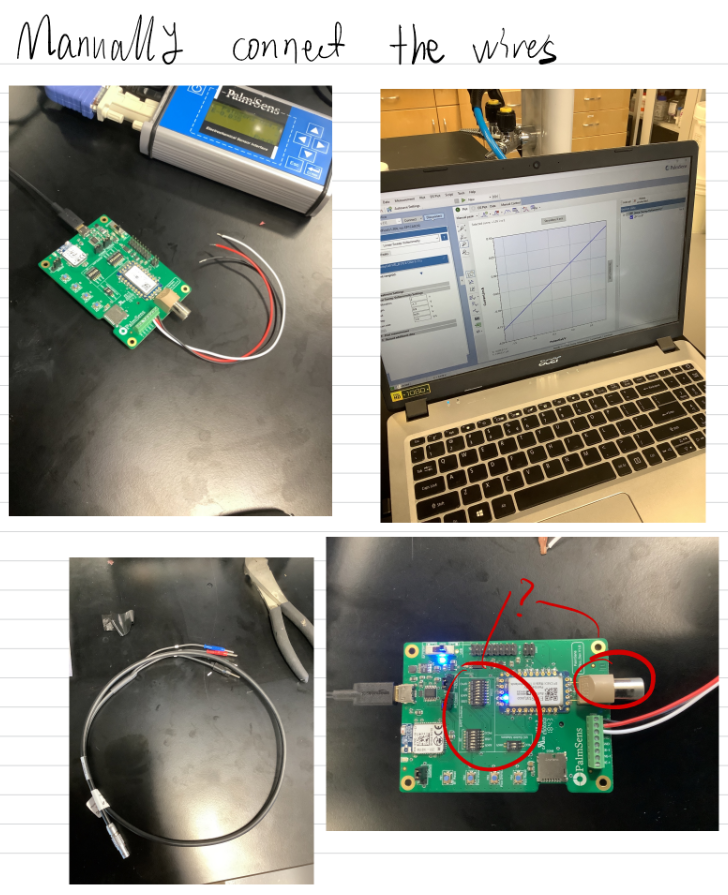 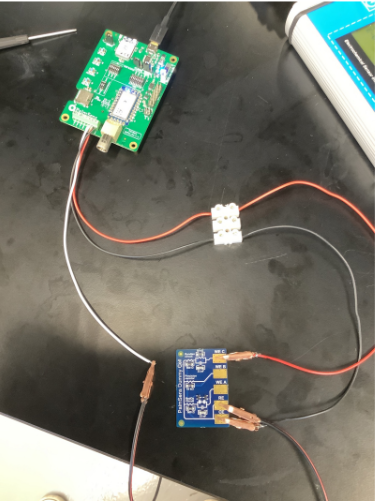 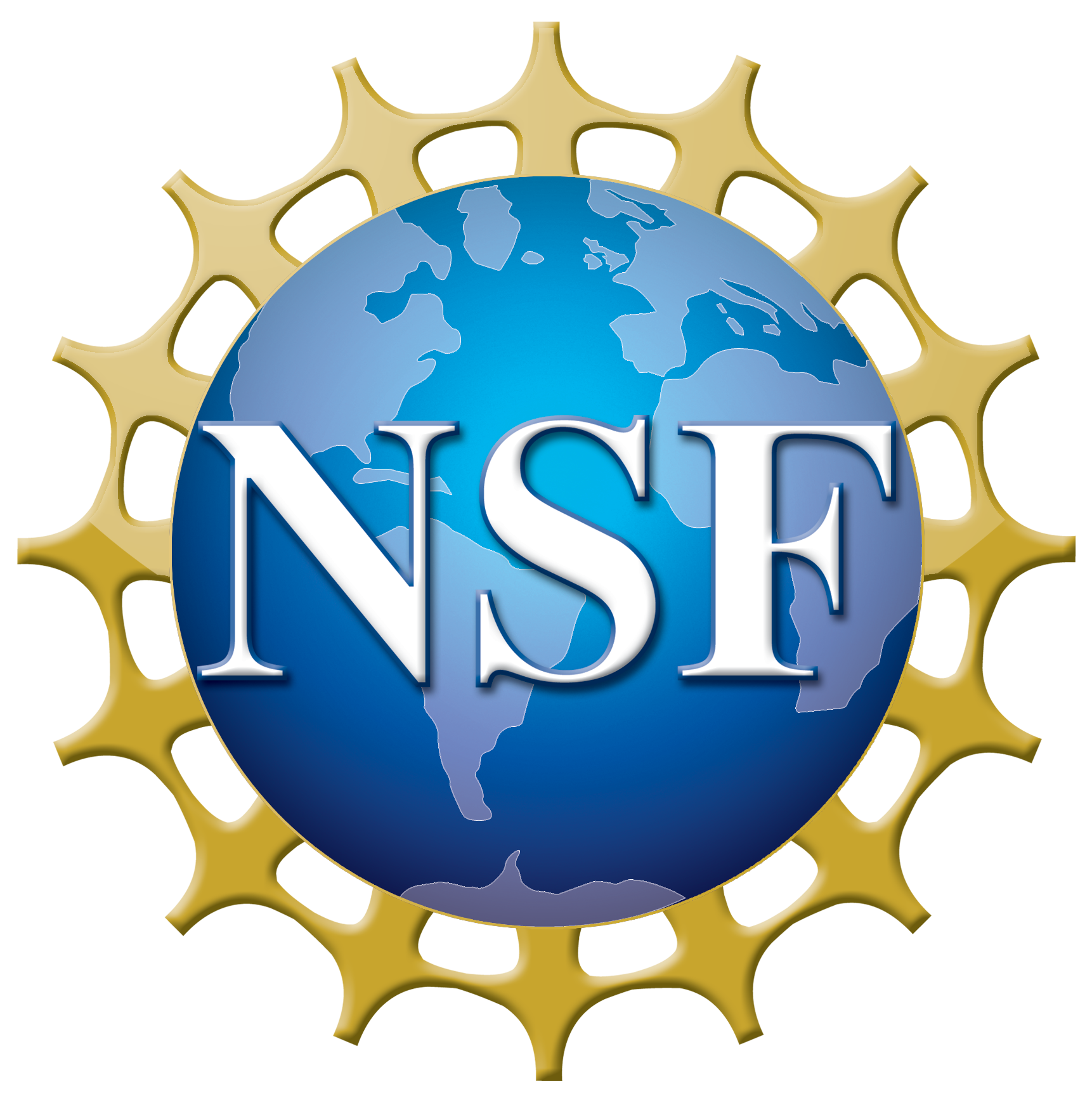 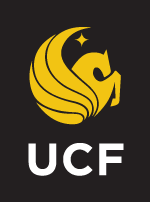 NSF REU Research Experience on Internet of Things 2022
Bluetooth connection and other problems
Problem 1: Was not able to use the Bluetooth feature of the EmPico Stat for some reason
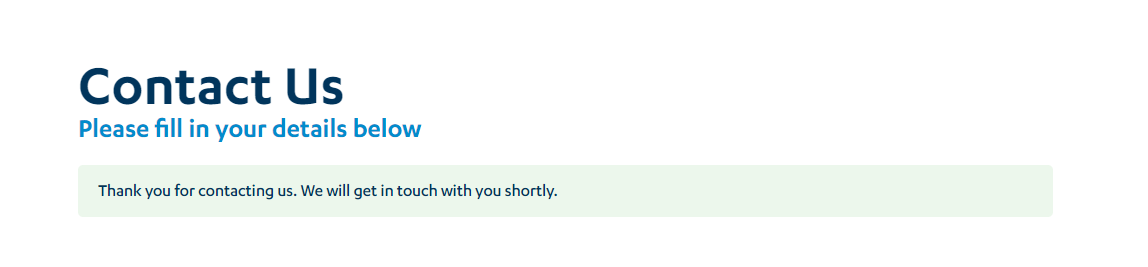 Problem 2: getting a flat line of current when it should be linearly proportional to potential sweep. Suspected to be a hardware problem so I emailed the company .
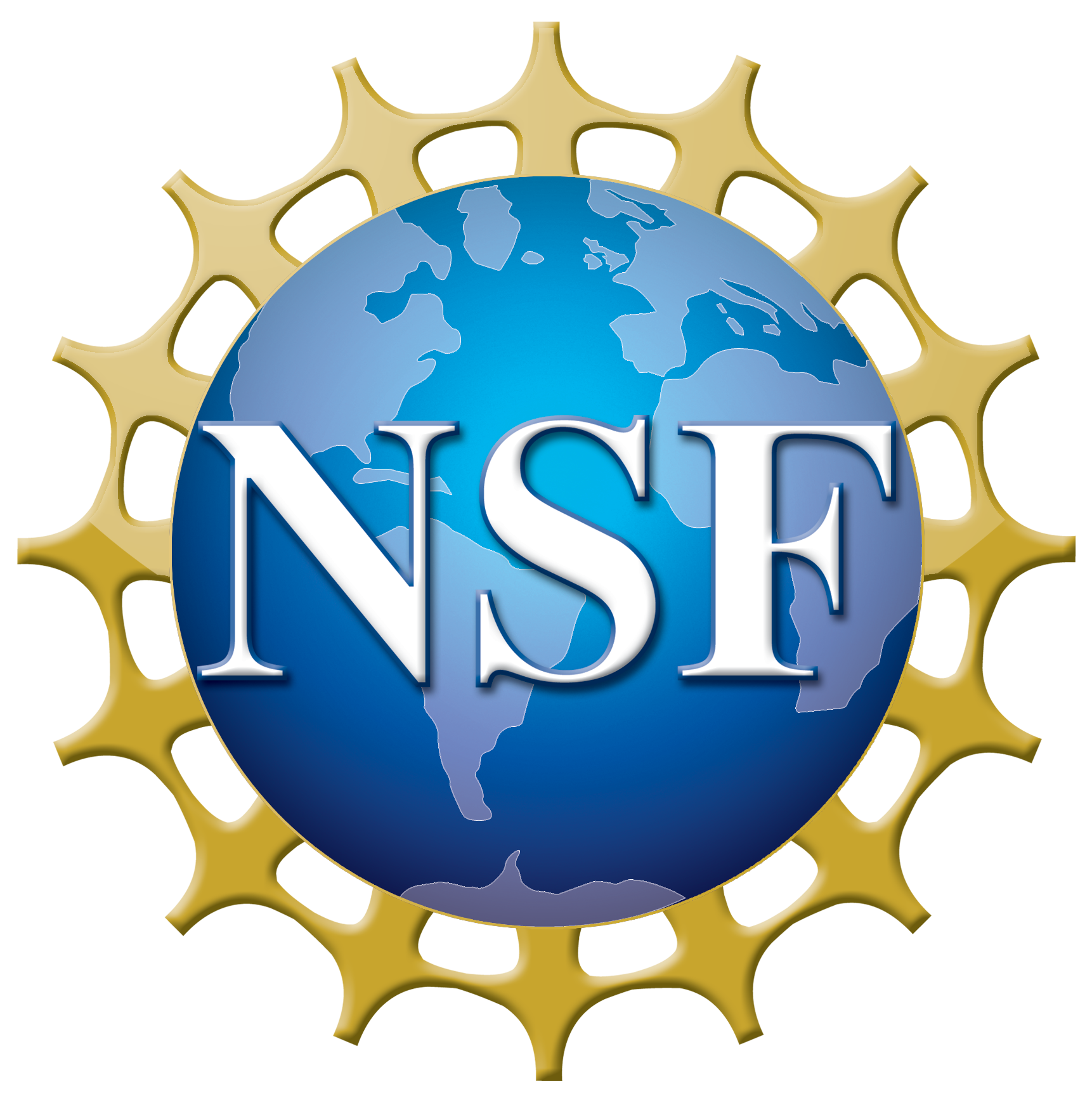 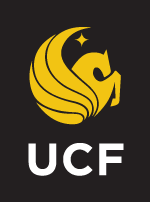 NSF REU Research Experience on Internet of Things 2022
Solution to Bluetooth problem
Bluetooth connection needs to be powered by battery, but the battery was dead so we used two voltage supplies instead as power source.
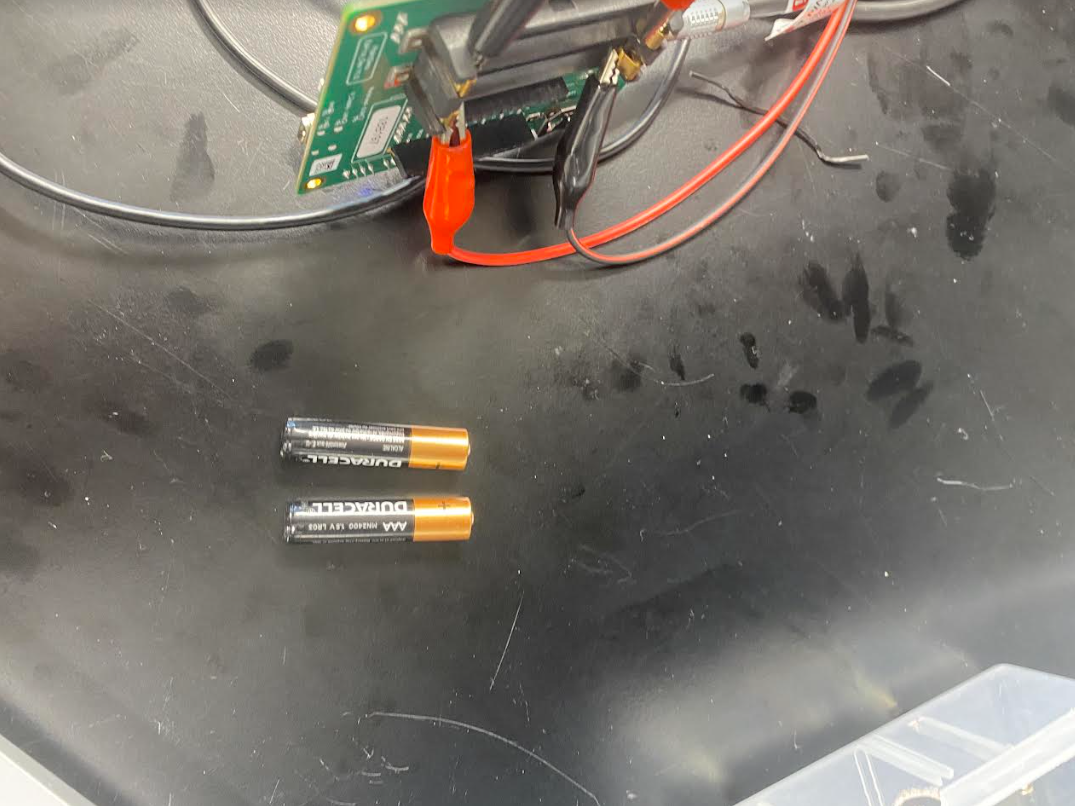 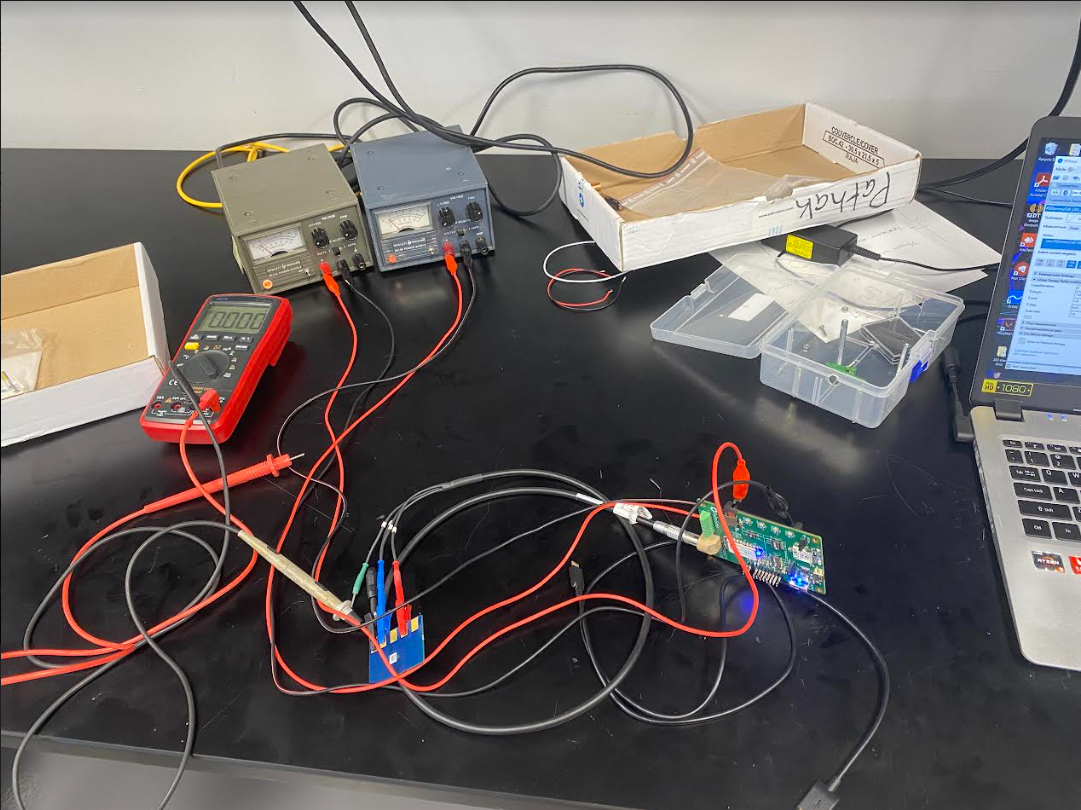 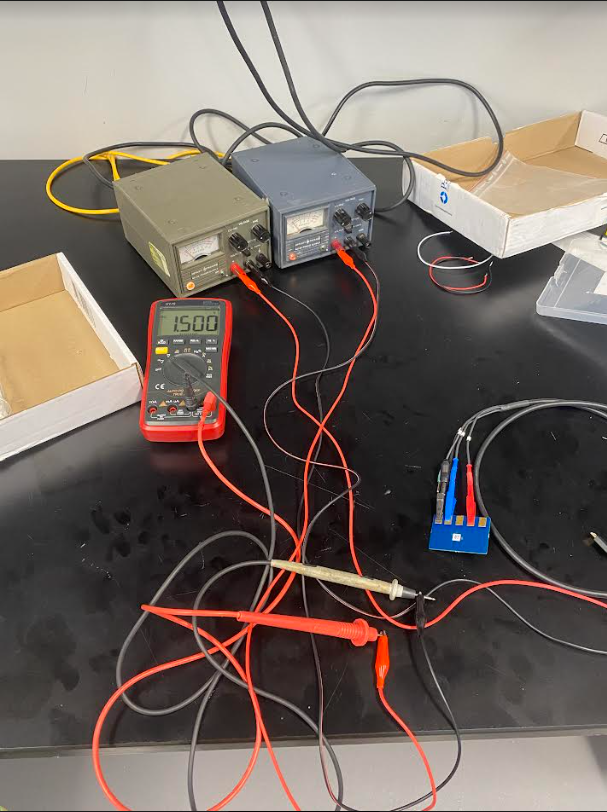 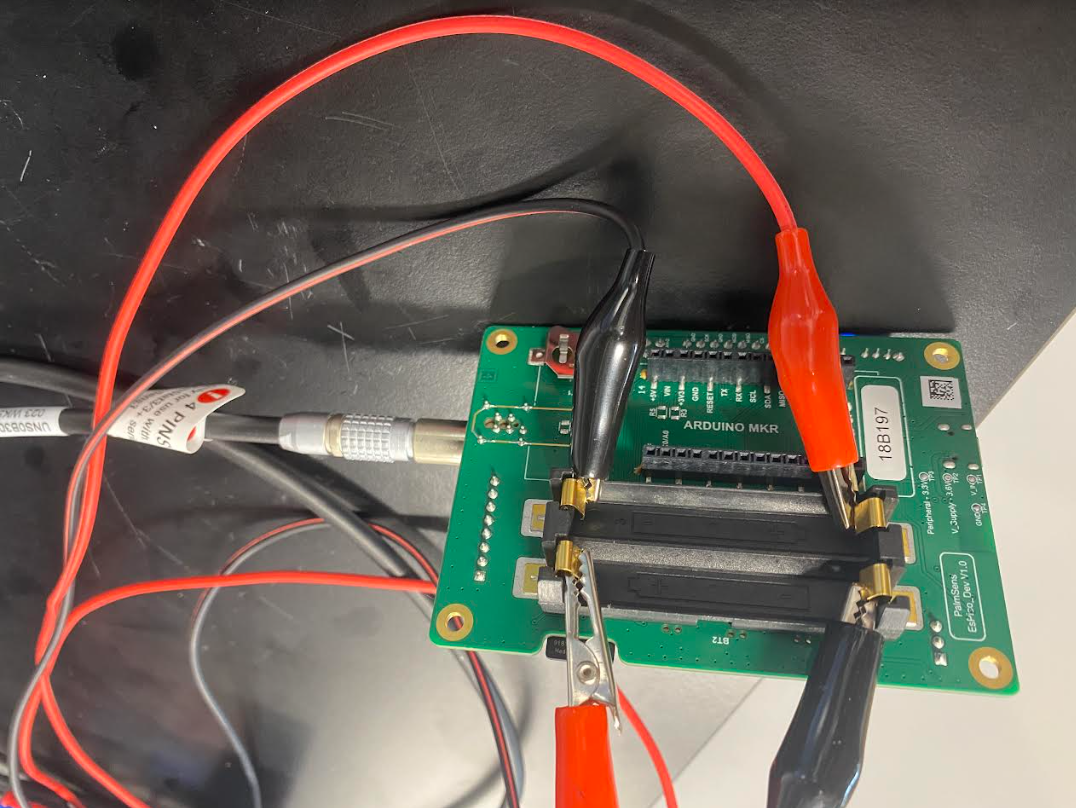 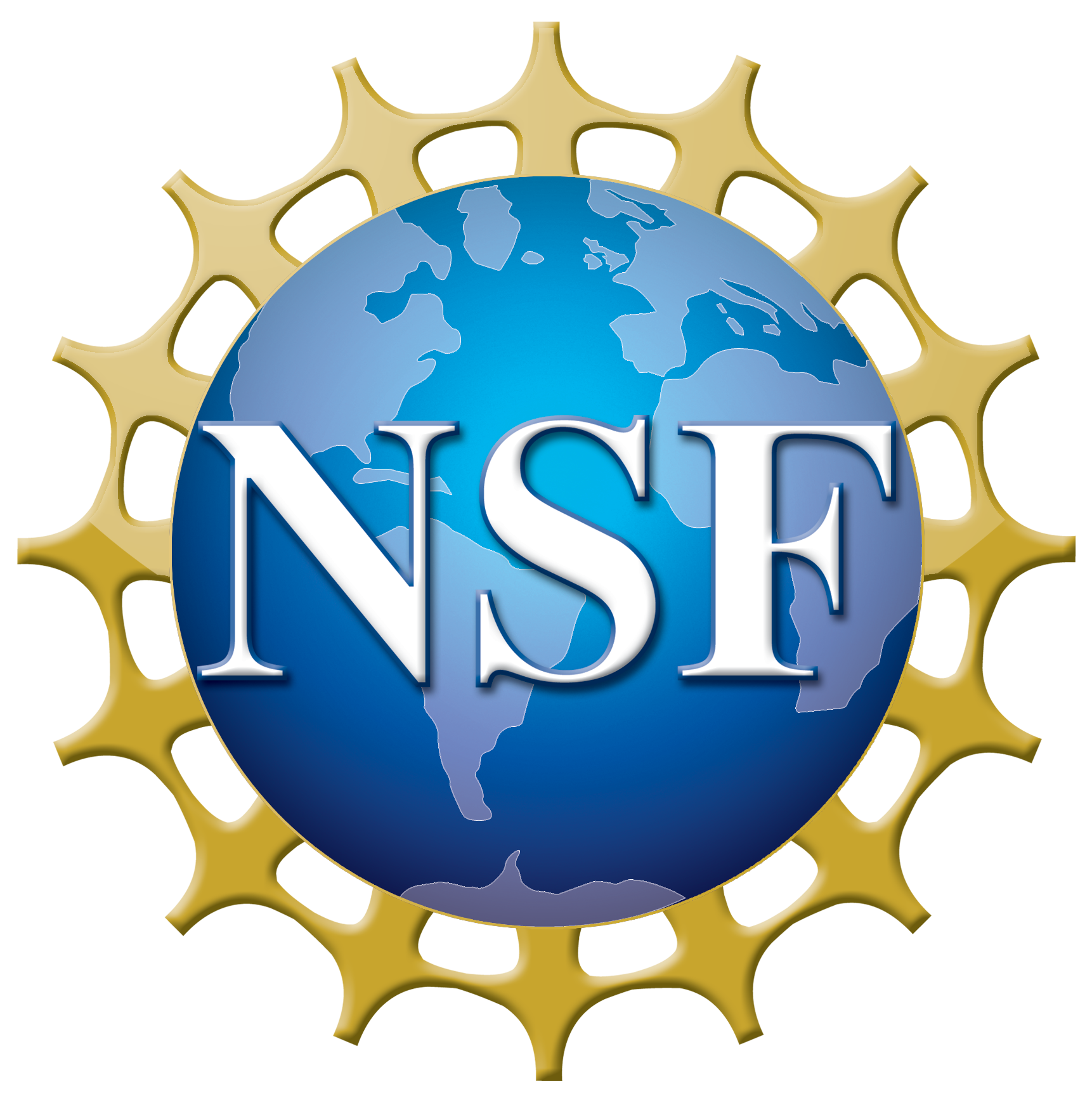 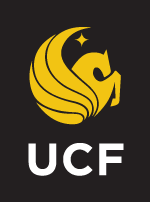 NSF REU Research Experience on Internet of Things 2022
Solution to Bluetooth problem
There were still some issues with the Bluetooth(kind of fixed it by playing with the plastic cap in red circle. Now it can connect to laptop but not the software).
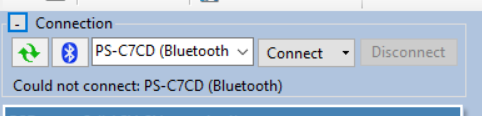 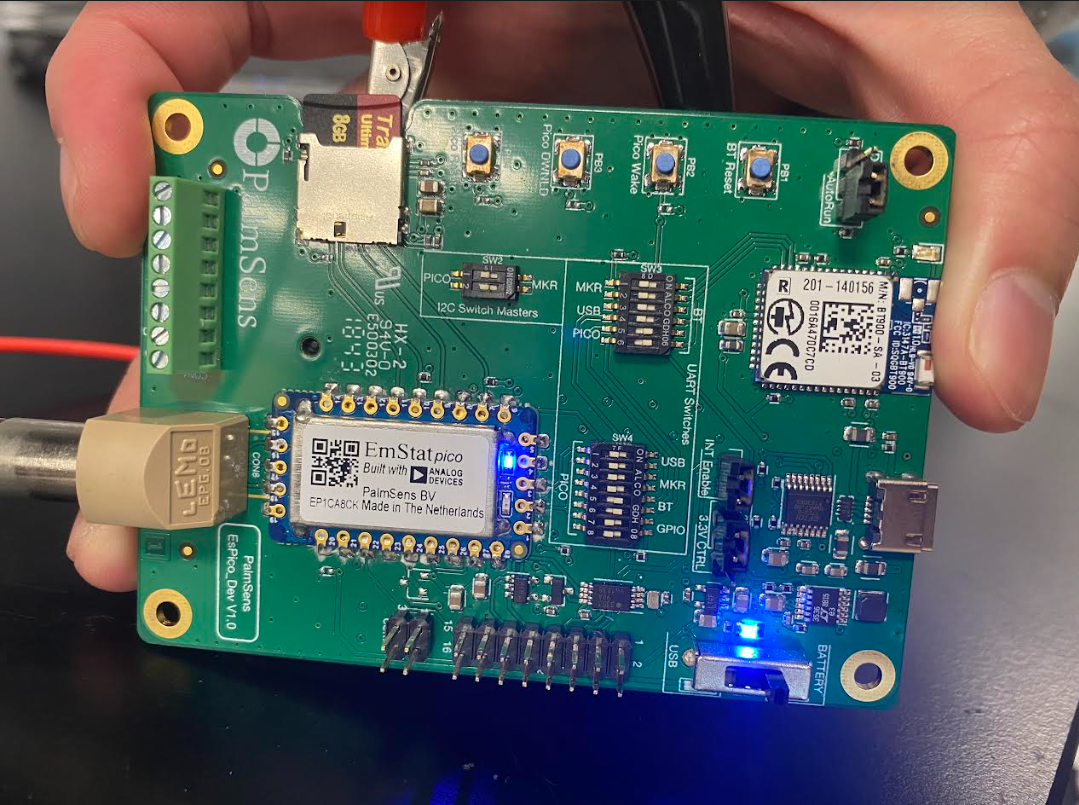 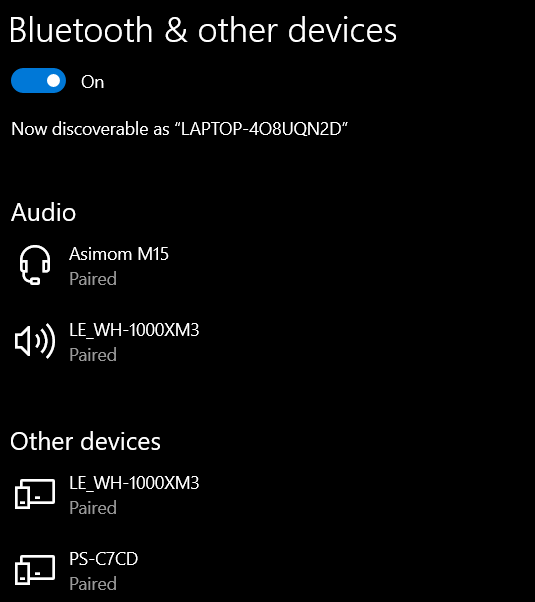 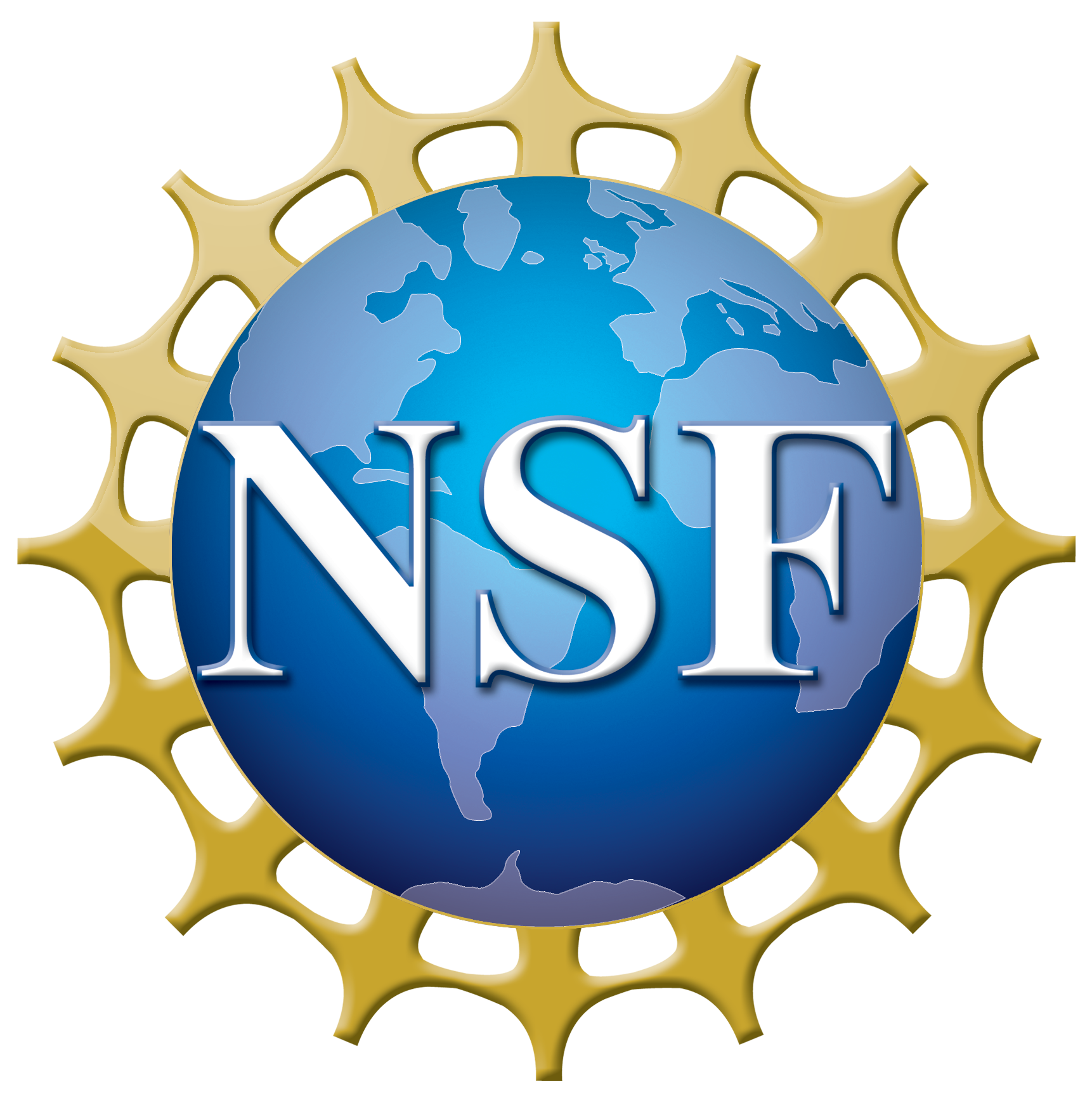 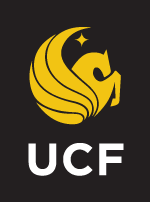 NSF REU Research Experience on Internet of Things 2022
Solution to Bluetooth problem
Somehow it worked when I clicked connect one time… but can’t run
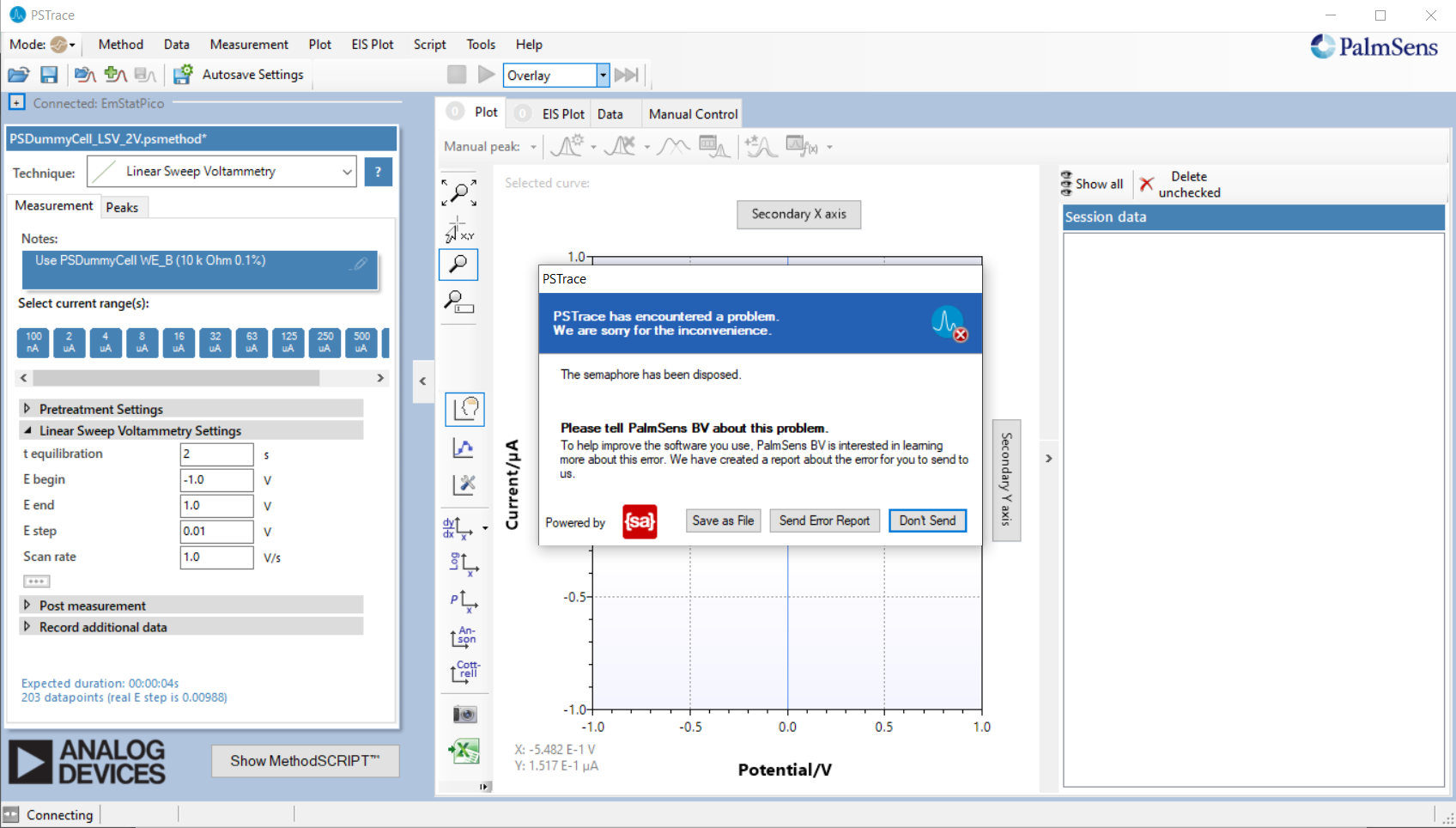 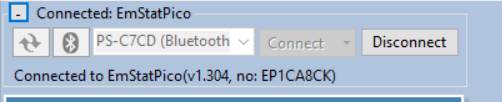 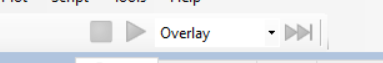 An error that 
popped up
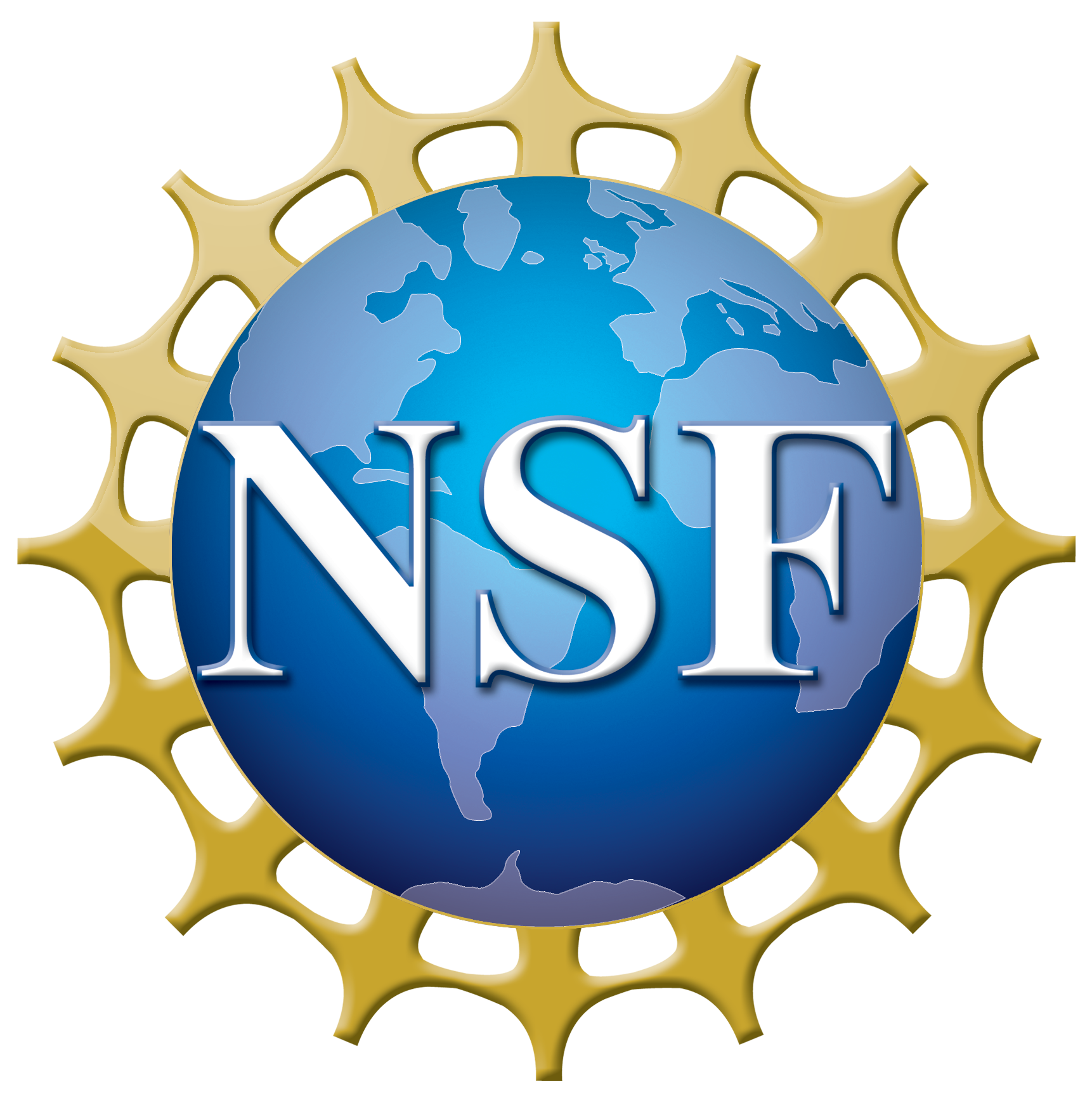 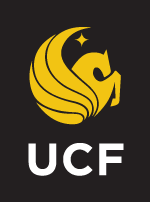 NSF REU Research Experience on Internet of Things 2022
Solution to Bluetooth problem
It turns out that the power supply was not working(it’s working properly and supplying a constant 1.5V as asked, but the device just won’t connect),so we just used a power socket and it worked.
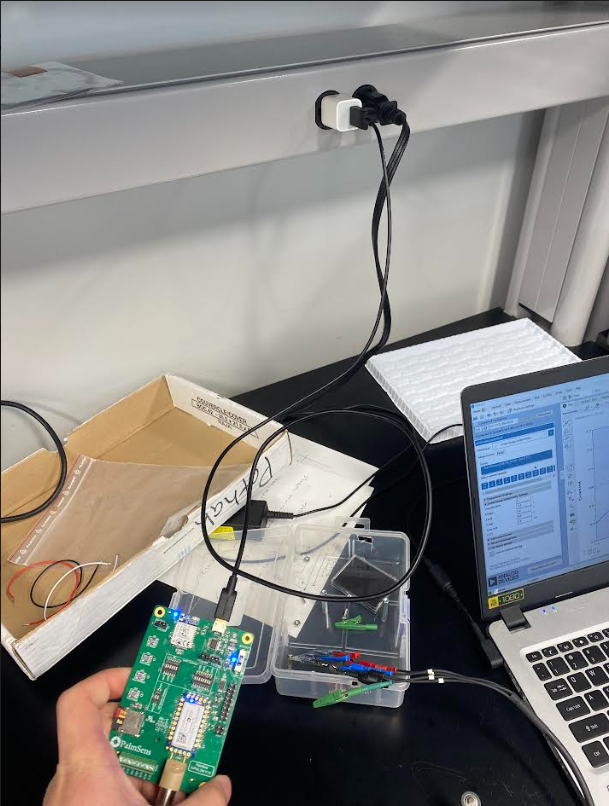 Found out later that the Bluetooth itself also needs a battery, that’s why 
it wasn’t working.
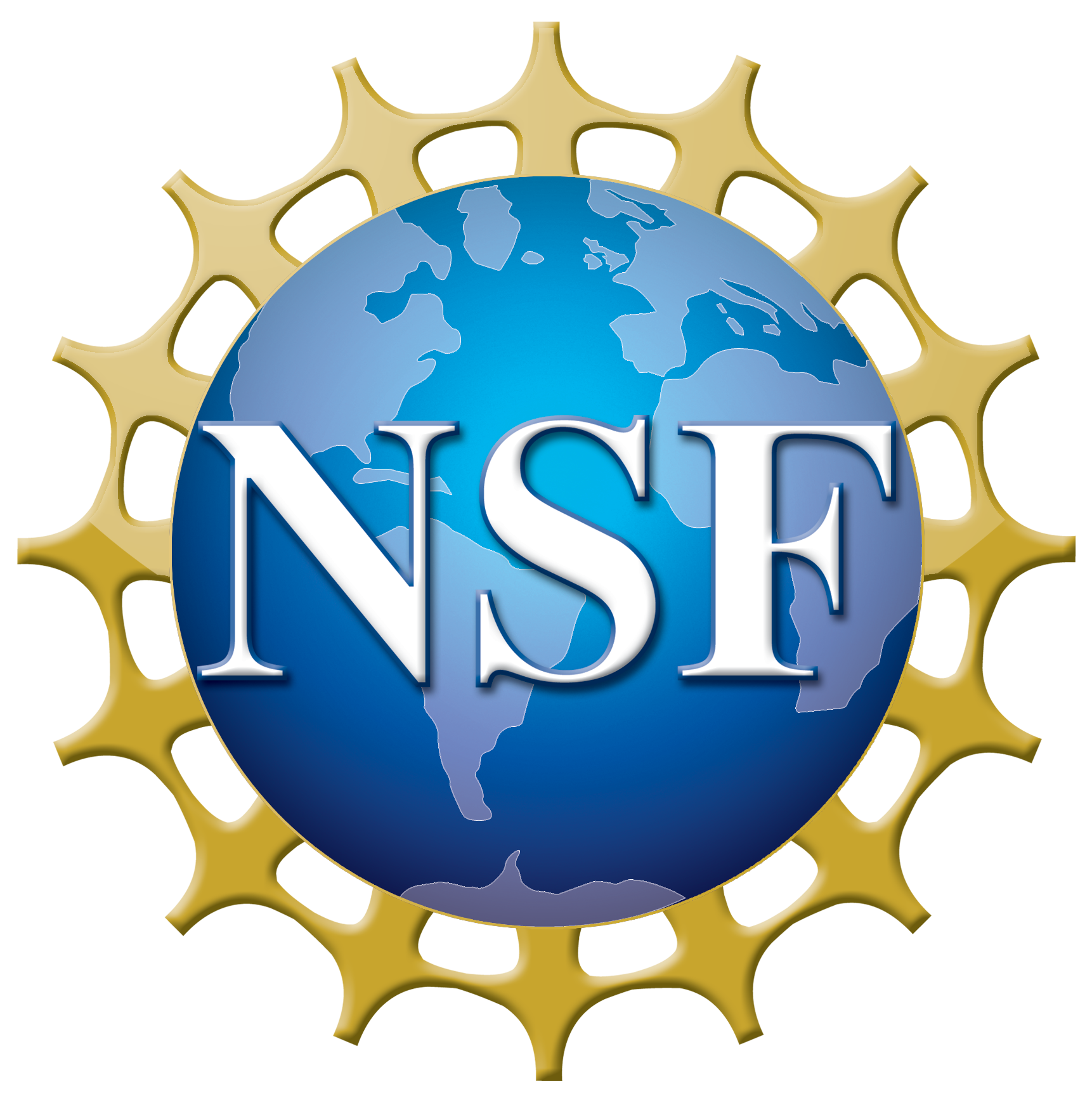 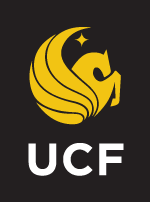 NSF REU Research Experience on Internet of Things 2022
Solution to Bluetooth problem
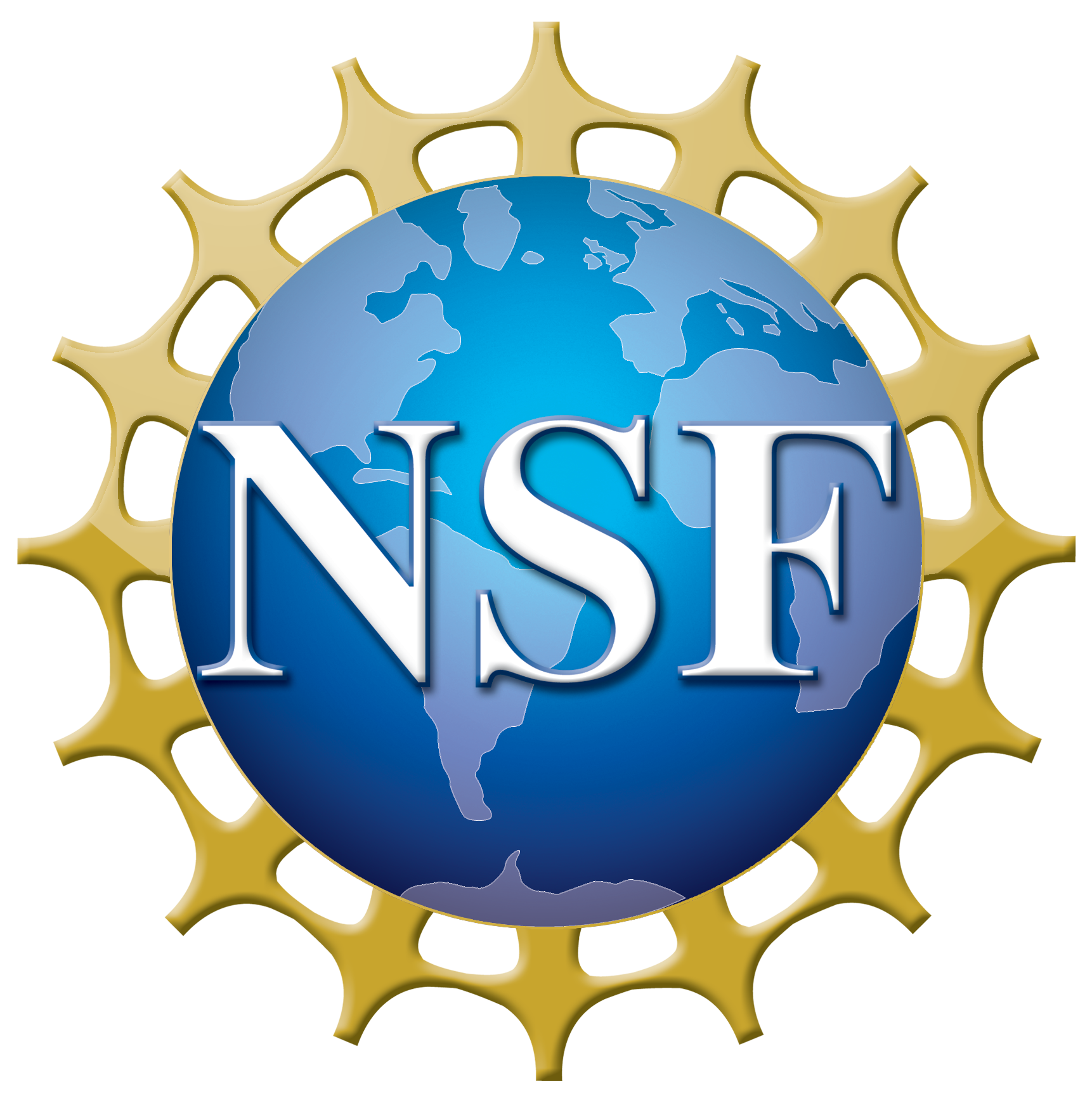 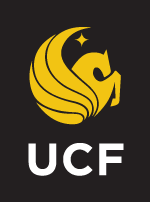 NSF REU Research Experience on Internet of Things 2022
Solution to the cord connection problem
Turns out the problem is with the cord after all. Used a new cord and everything is working
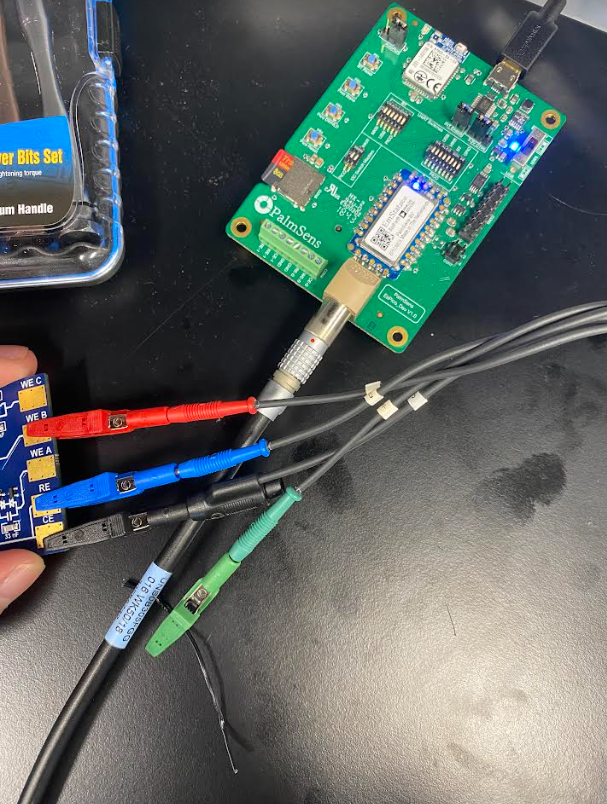 Old:
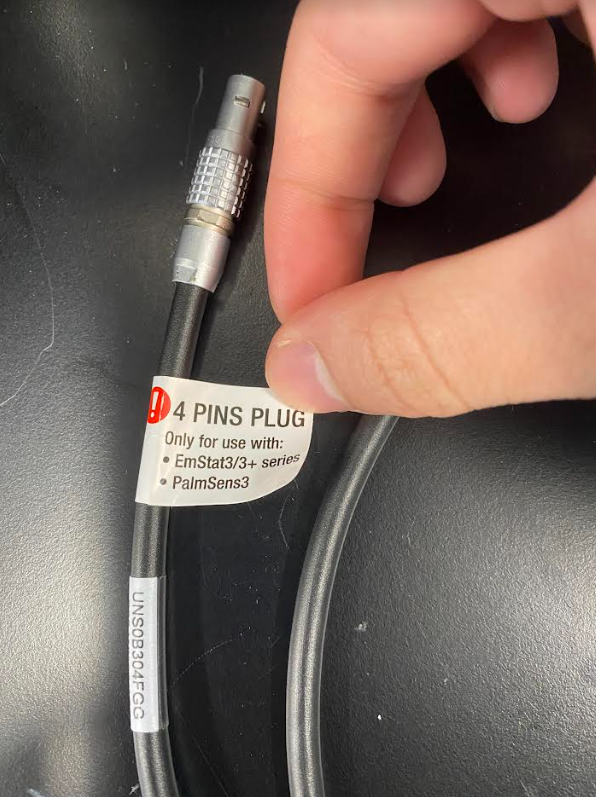 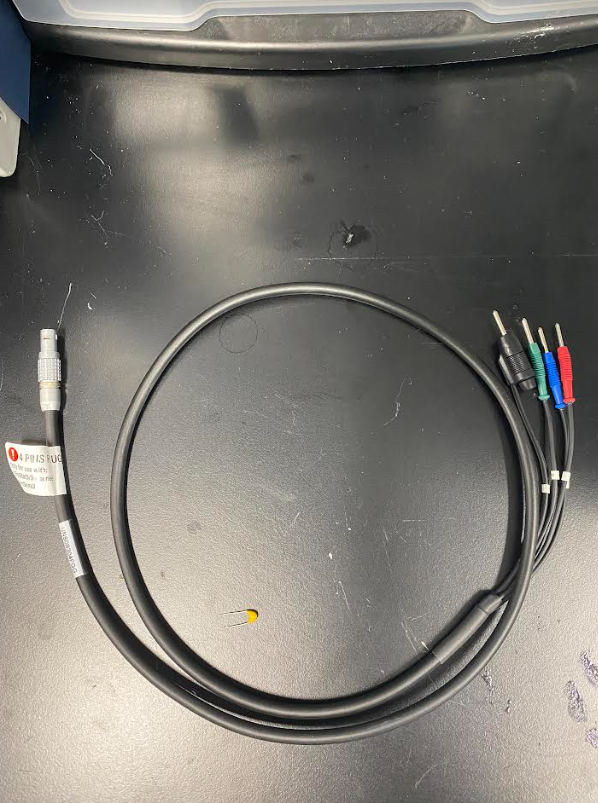 New:
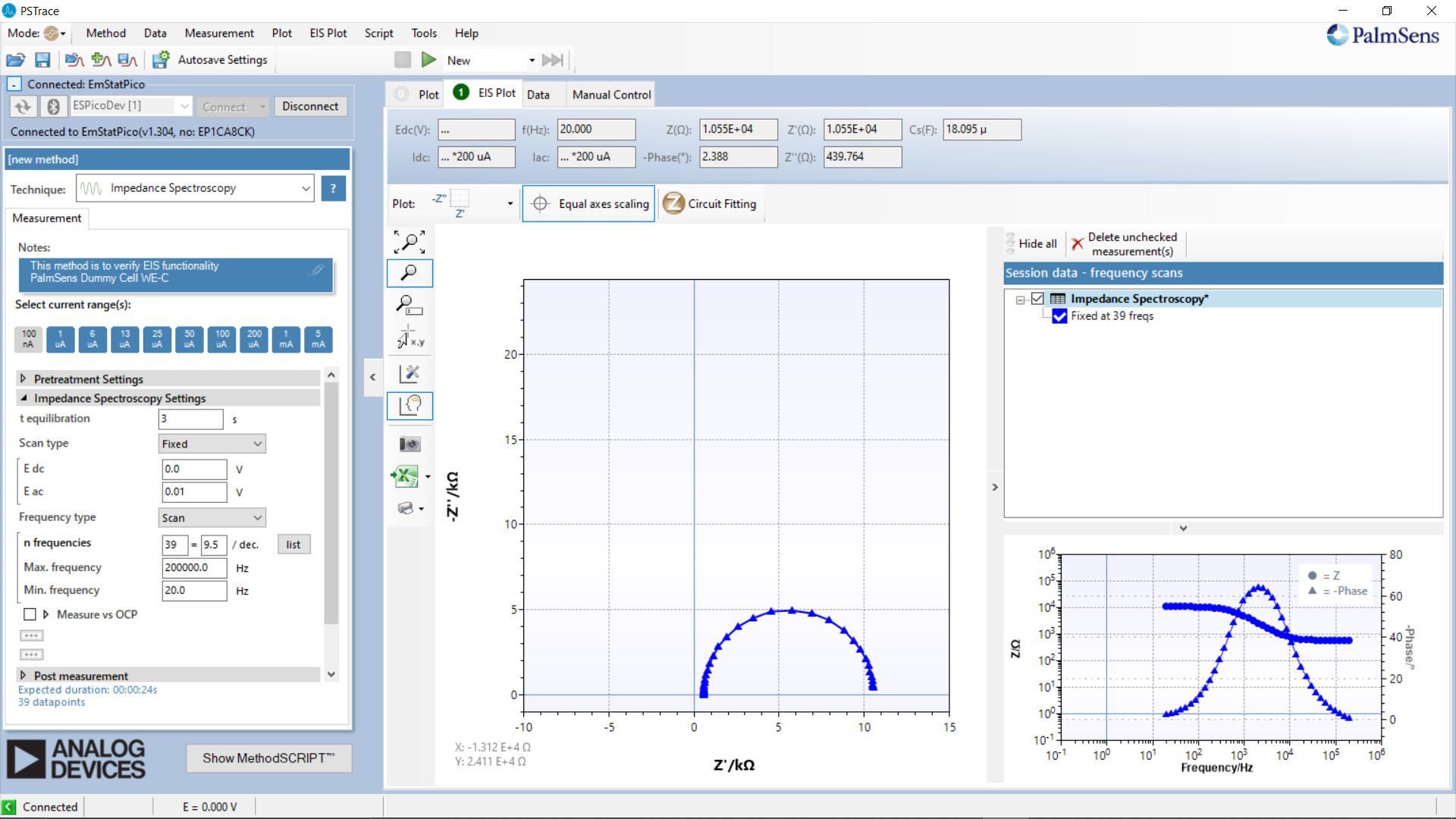 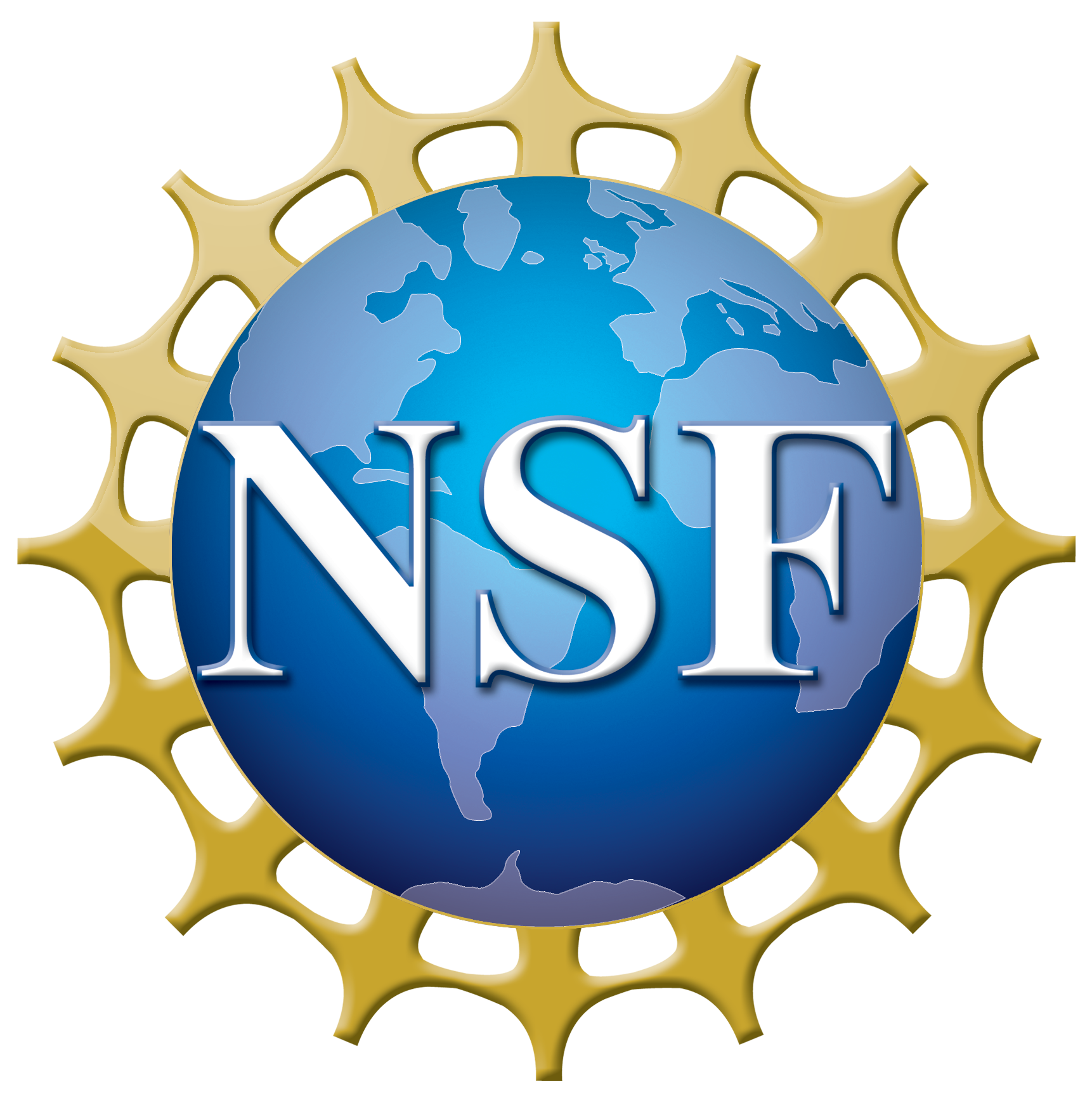 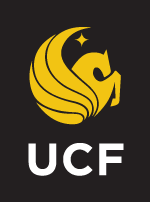 NSF REU Research Experience on Internet of Things 2022
Solution to cord/Bluetooth problem
Correct pinout
for cord connection:
For Bluetooth:
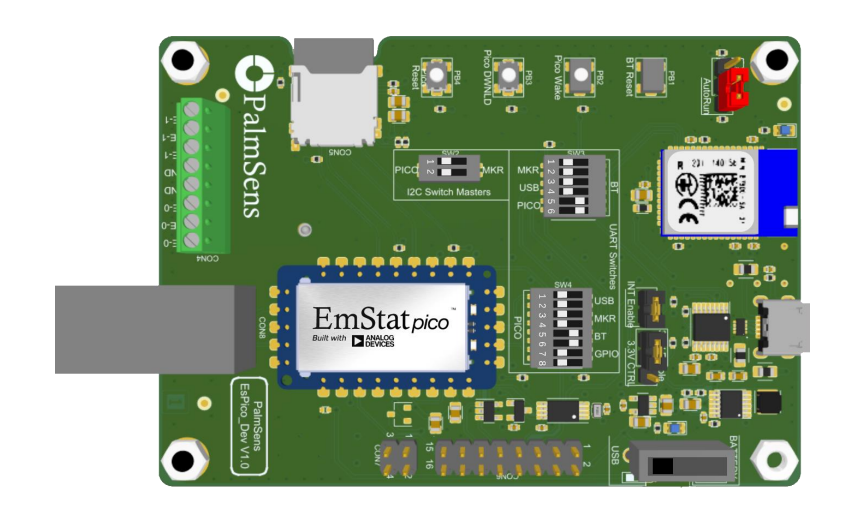 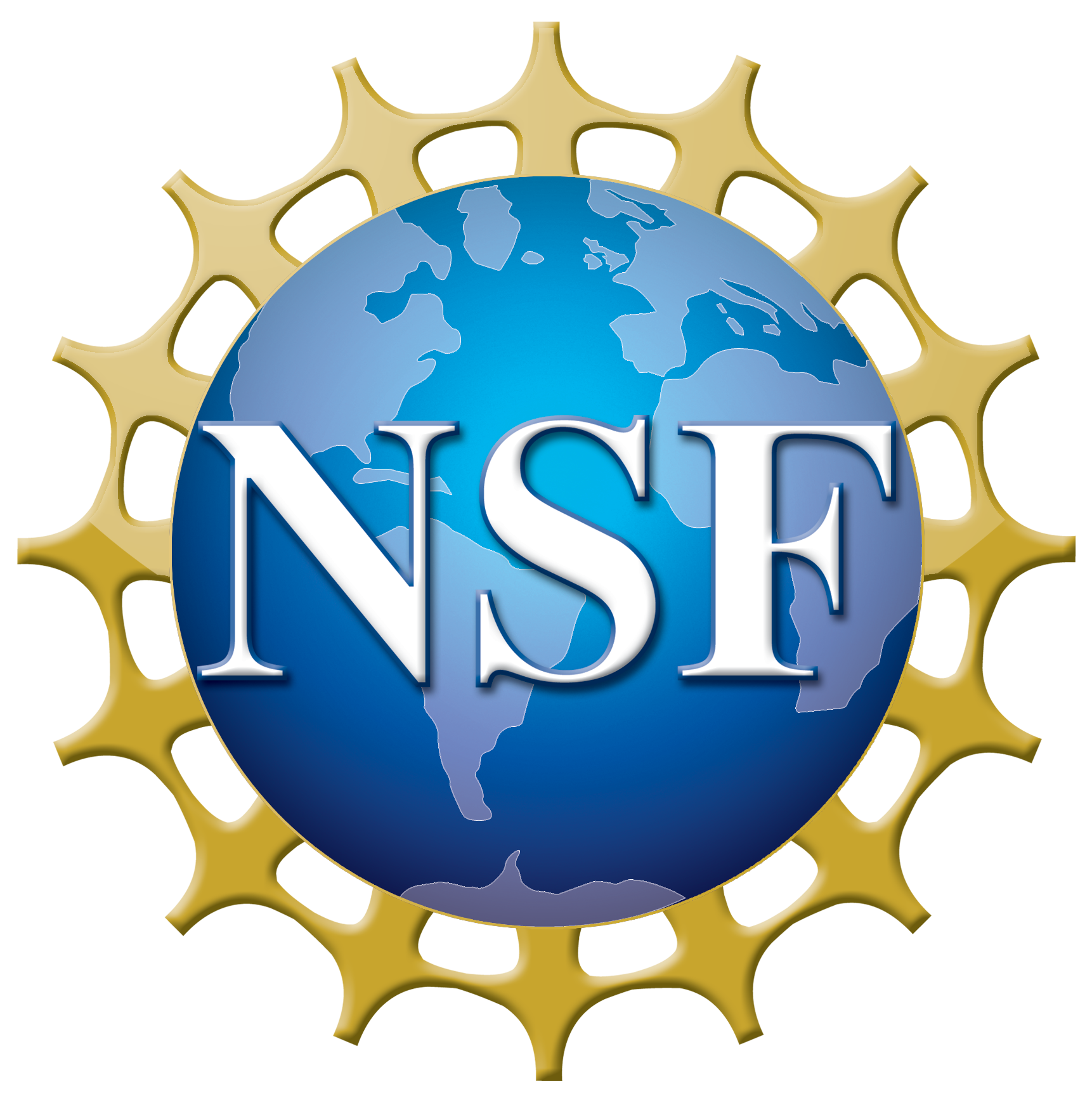 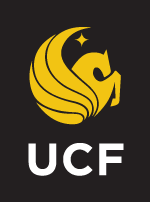 NSF REU Research Experience on Internet of Things 2022
Arduino Uno
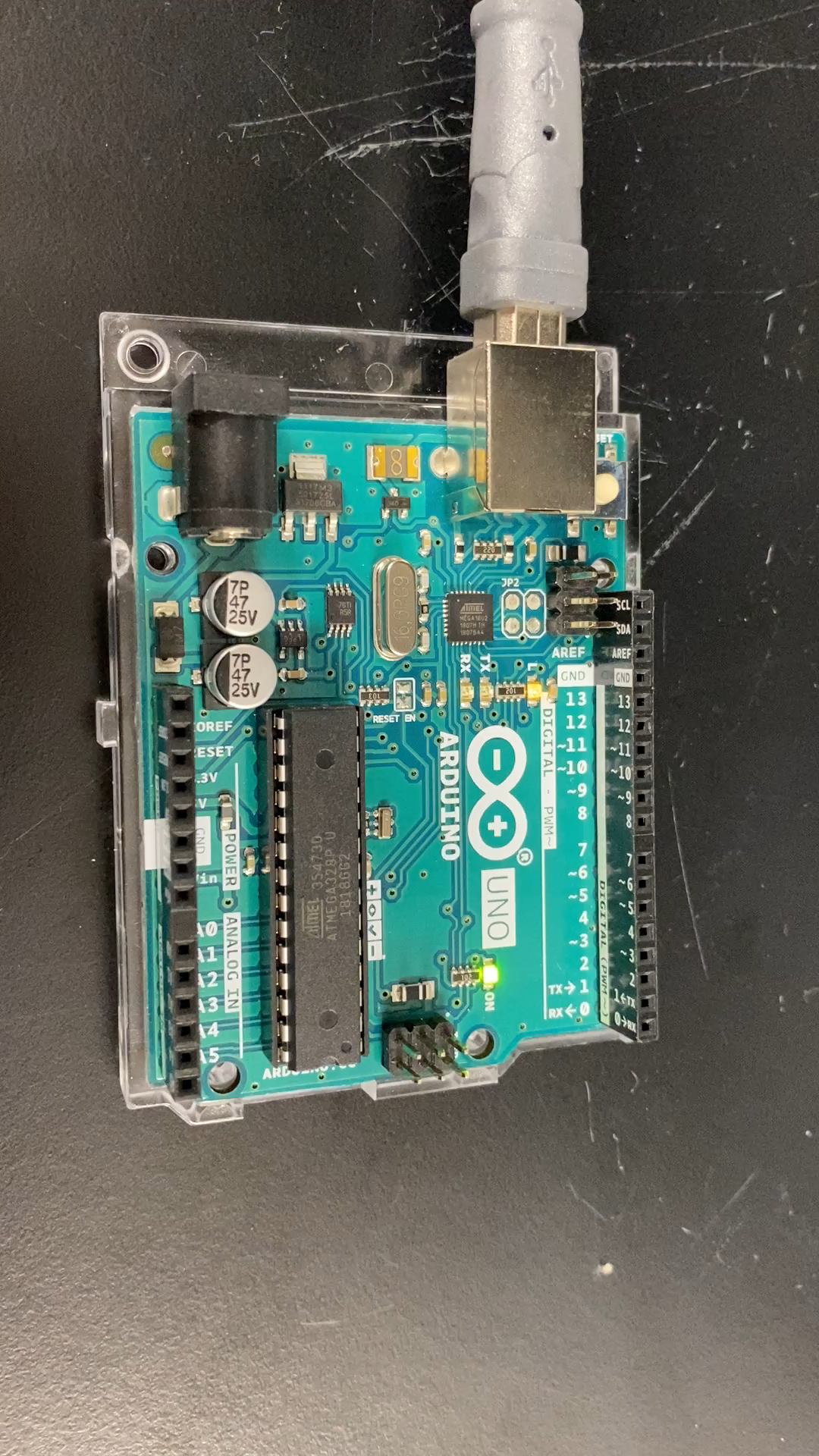 Test:
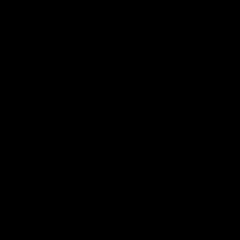 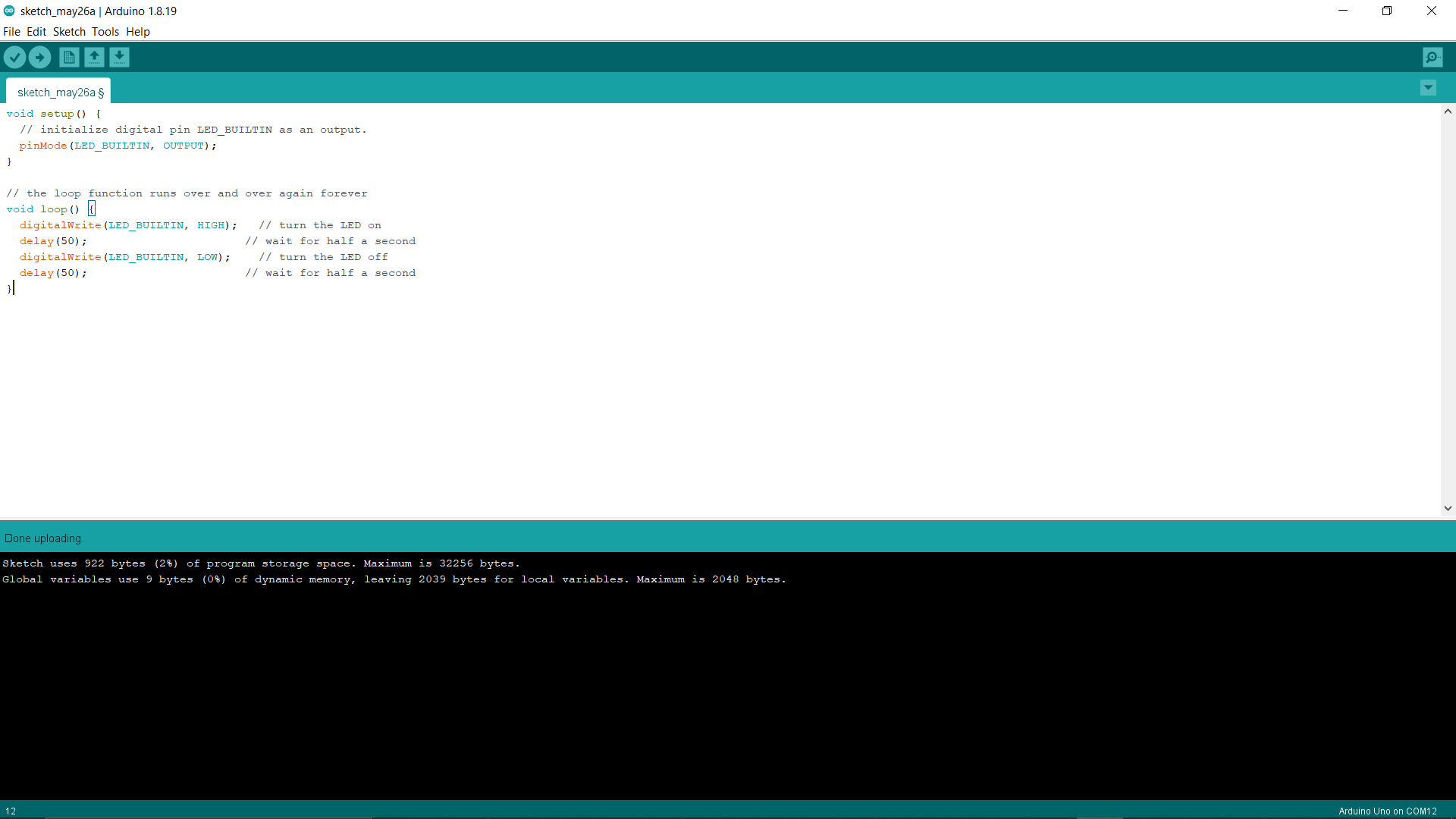 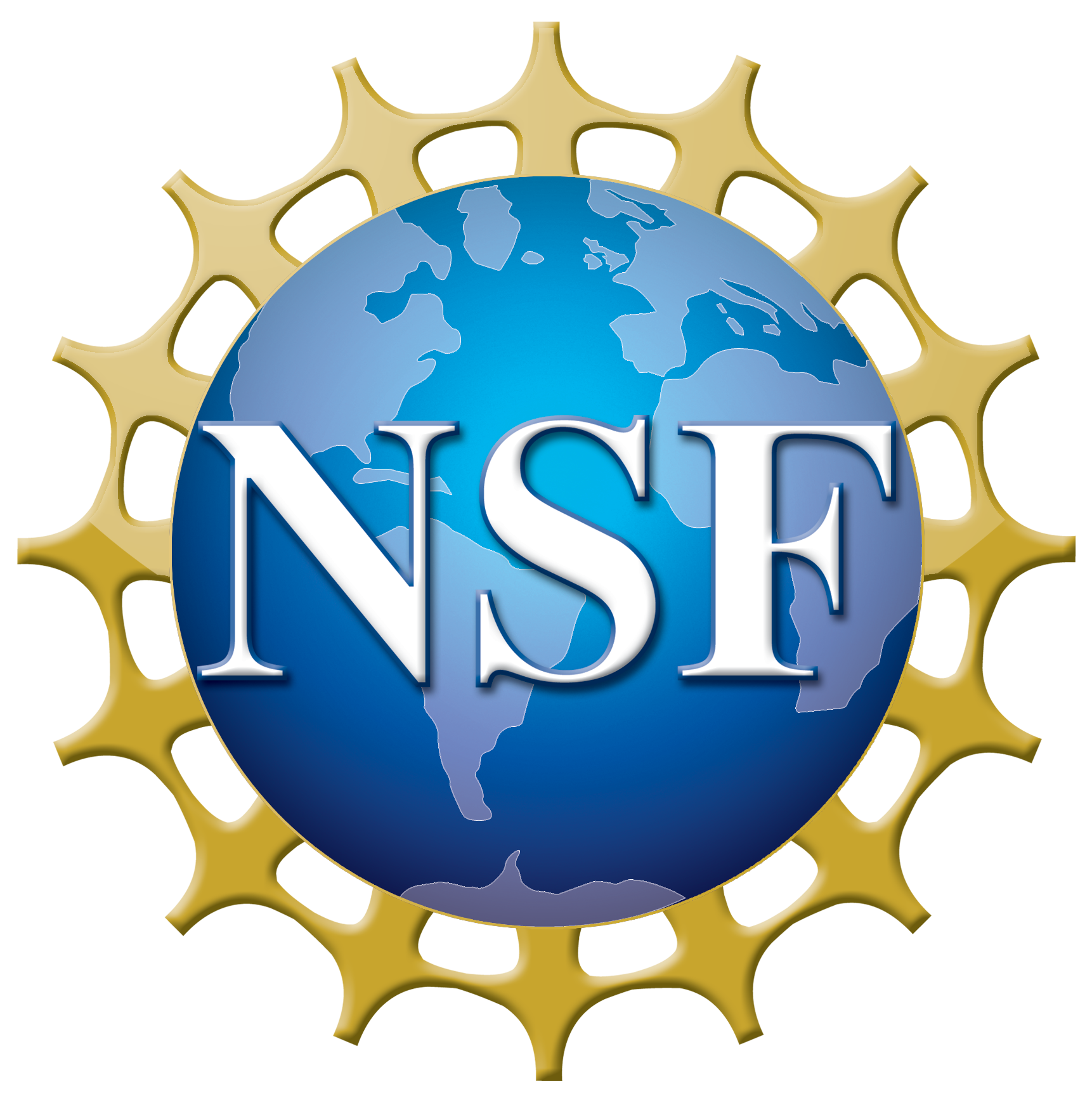 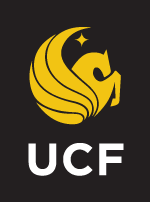 NSF REU Research Experience on Internet of Things 2022
Arduino Uno
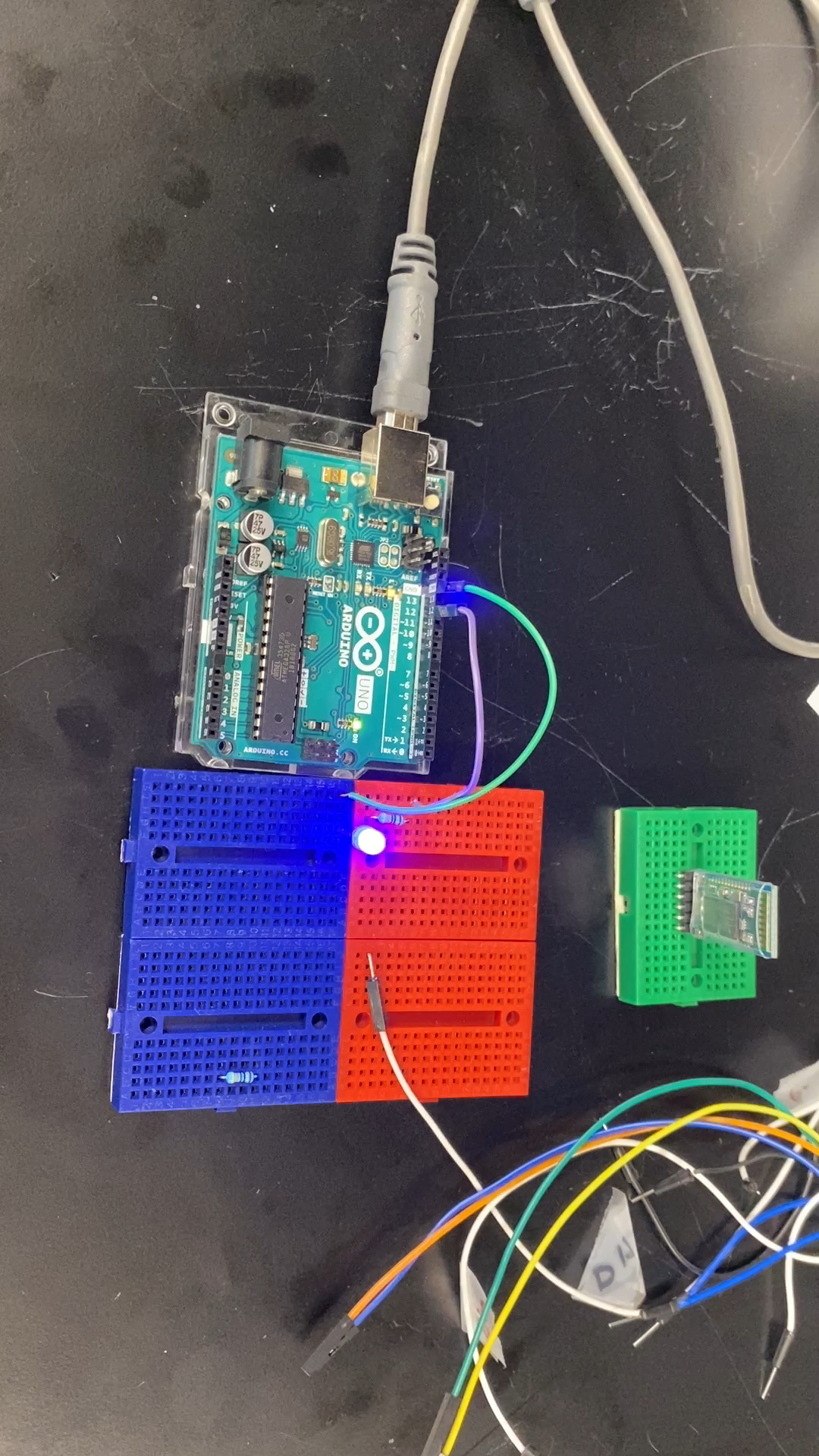 Test:
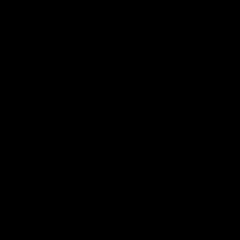 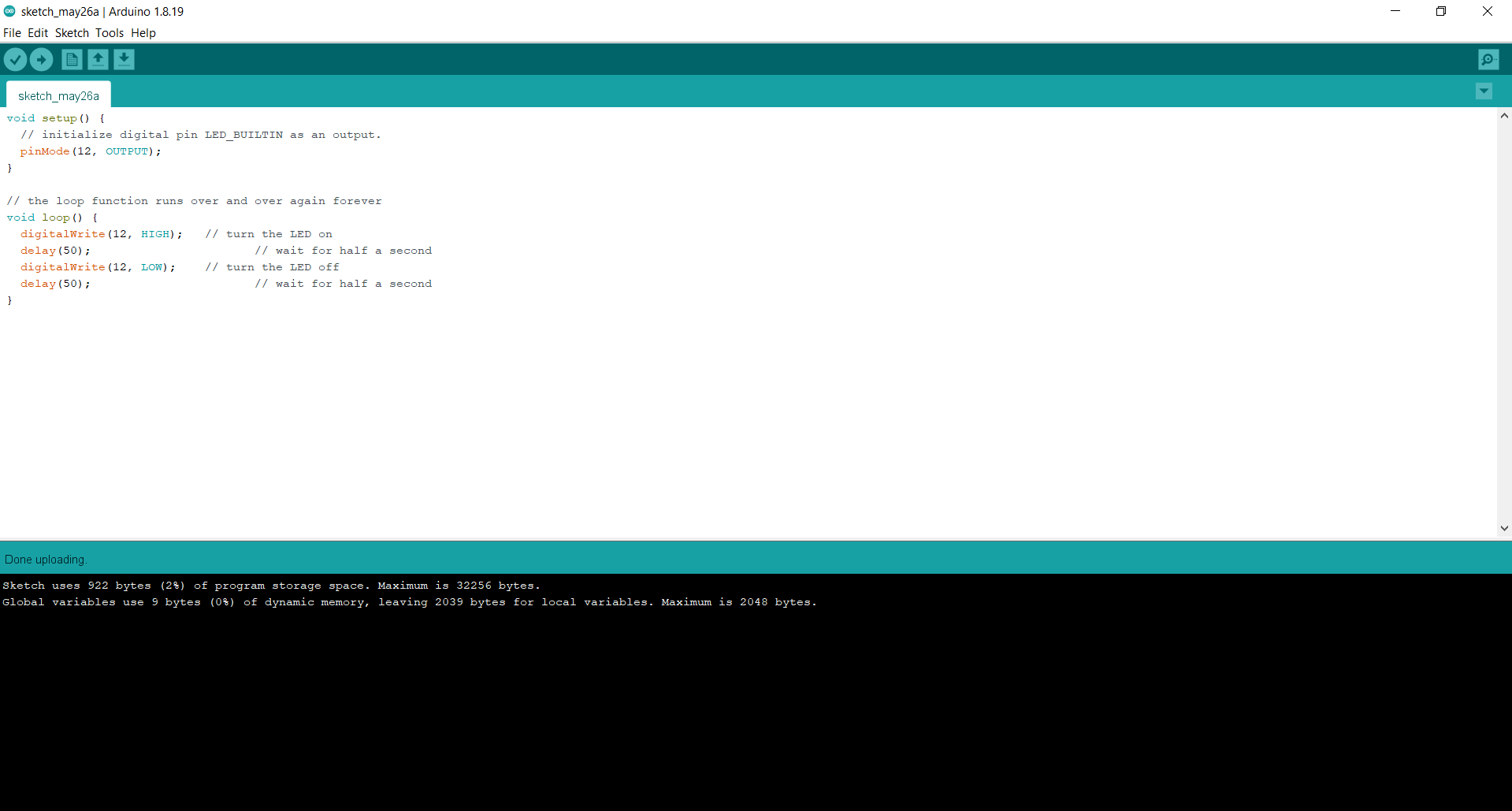 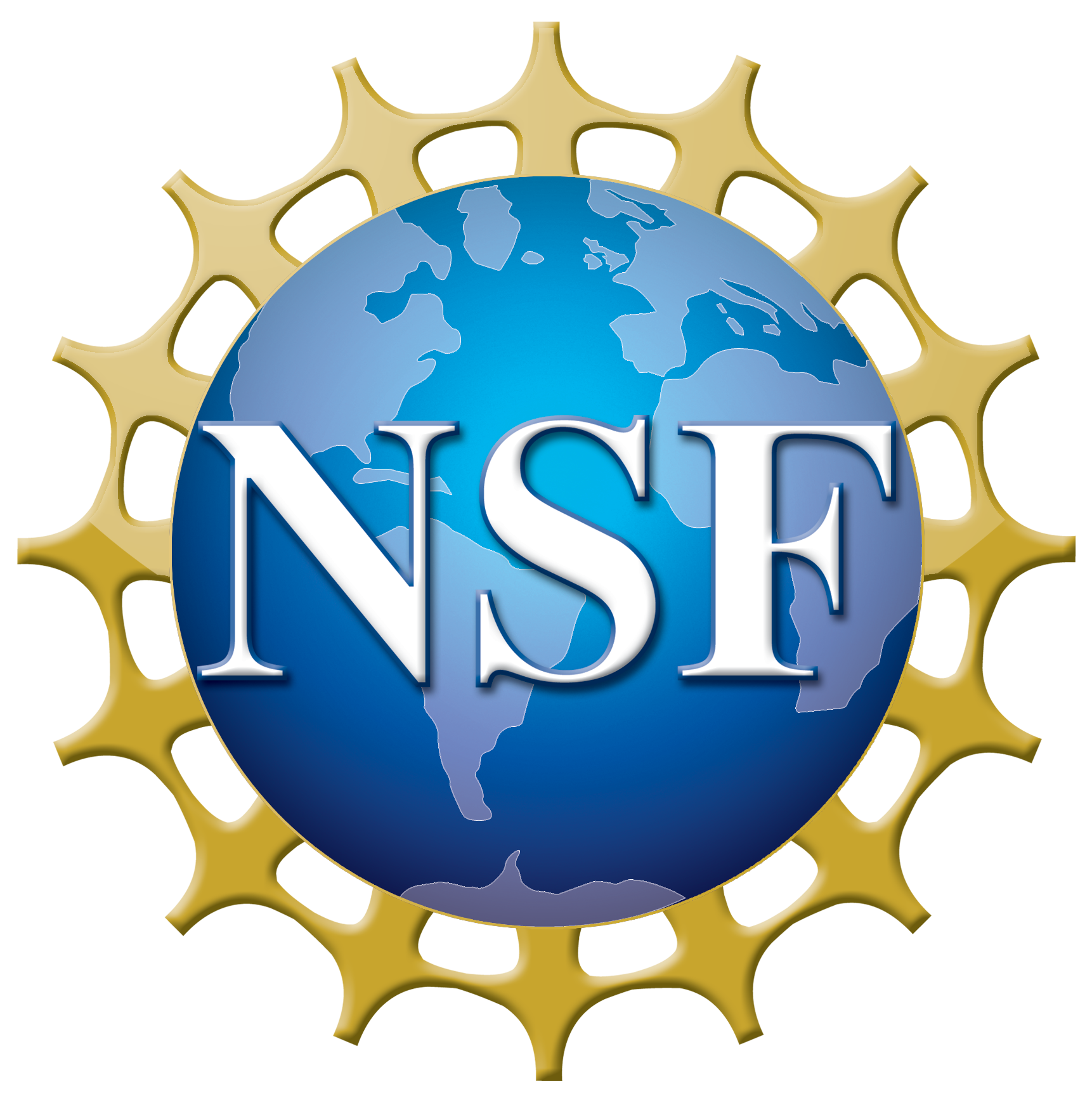 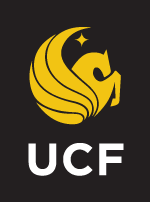 NSF REU Research Experience on Internet of Things 2022
Arduino Uno
Write and Send string of character to Terminal Emulator
Using C:
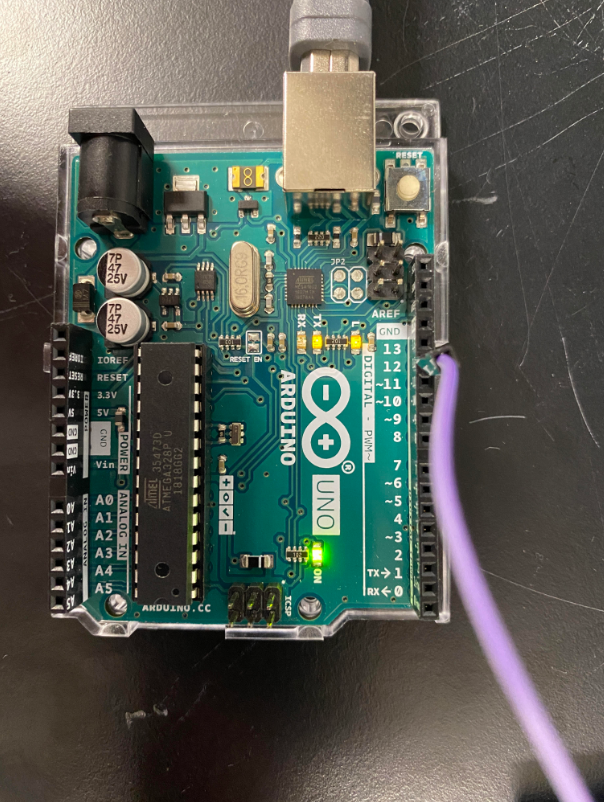 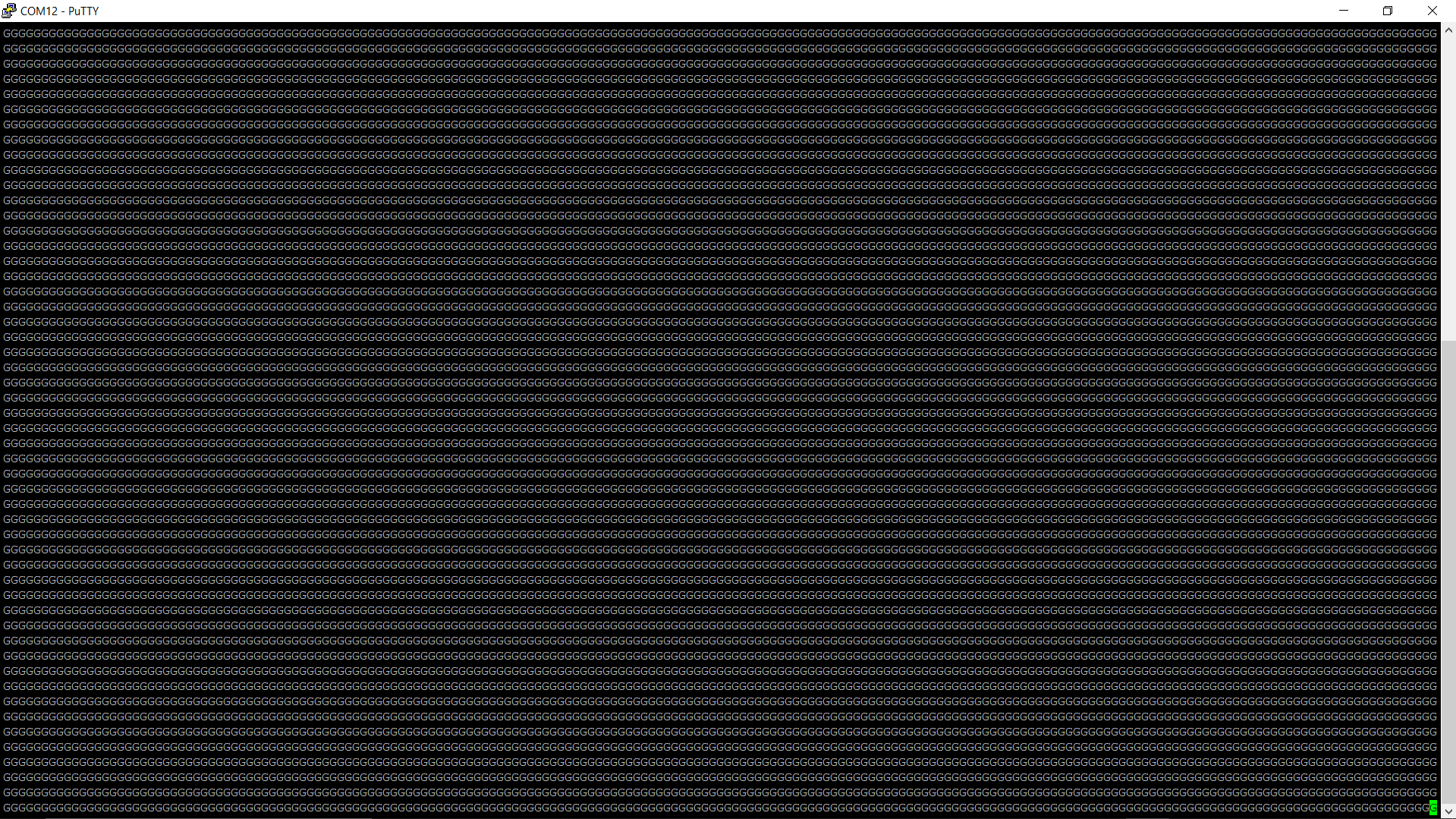 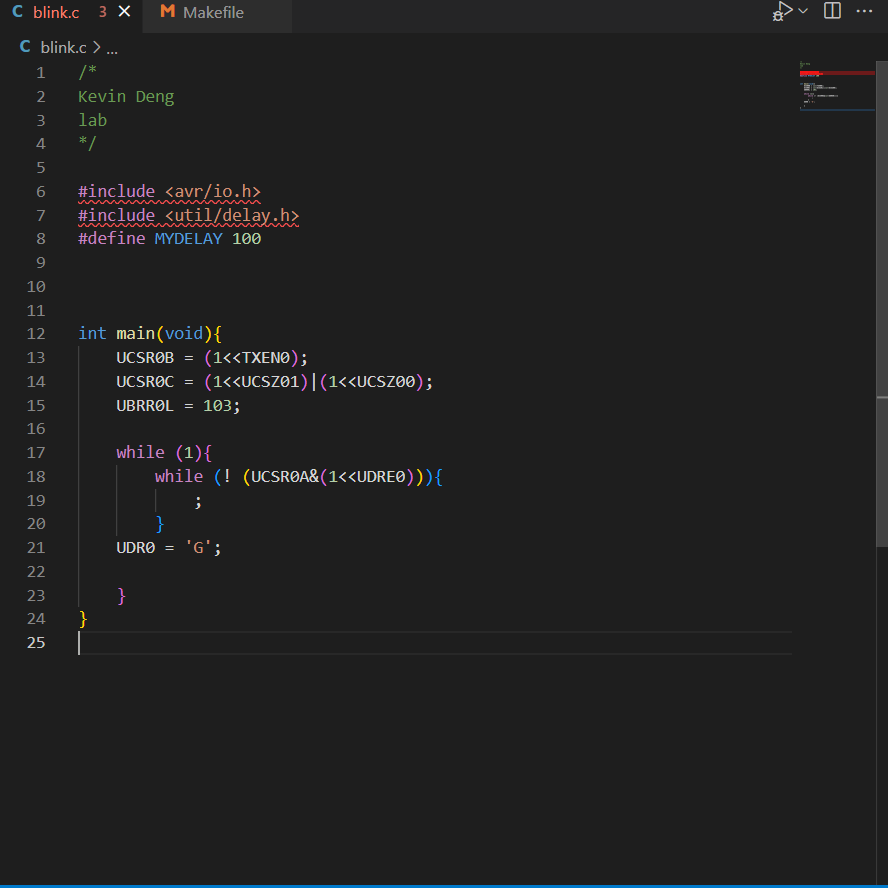 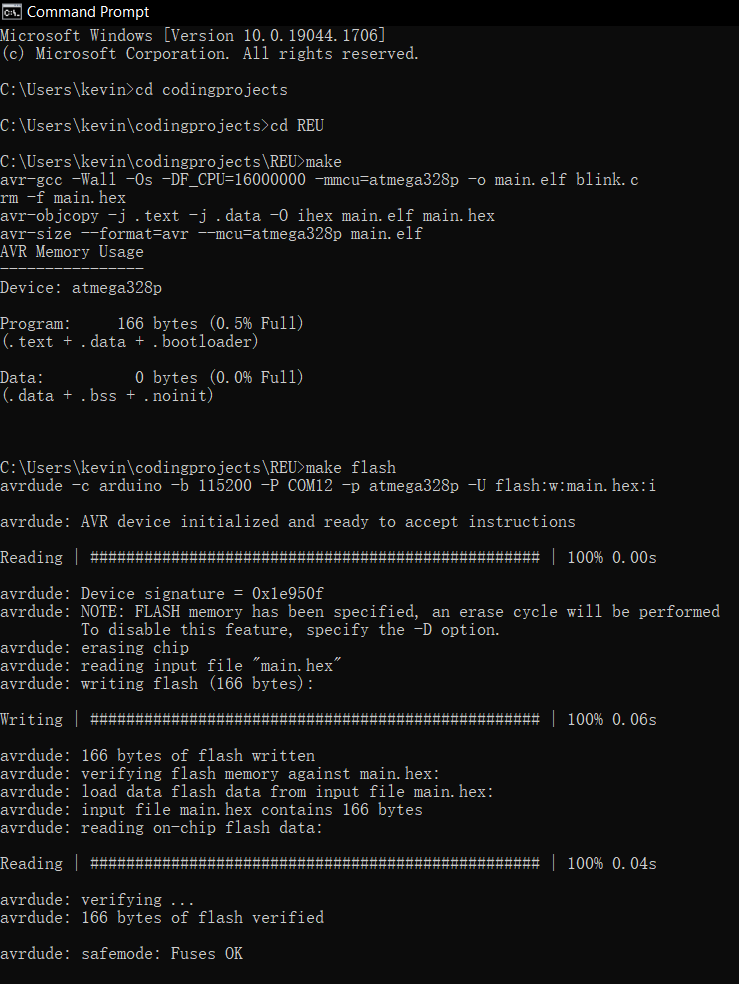 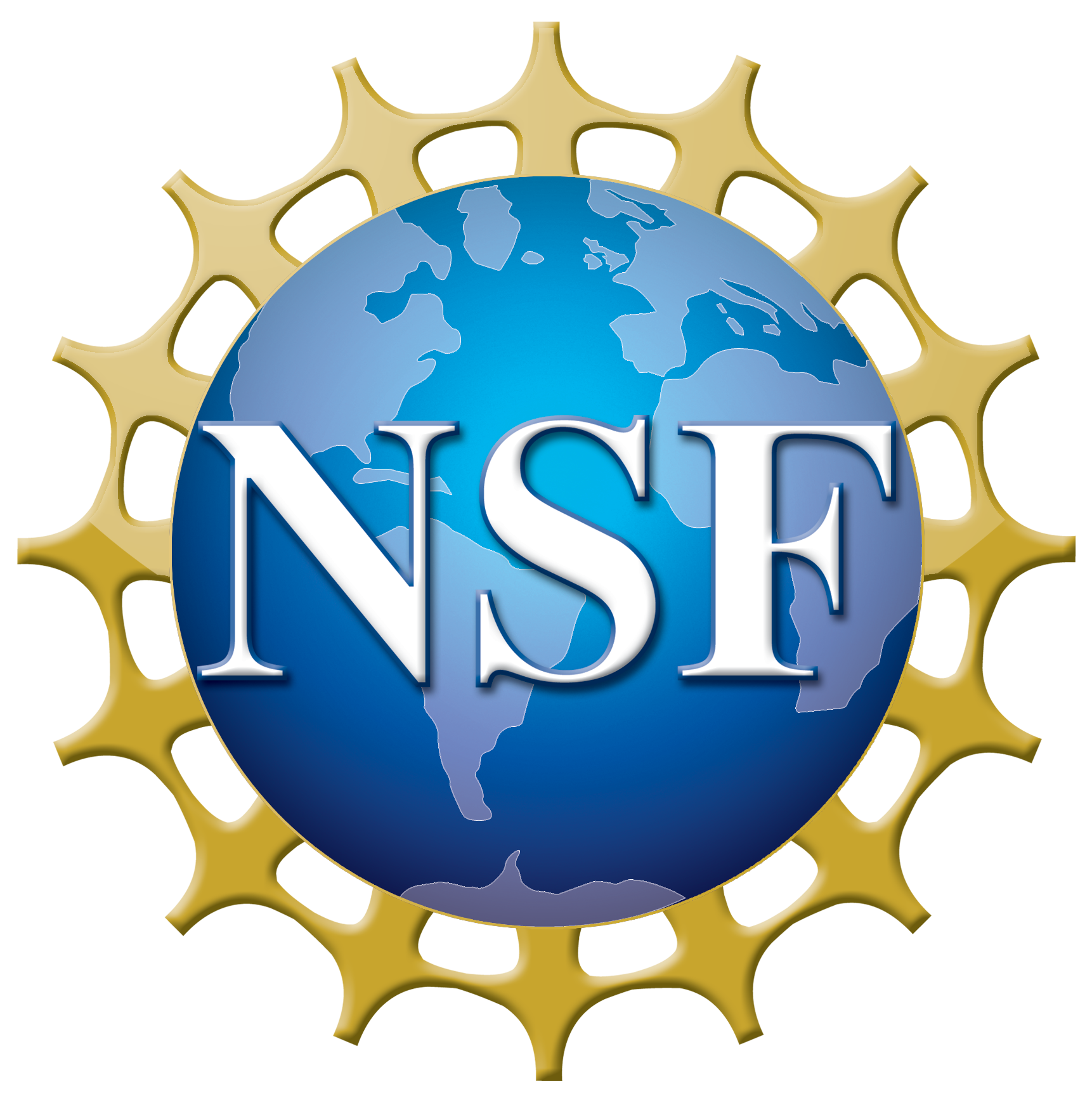 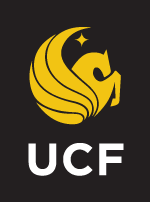 NSF REU Research Experience on Internet of Things 2022
Arduino Uno
Using Arduino IDE:
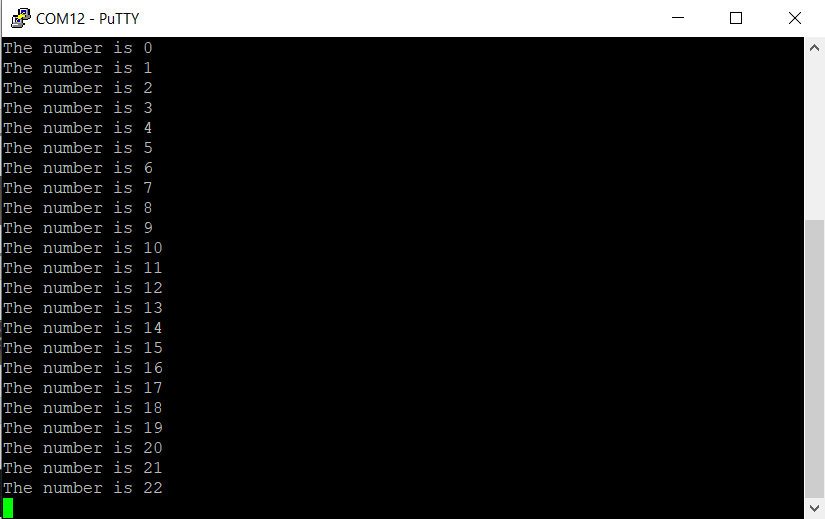 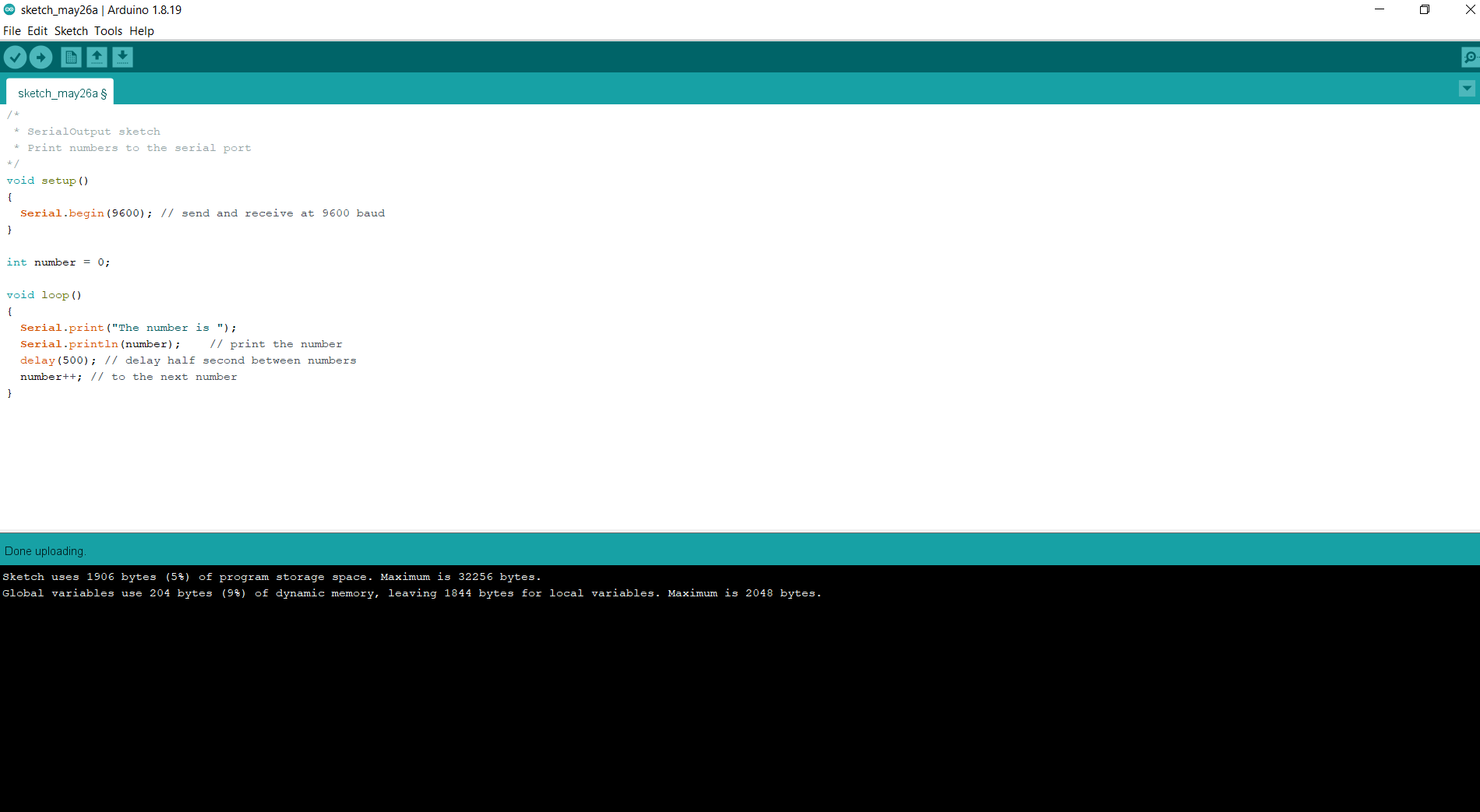 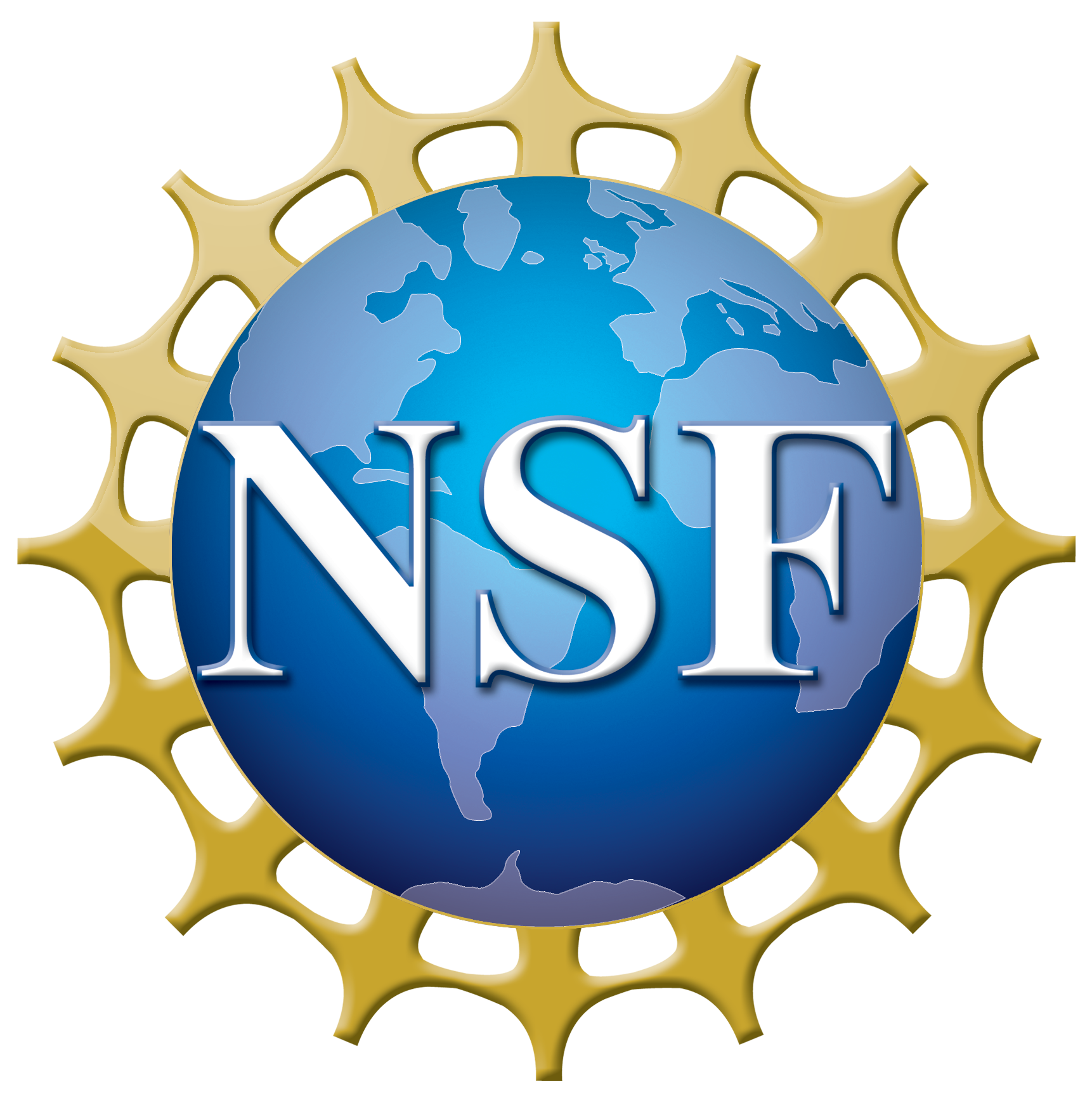 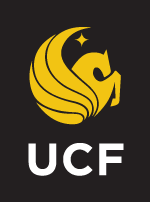 NSF REU Research Experience on Internet of Things 2022
Next Week Plans
Start electrodeposition

Build electric robot arms and other things(that might be helpful to the project)
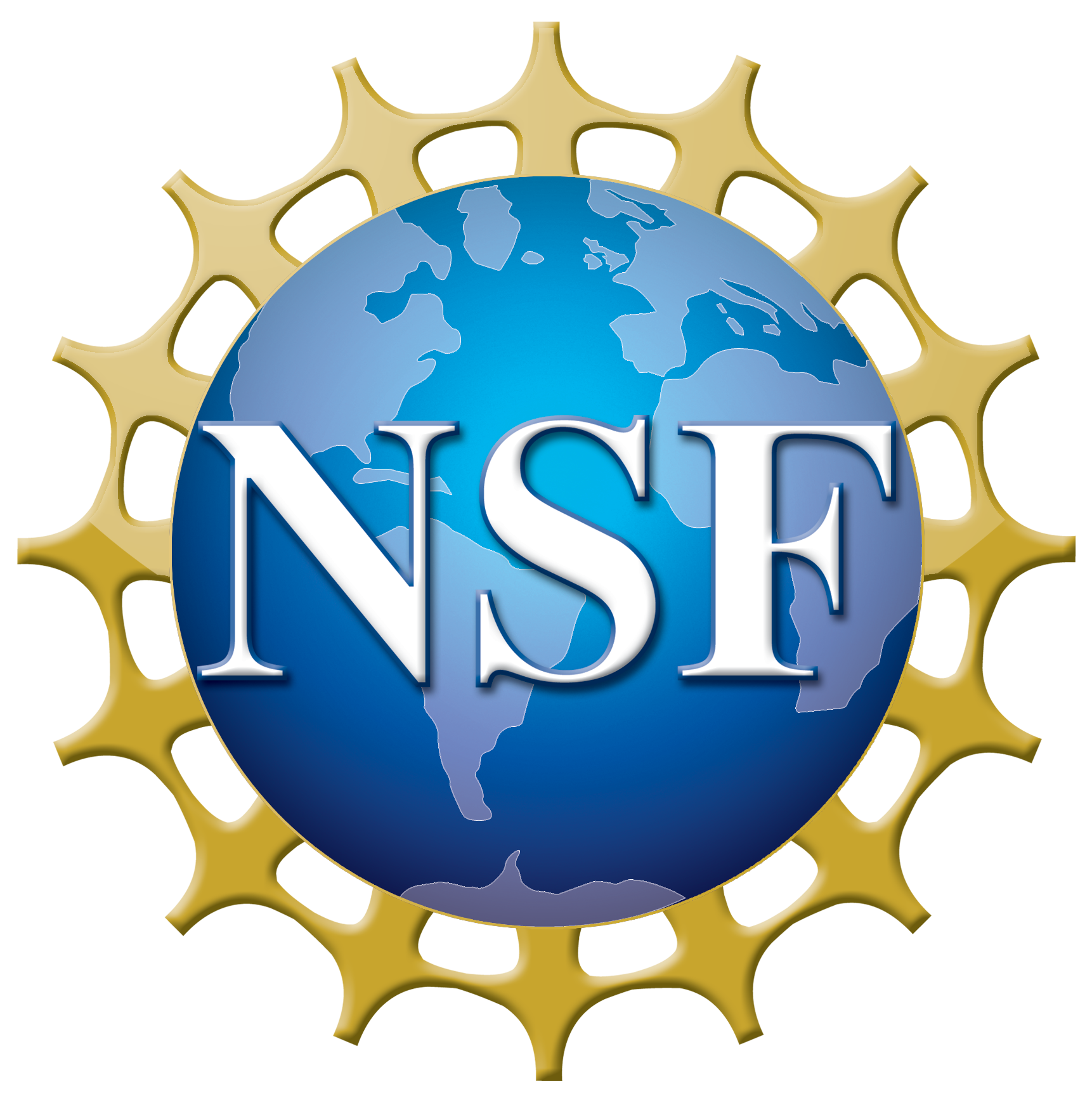 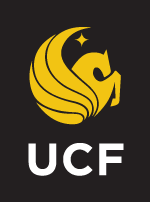 NSF REU Research Experience on Internet of Things 2022
Reference
https://www.palmsens.com/app/uploads/2020/04/PSAN0401-Use-Bluetooth-on-EmStat-Pico-dev-board.pdf
https://www.palmsens.com/product/oem-emstat-pico-development-kit/
https://www.palmsens.com/app/uploads/2021/04/PSDAT-ESP-EmStat-Pico-Datasheet.pdf
https://www.palmsens.com/app/uploads/2020/02/ESPico-dev-board-overview-card.pdf
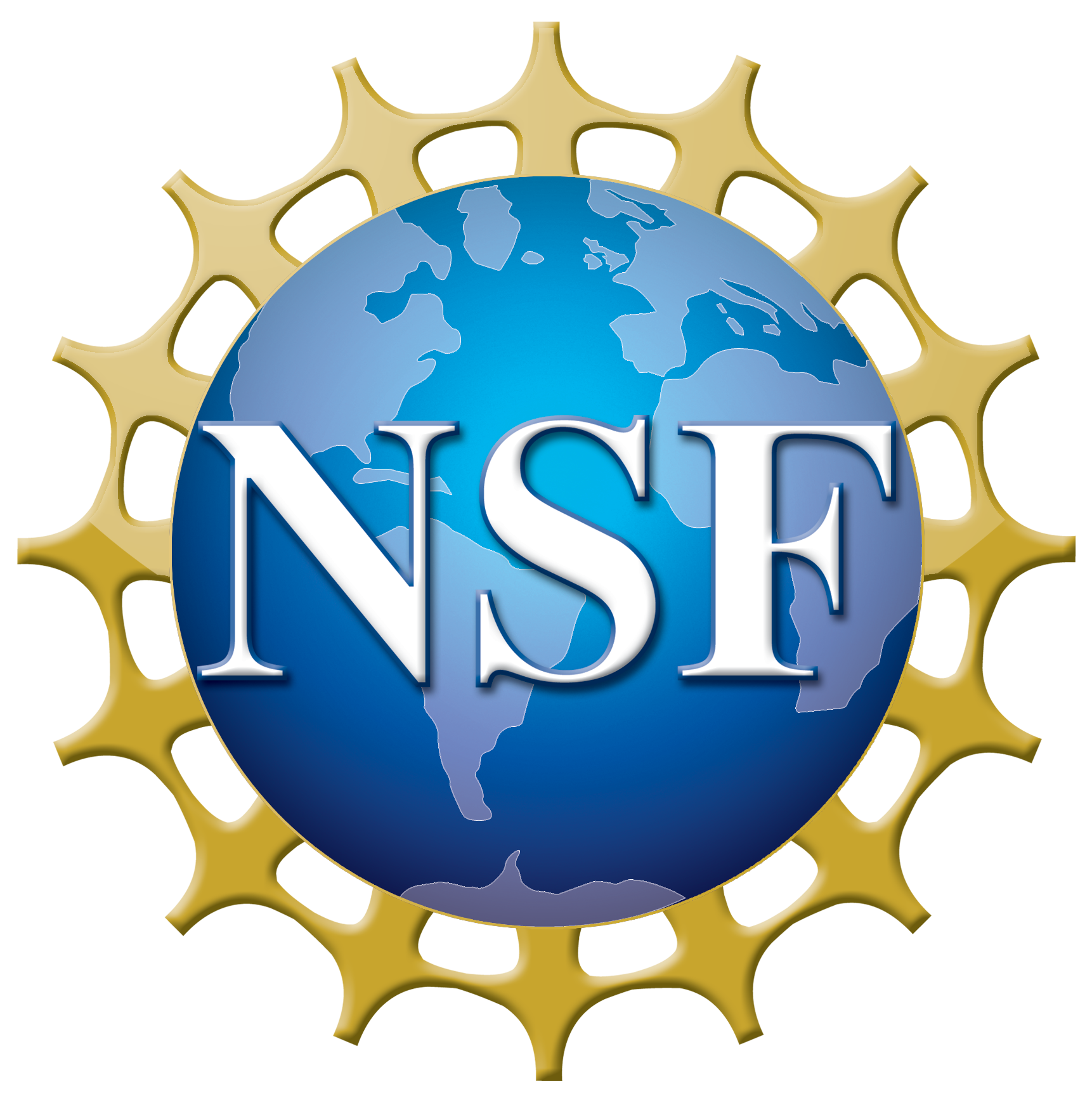 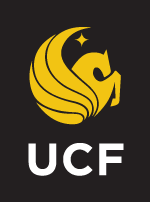 NSF REU Research Experience on Internet of Things 2022